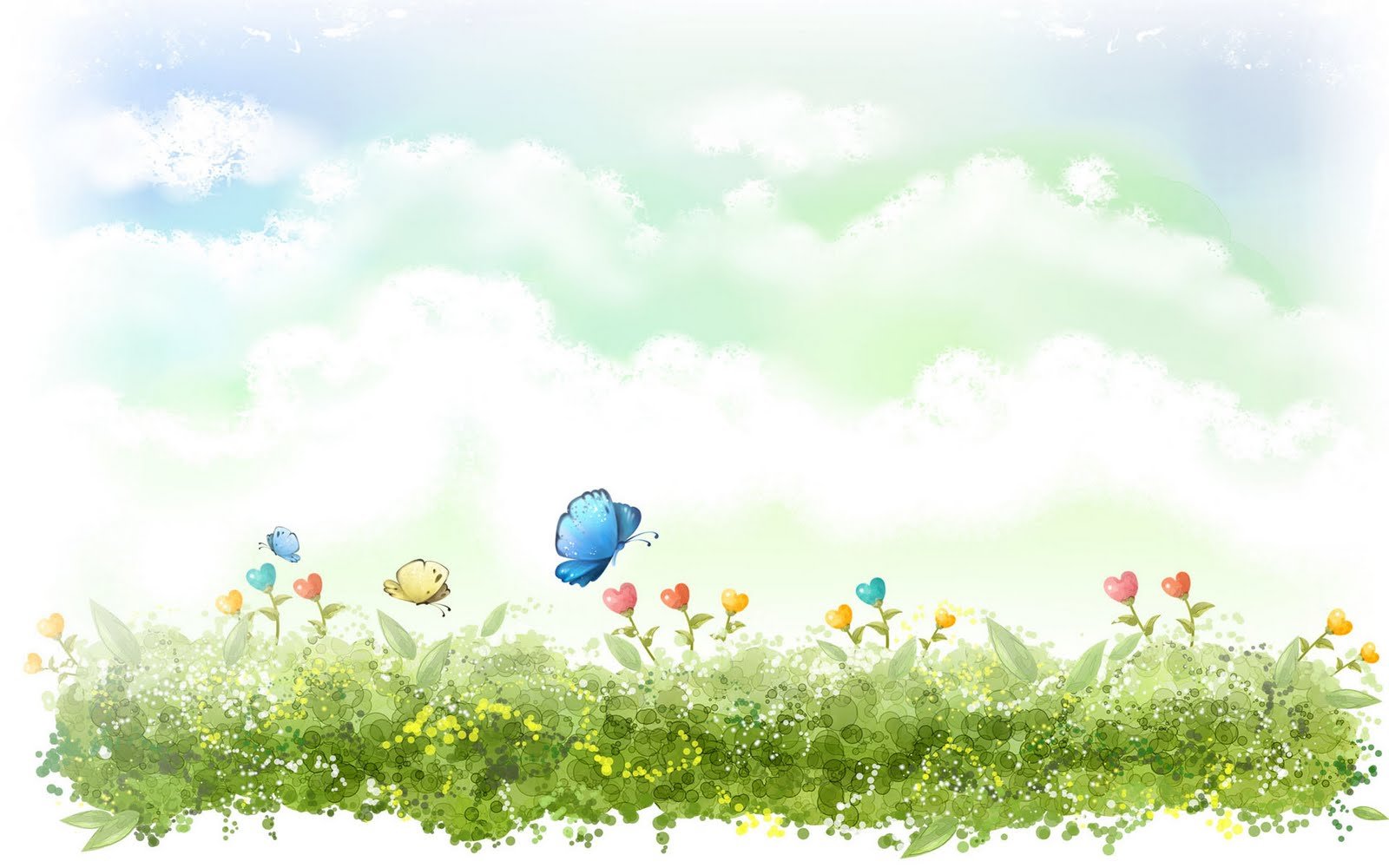 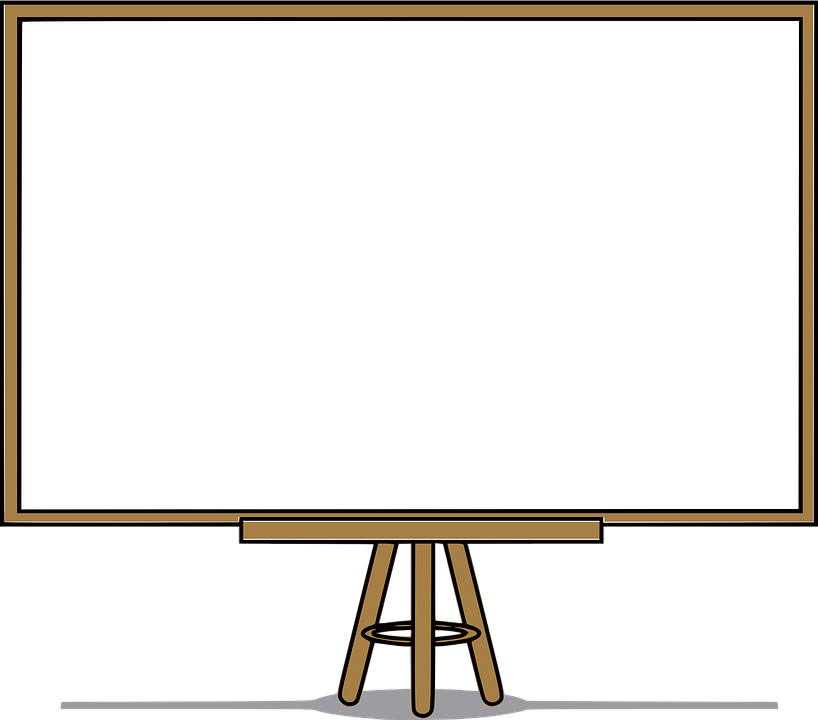 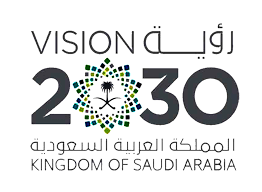 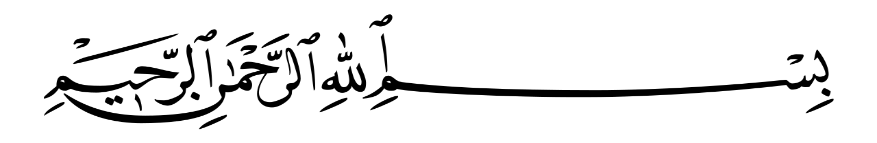 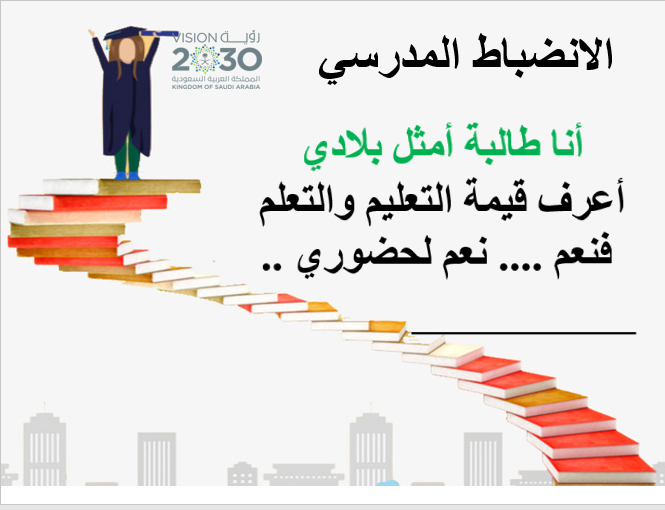 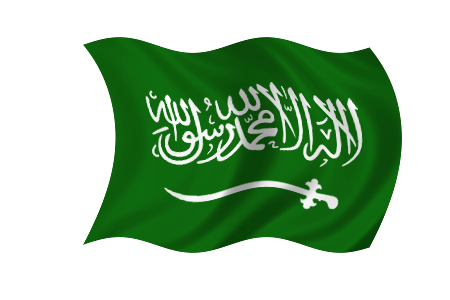 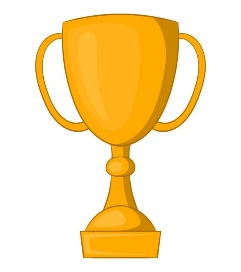 نصوص  للفهم القرائي وفق معايير بيرلز في التقدم القرائي.
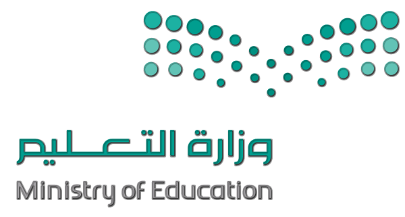 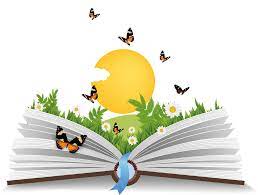 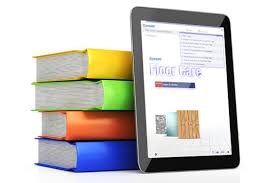 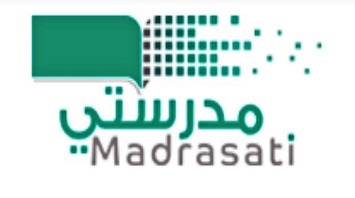 القراءة هي الطريق لمستقبل مشرق.
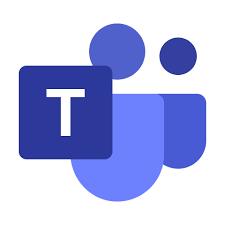 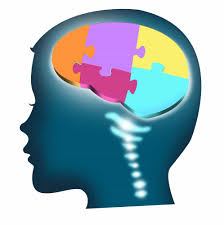 معلــمة المــادة :
اسم المدرســـة :
مديرة المدرسة :
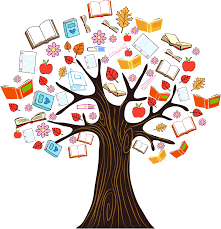 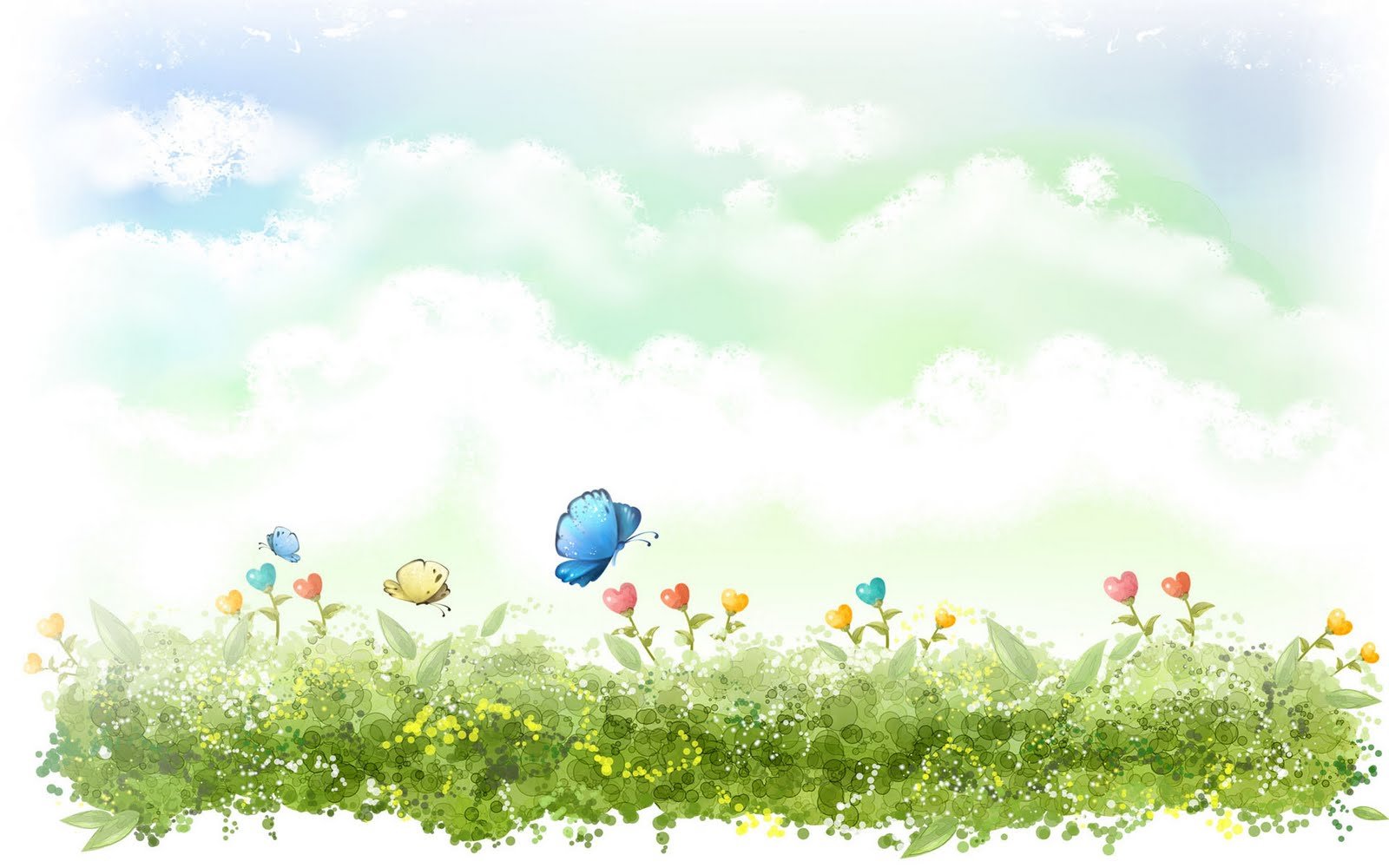 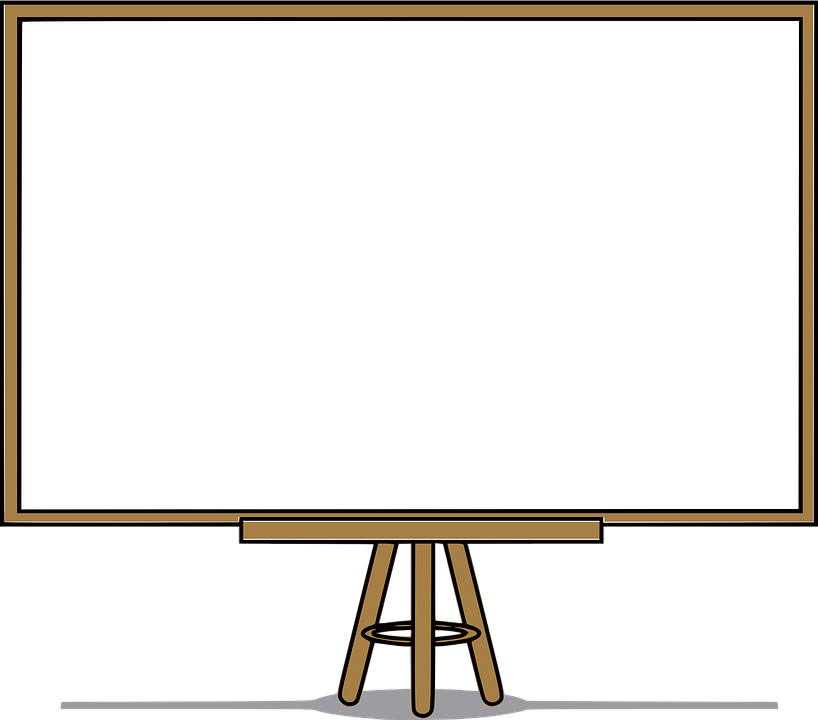 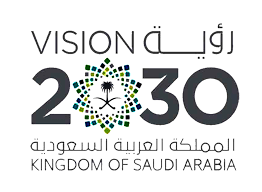 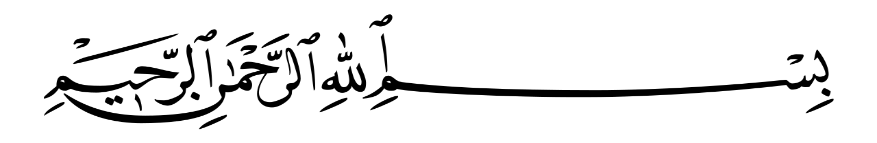 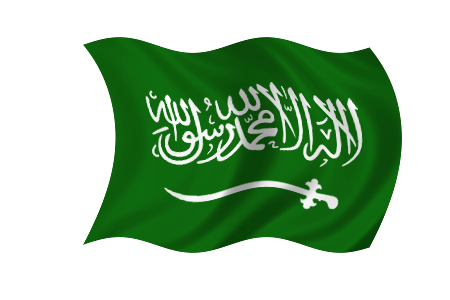 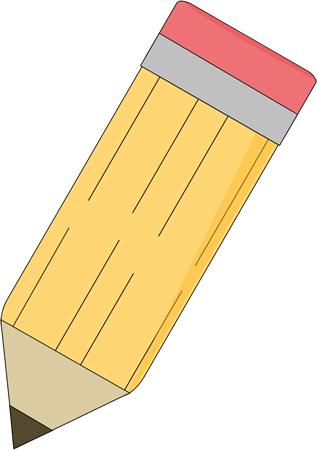 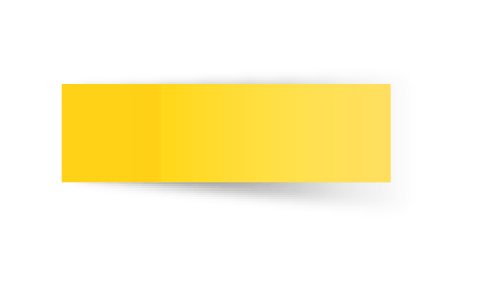 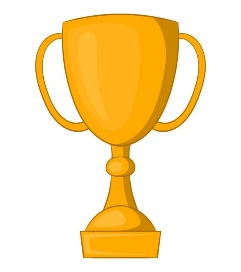 التاريخ
-  -1443هـ
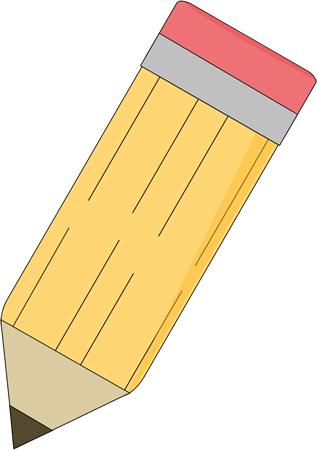 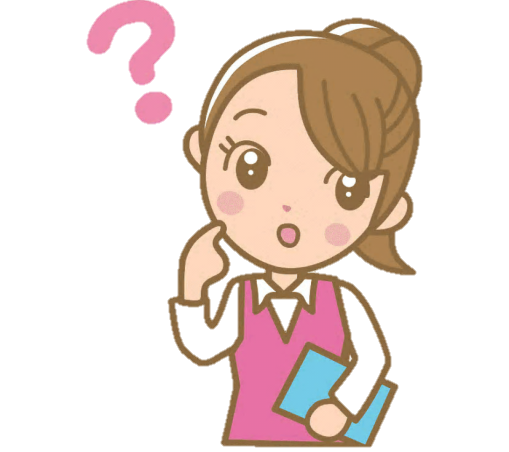 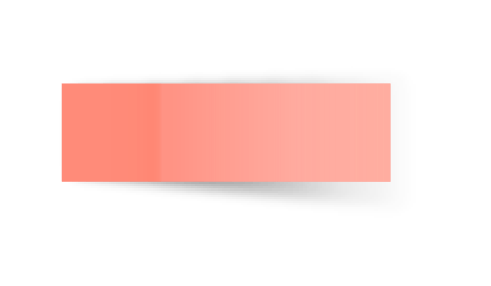 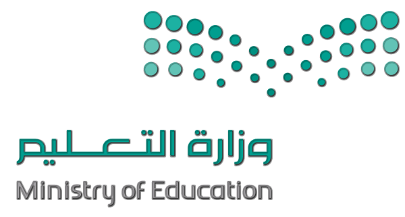 اليوم
الأحد
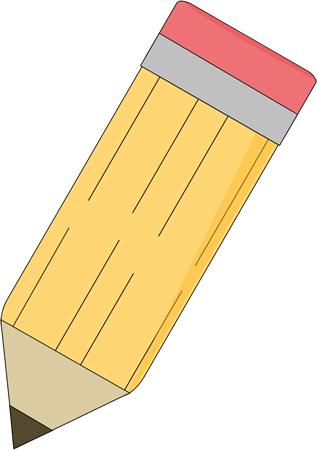 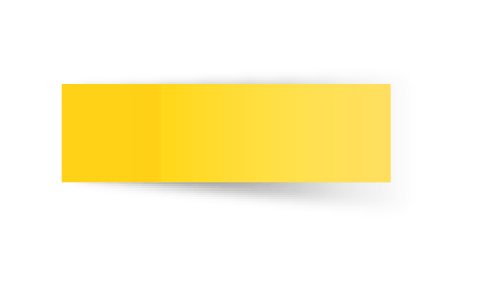 المادة
لغتي
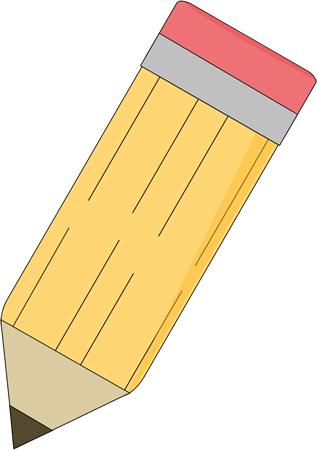 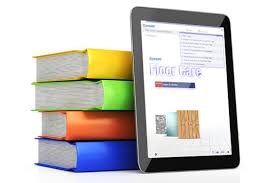 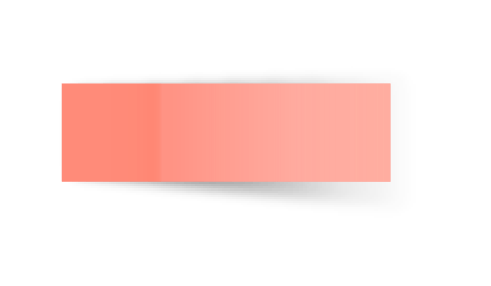 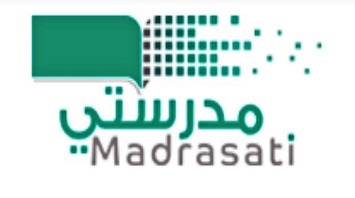 الحصة
الرابعة
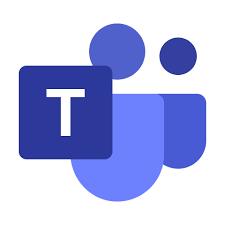 أهلًا وسهلاً
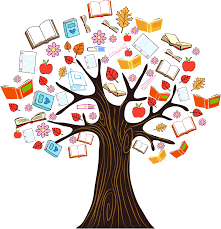 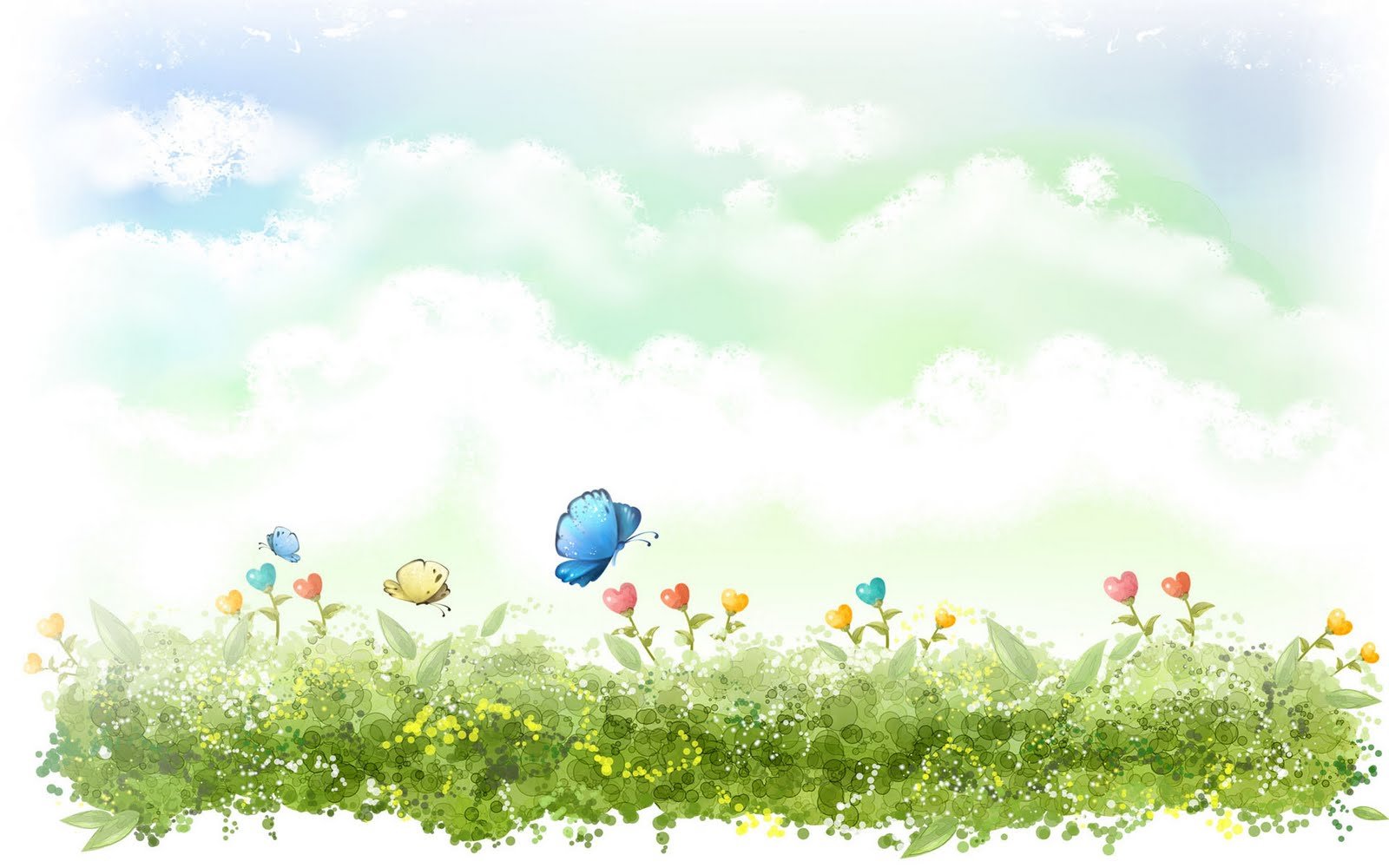 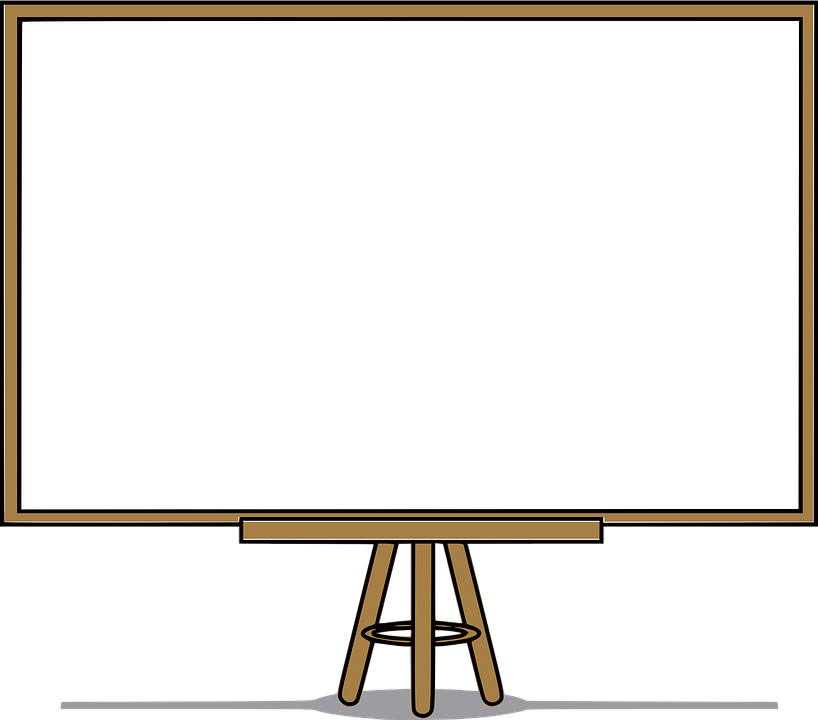 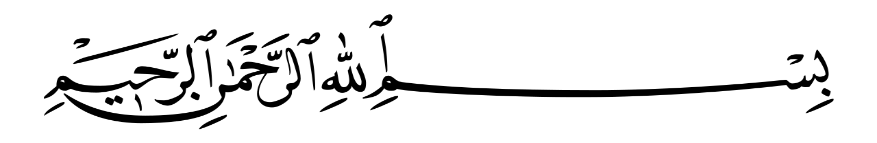 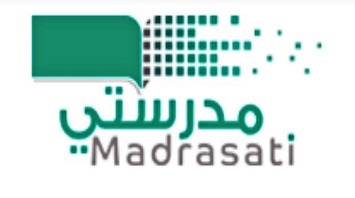 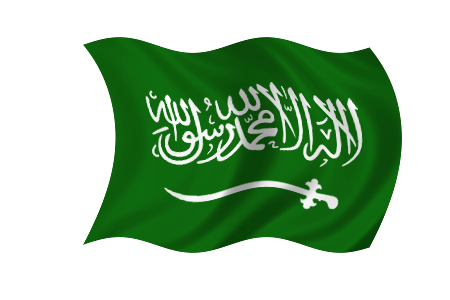 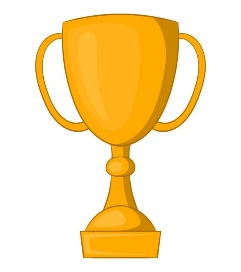 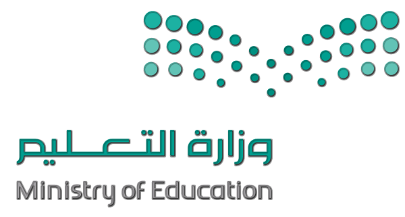 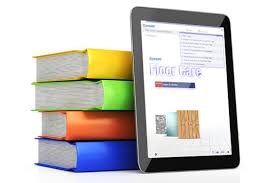 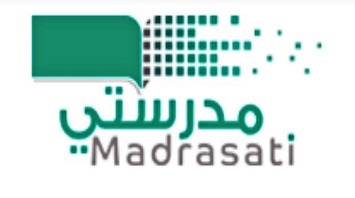 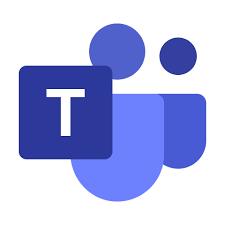 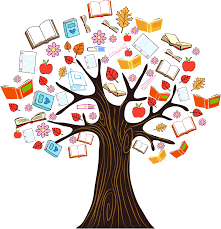 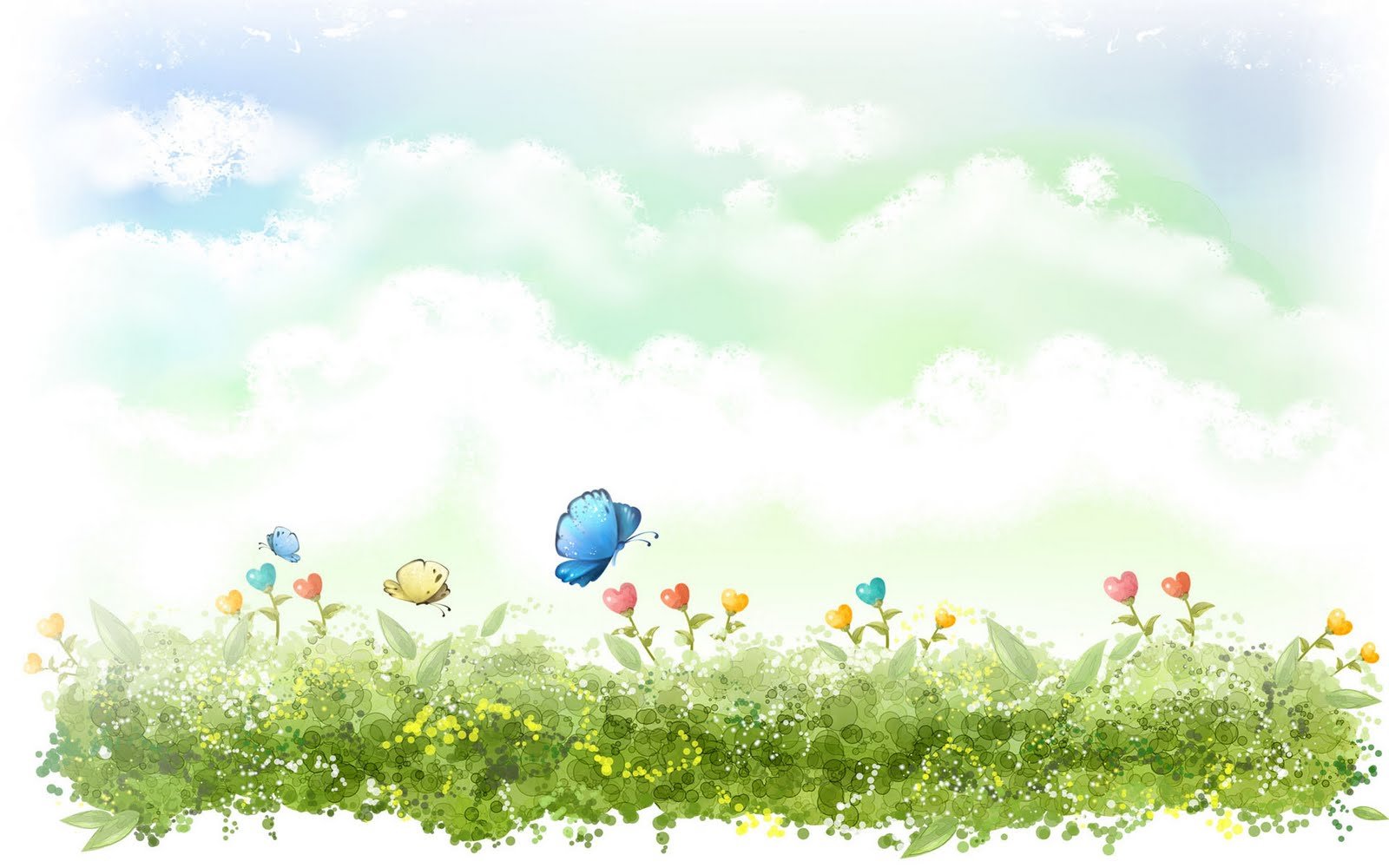 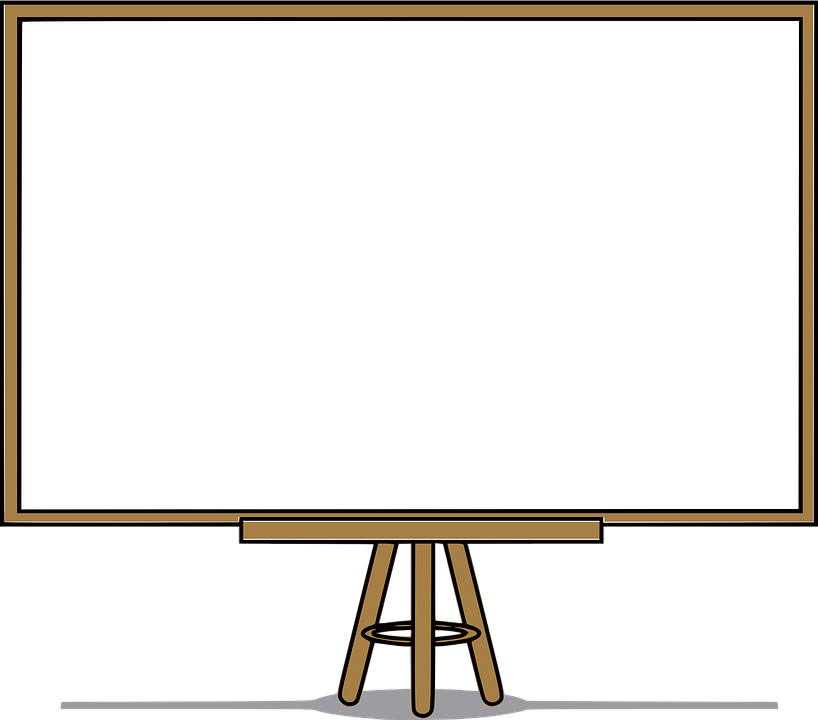 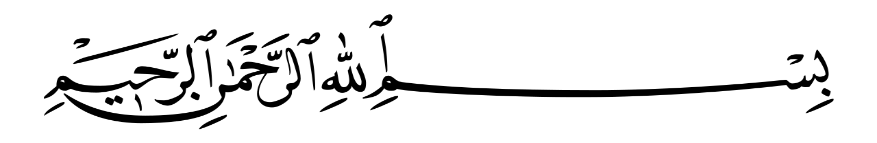 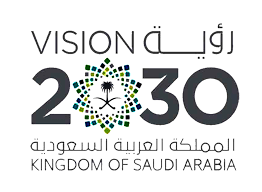 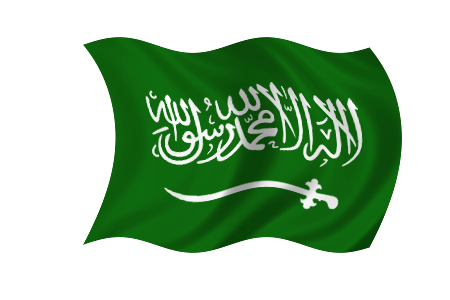 دعاء
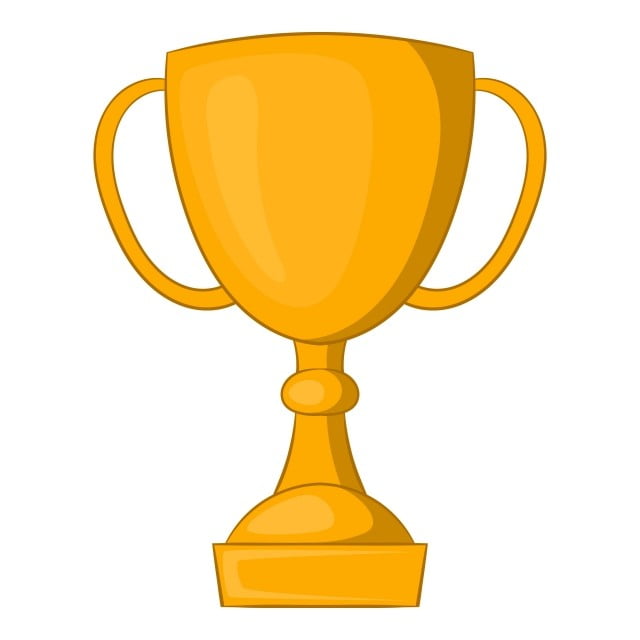 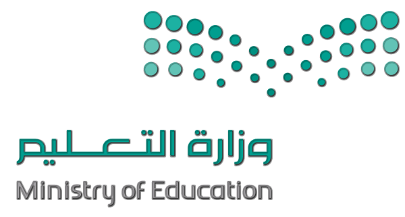 اللهم يا معلم إبراهيم علمنا ، و يا مفهم سليمان فهمنا ، اللهم علمنا ما ينفعنا ، وانفعنا بما علمتنا.
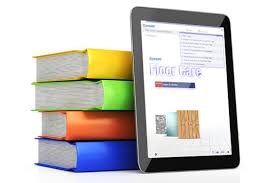 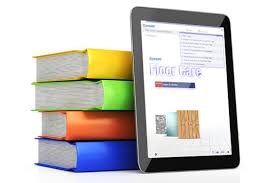 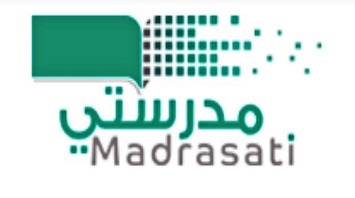 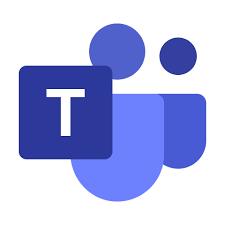 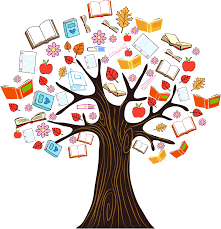 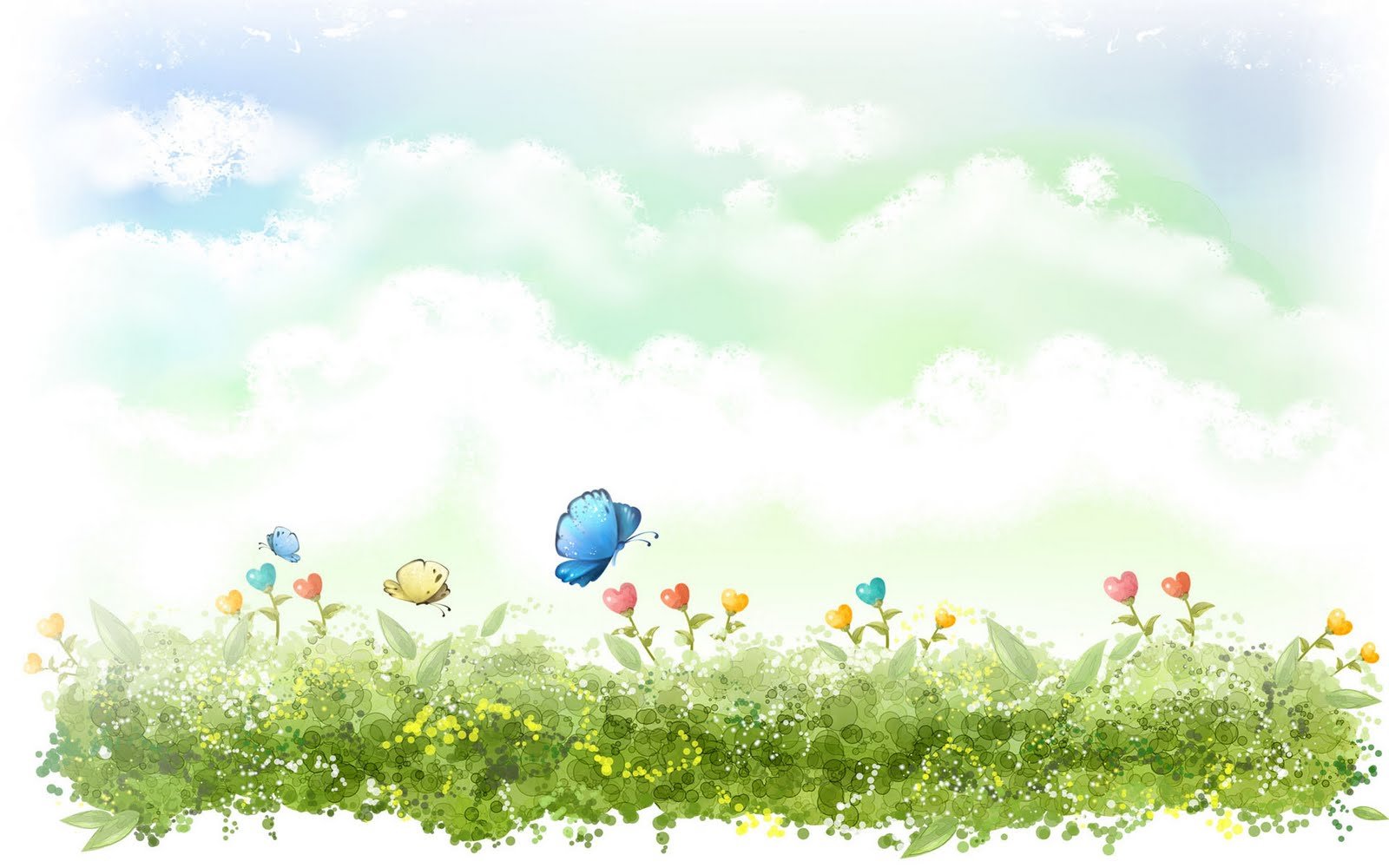 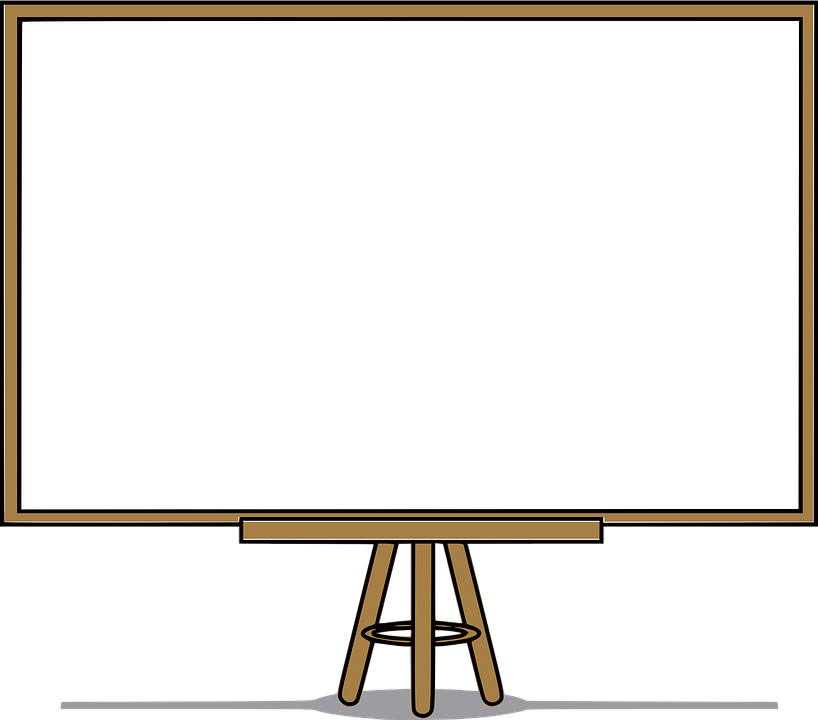 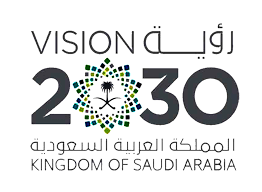 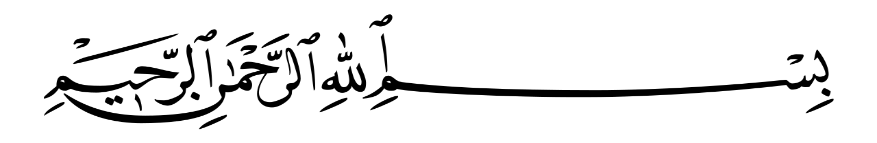 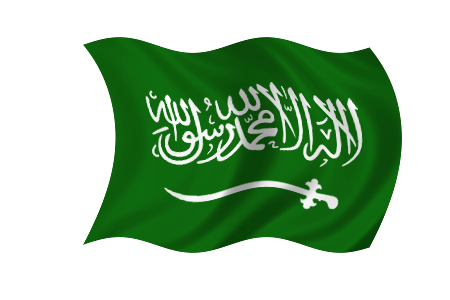 أذكار المساء
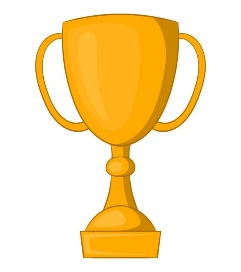 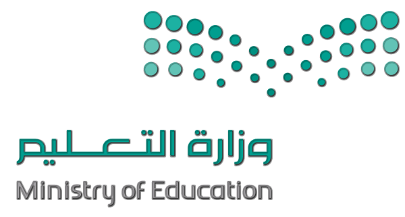 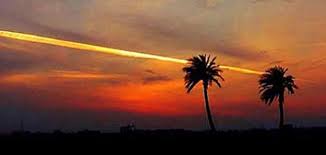 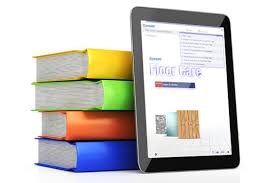 أمسينا وأمسى الملكُ لله والحمد لله، لا إلهَ إلا لله وحده لا شريك له، له الملكُ وله الحمد وهو على كلّ شيء قدير.
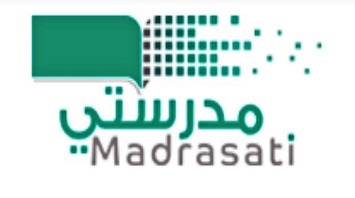 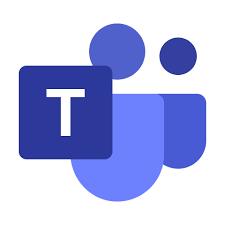 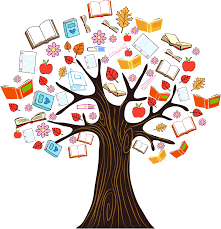 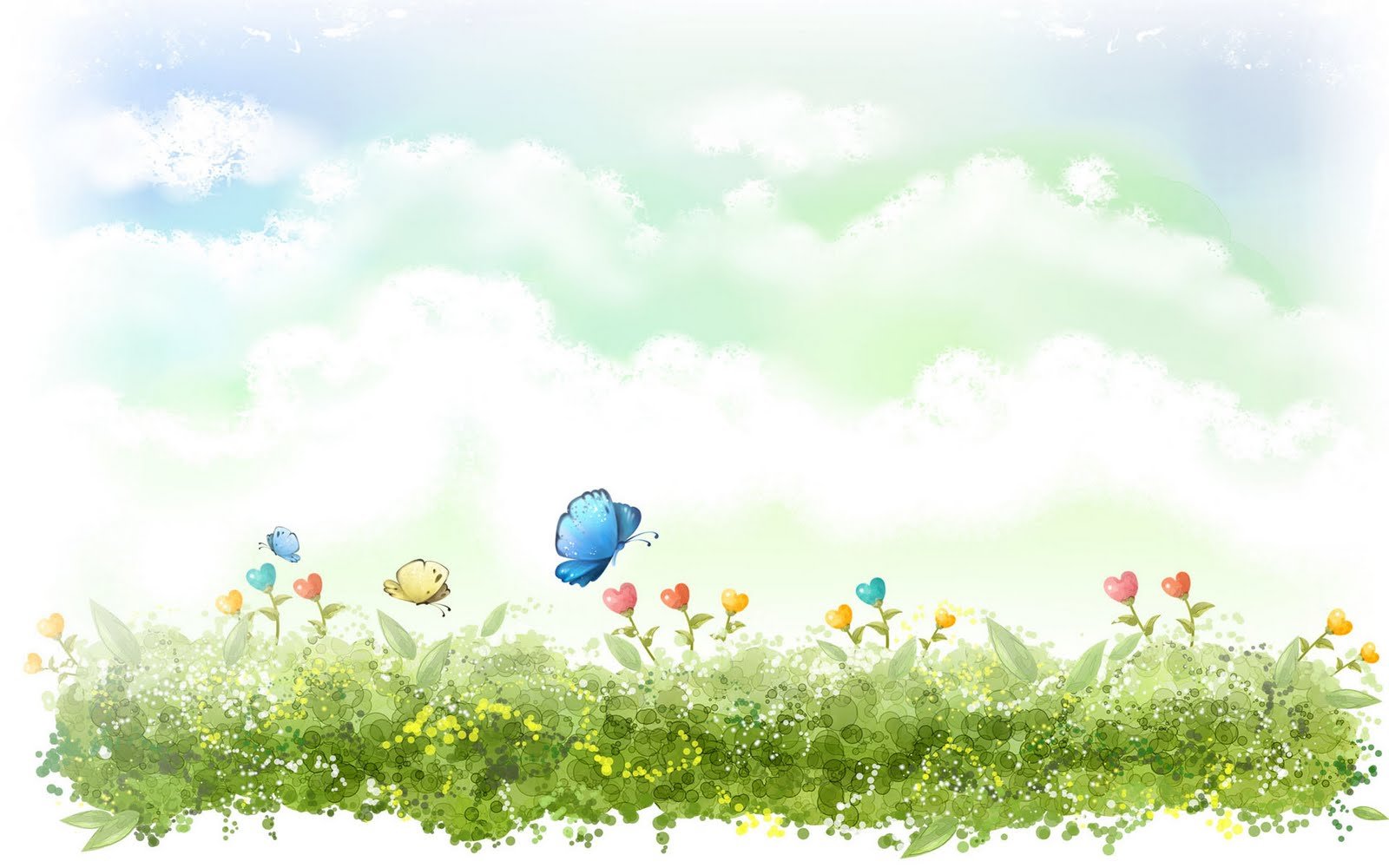 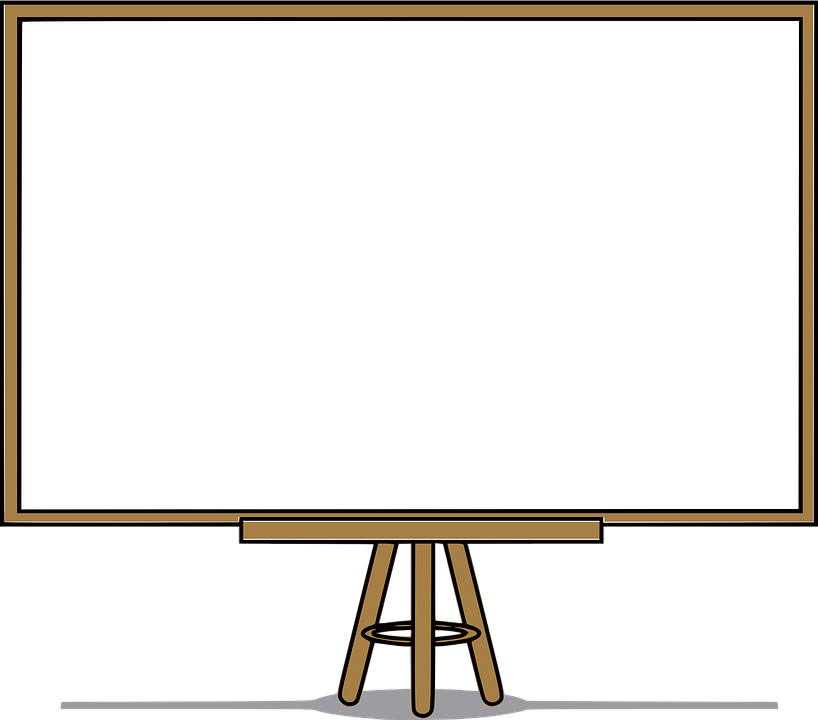 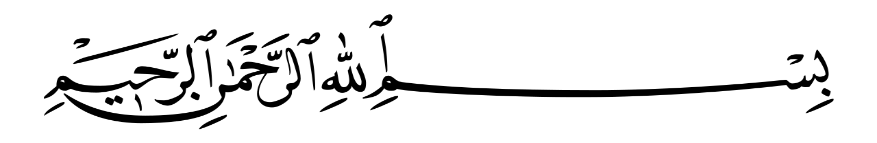 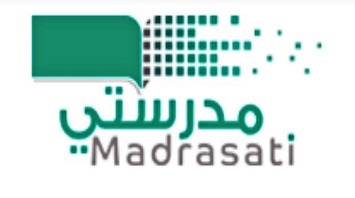 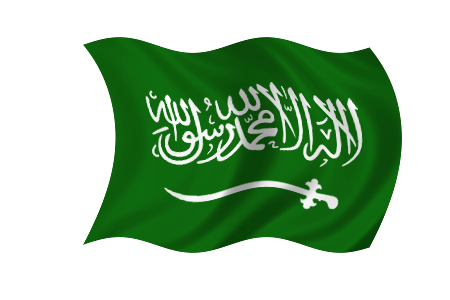 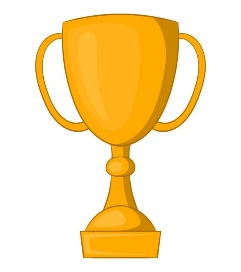 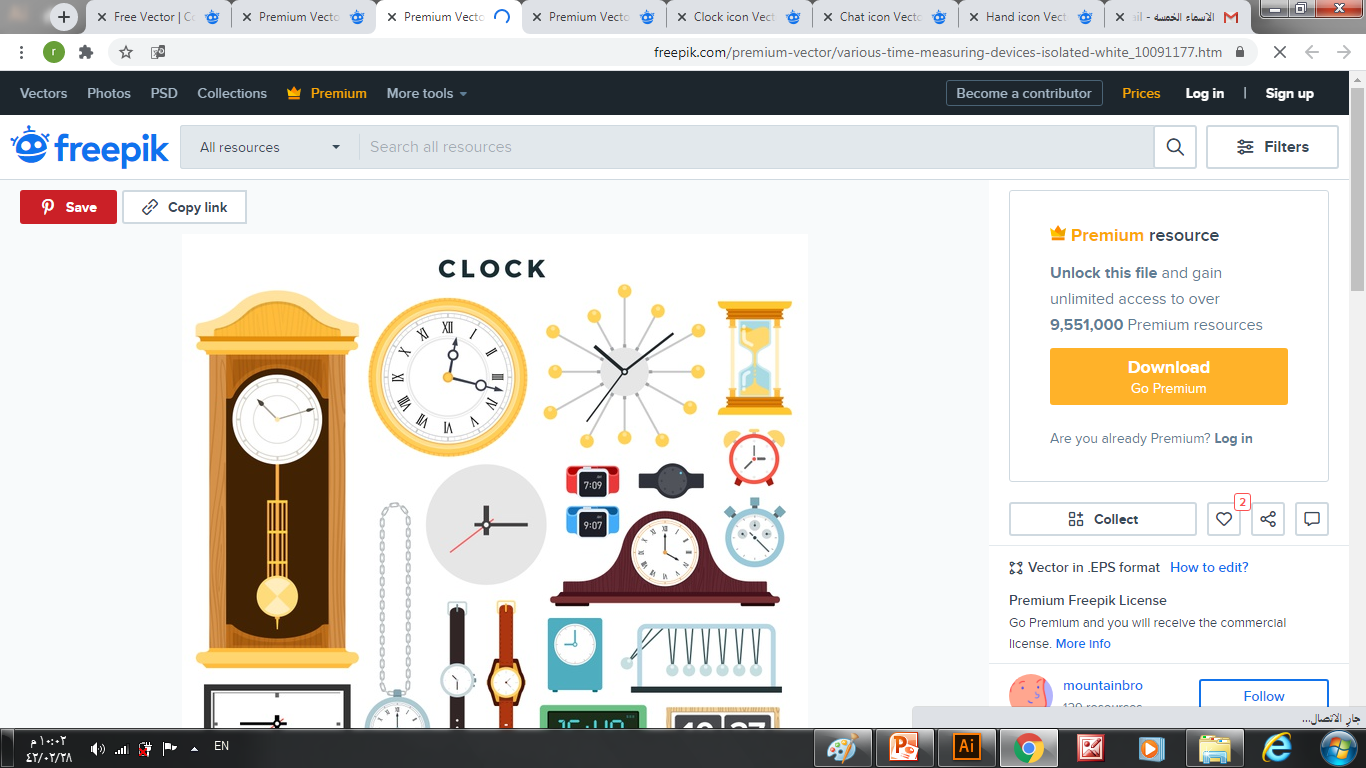 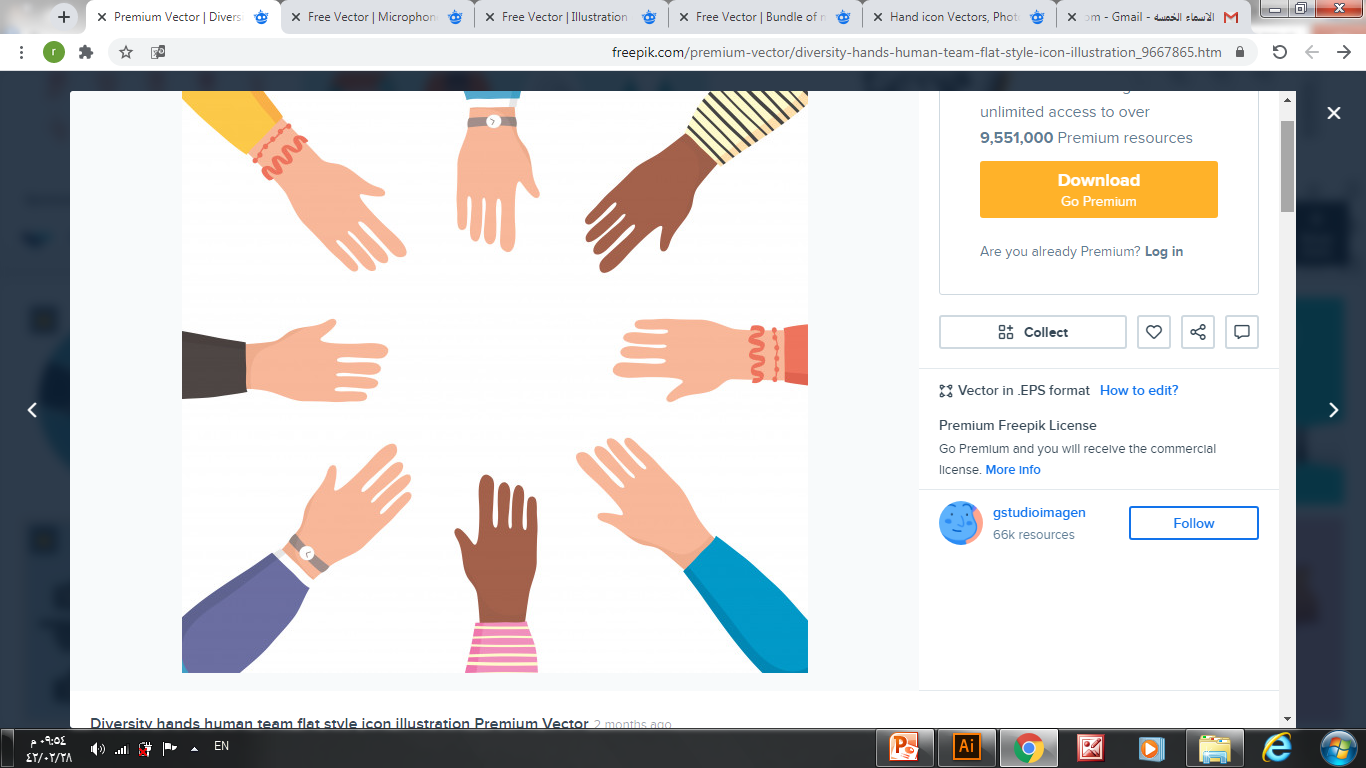 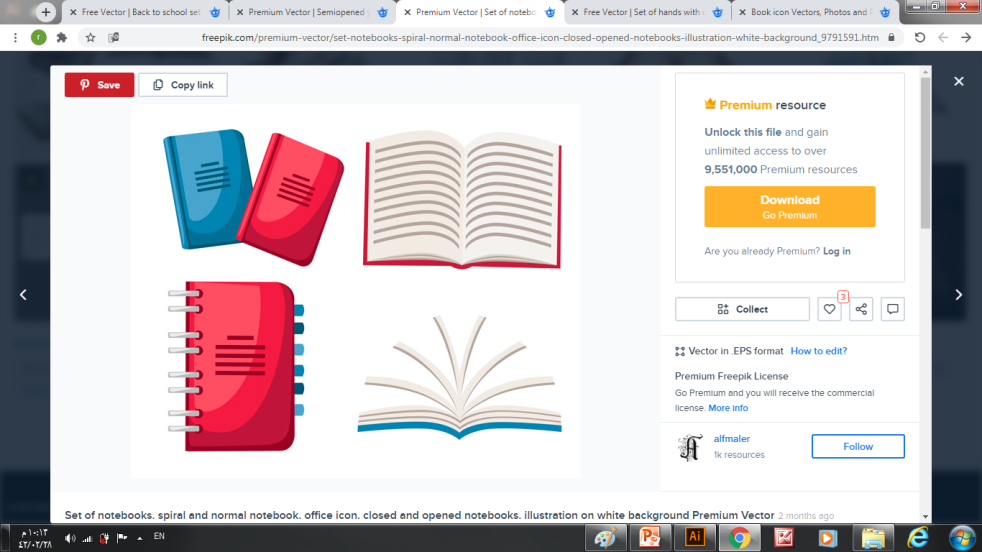 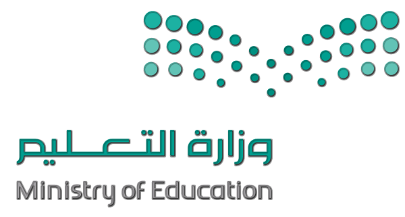 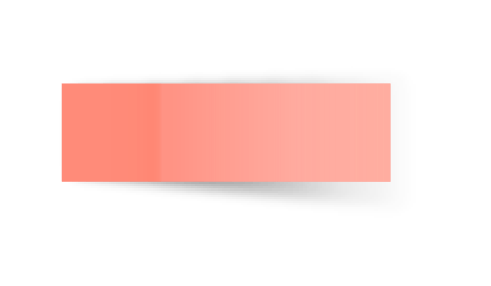 الحضور قبل الحصة الدراسية و عدم المغادرة إلا بعد انتهائها.
رفع اليد عند المشاركة و انتظار الموافقة.
المراجعة اليومية للدروس السابقة.
قوانين التعلم عن بعد
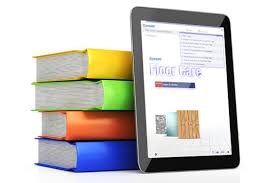 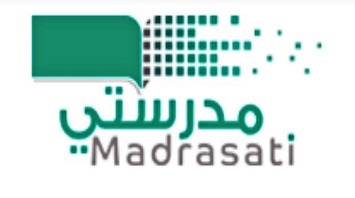 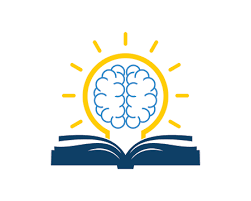 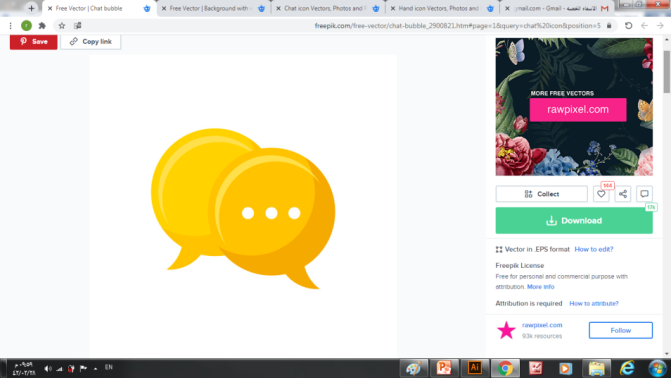 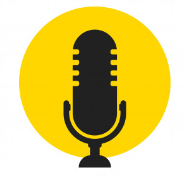 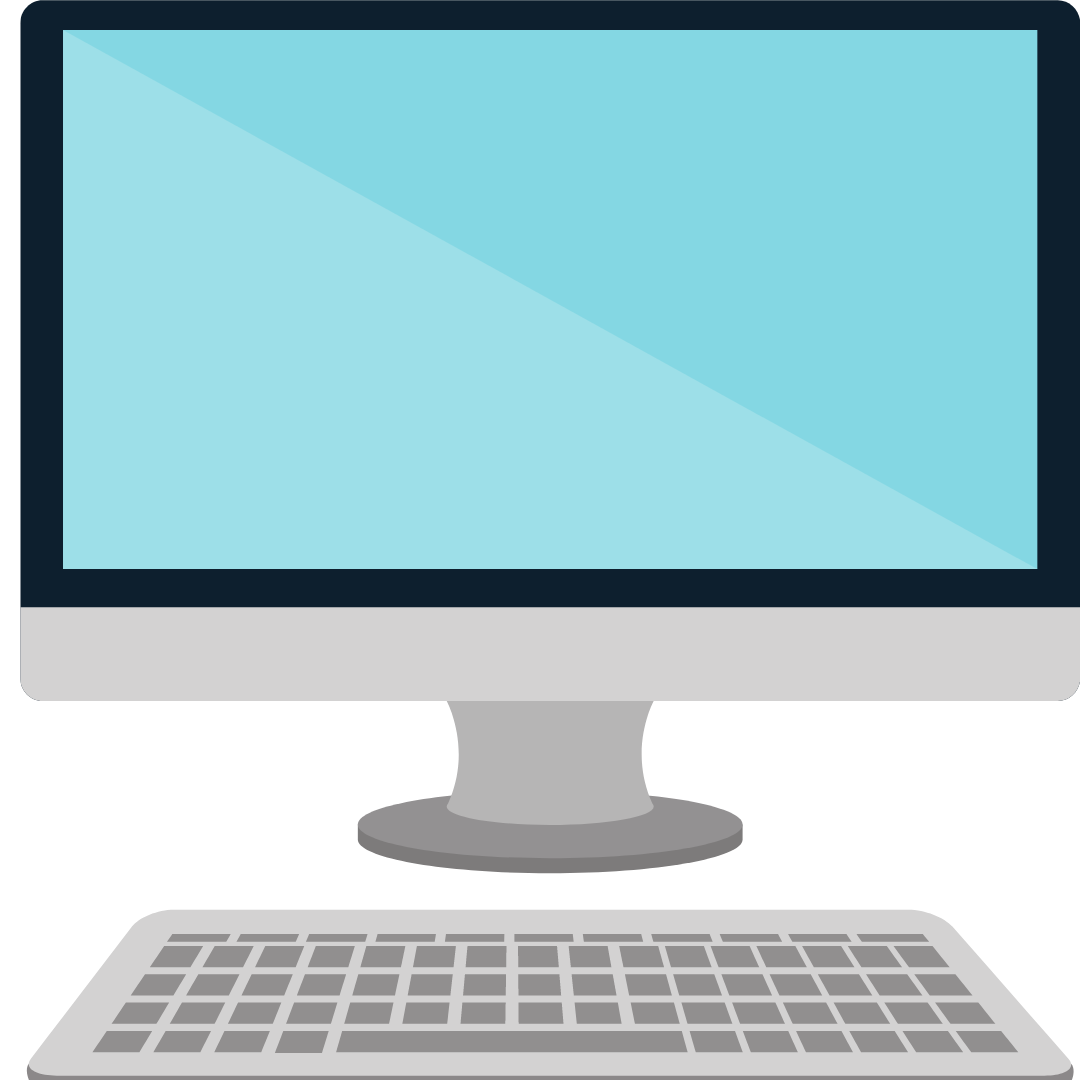 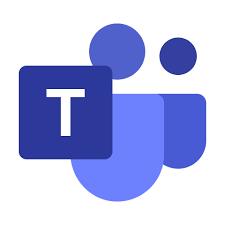 عدم الكتابة في دردشة الاجتماع إلا بإذن المعلم
إغلاق مكبّر الصوت و عدم فتحه إلا بإذن المعلم.
حل الواجبات و إرسالها في الموعد المحدد.
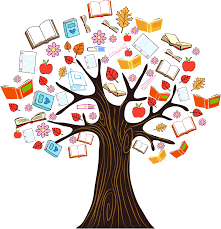 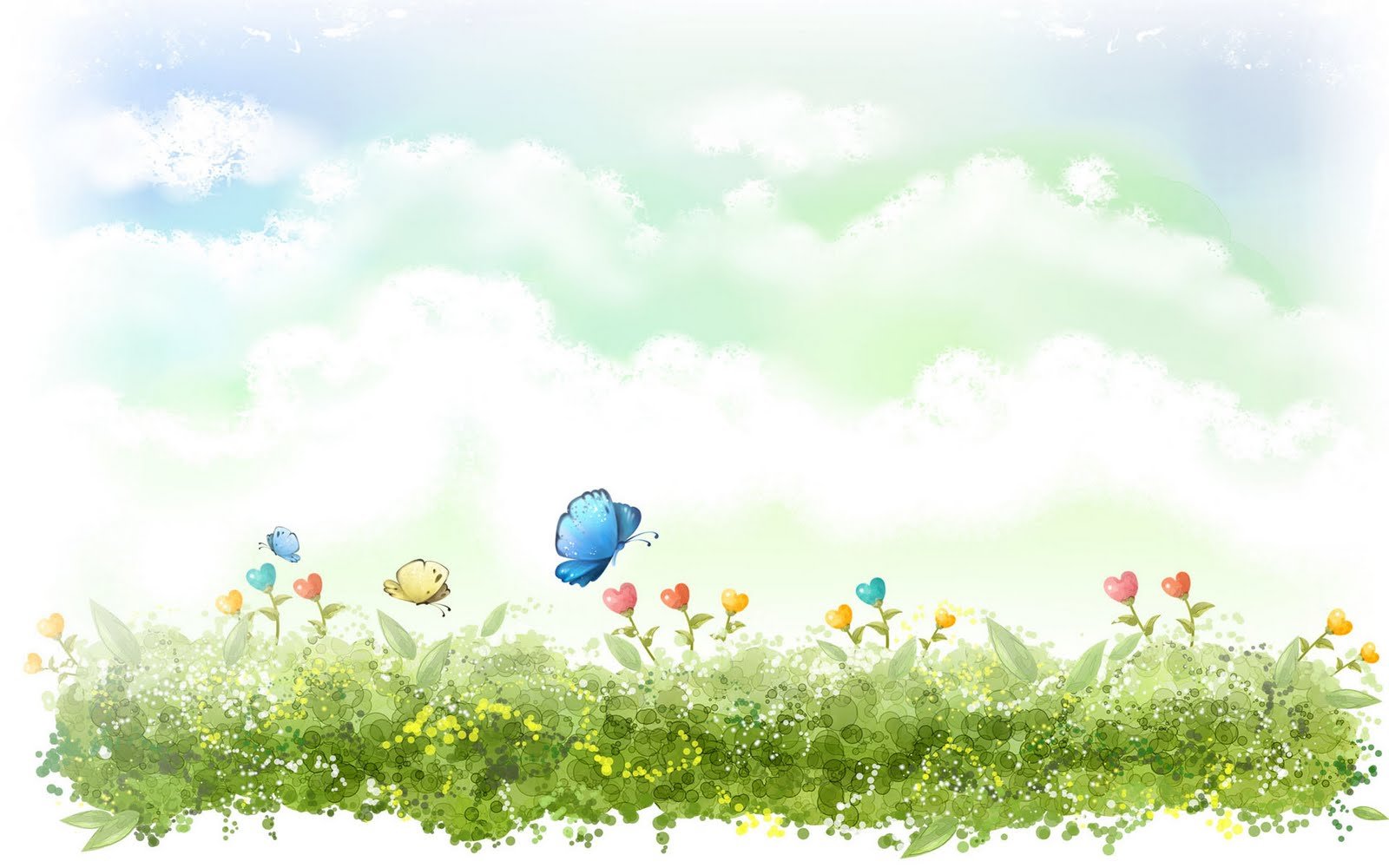 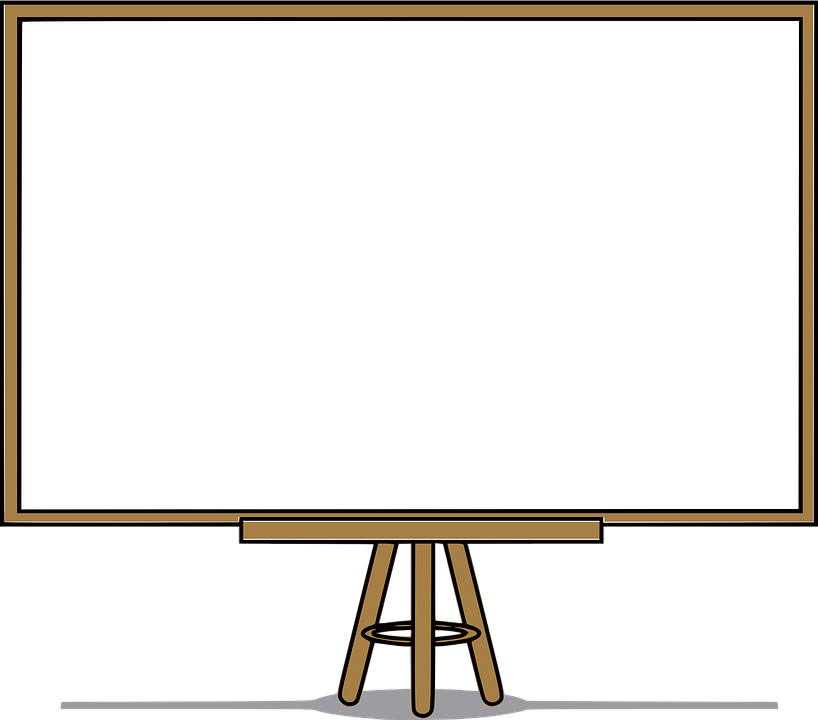 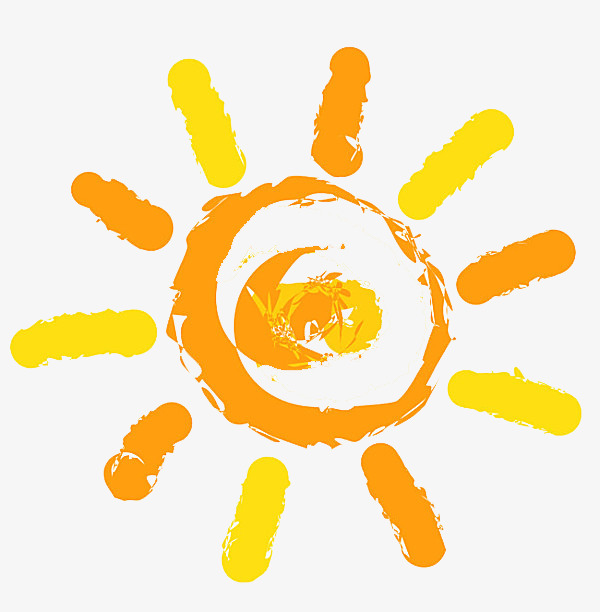 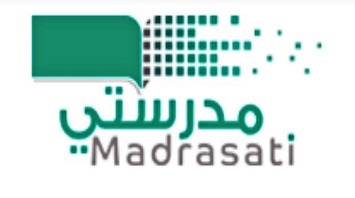 لماذا نقرأ ؟
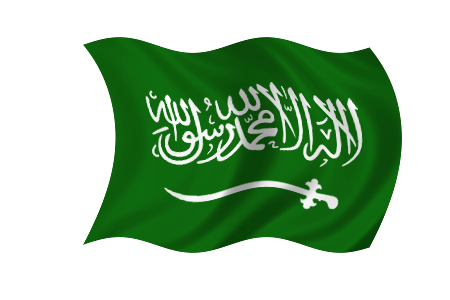 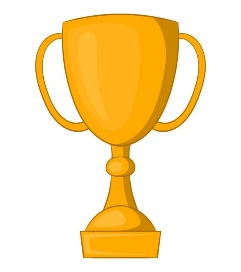 لنساهم في نهضة وطني وتقدمه ،فالقراءة والعلم هي السبيل للإبداع والتفوق في المستقبل .
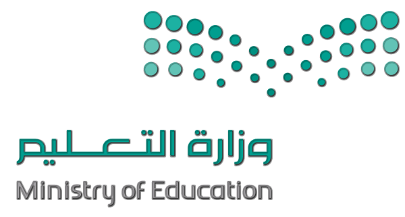 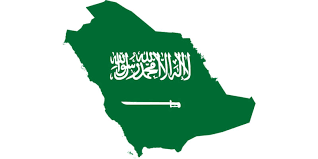 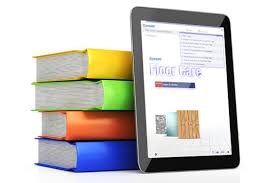 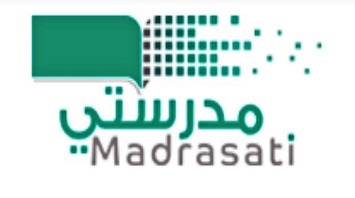 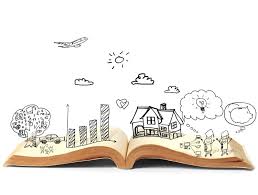 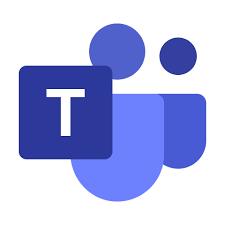 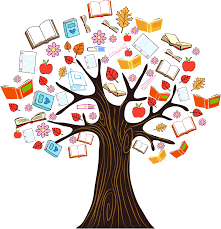 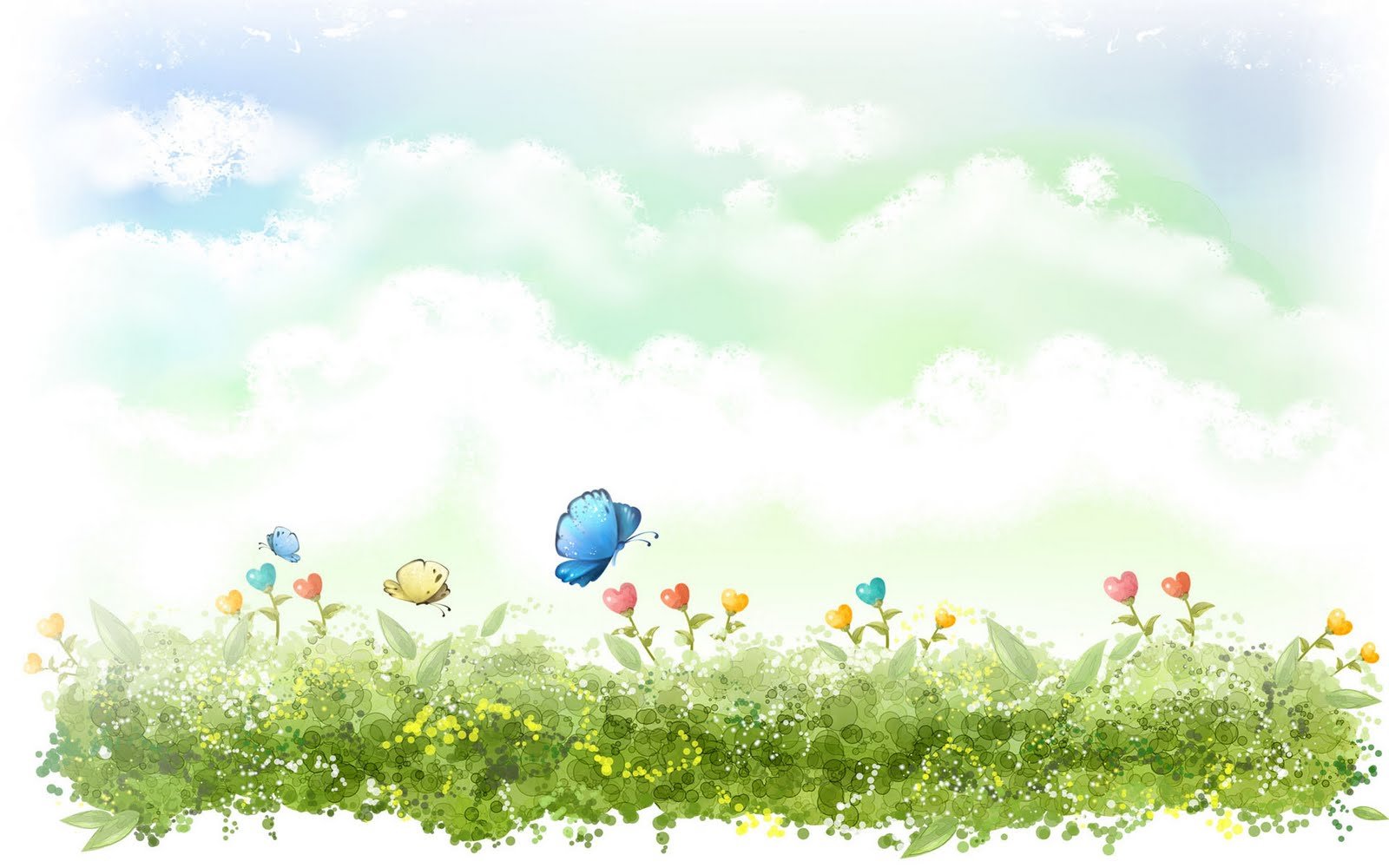 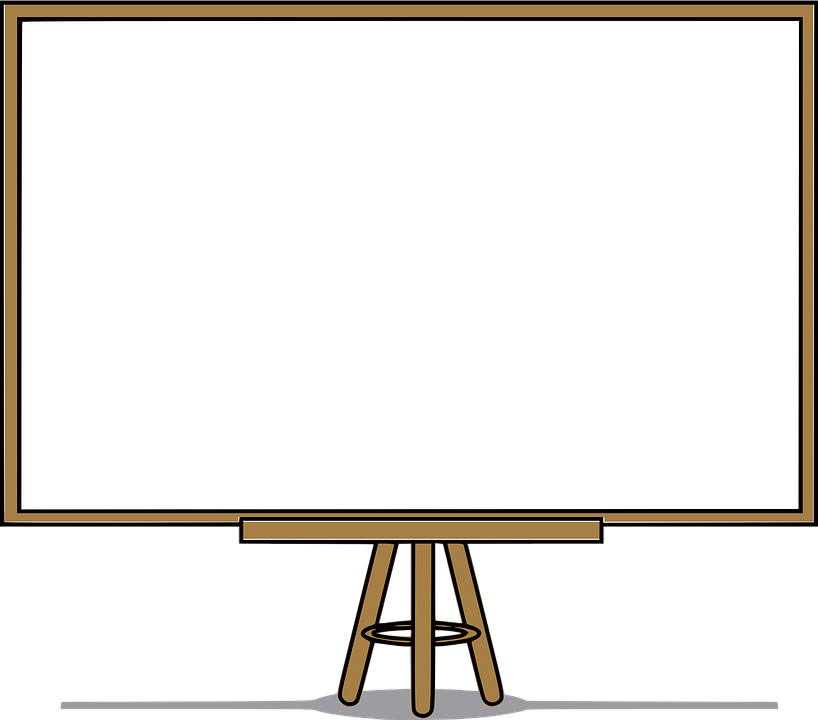 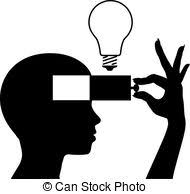 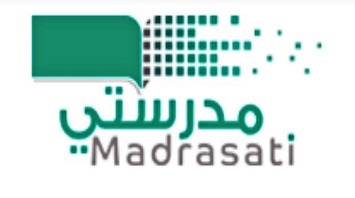 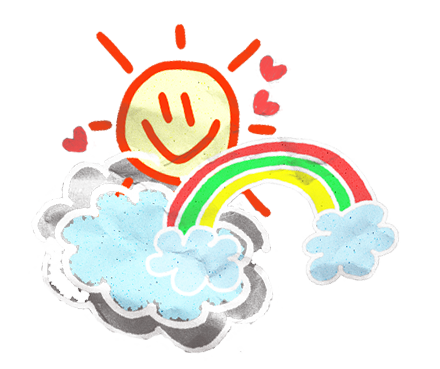 مبدعات الفهم القرائي
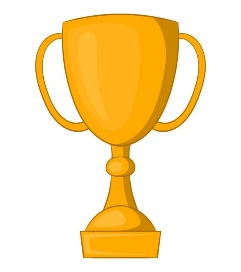 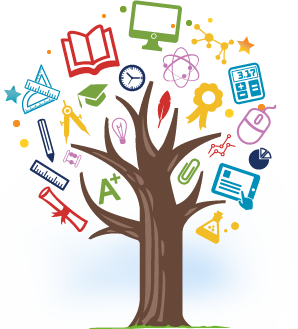 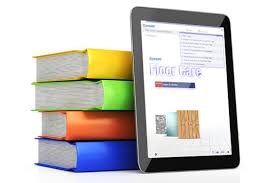 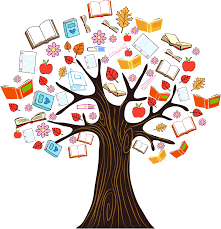 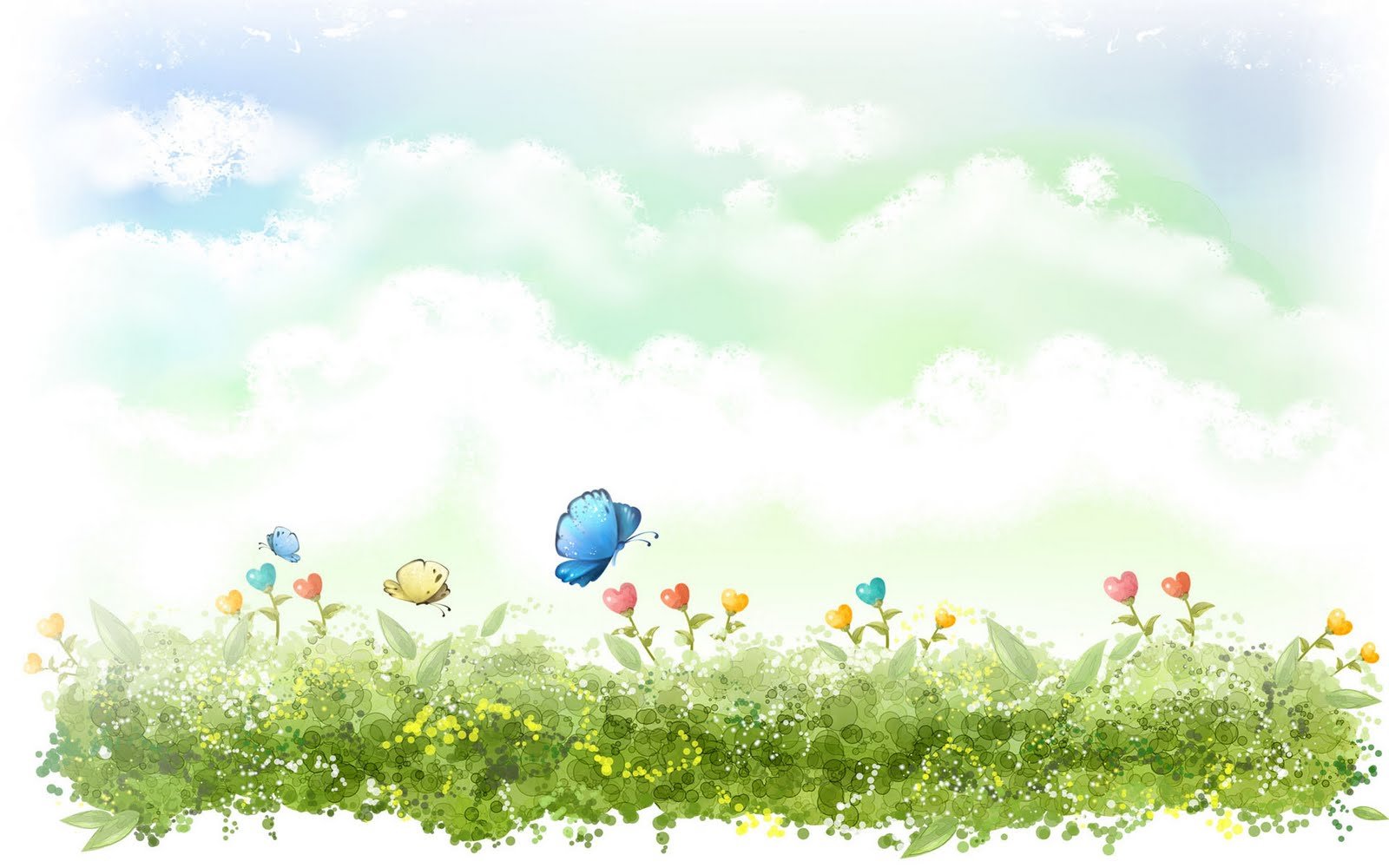 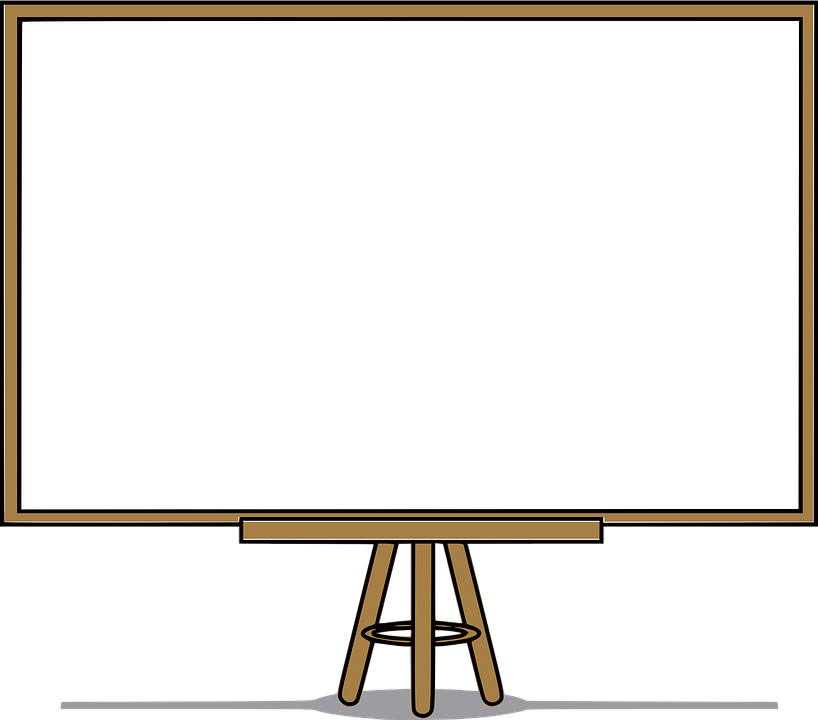 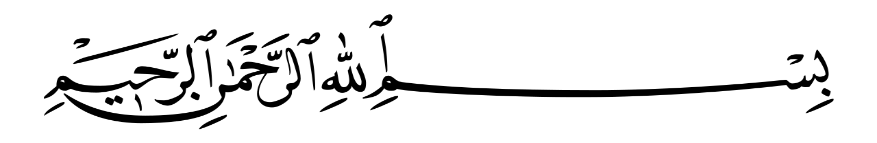 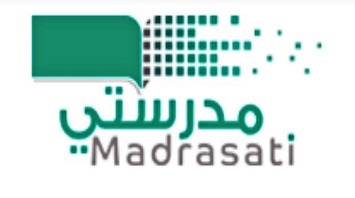 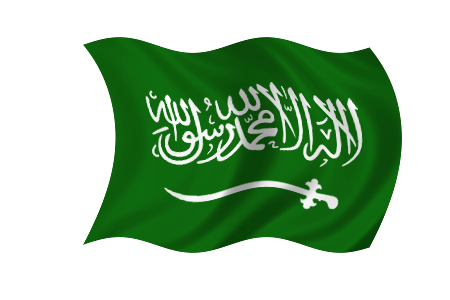 الفهم القرائي
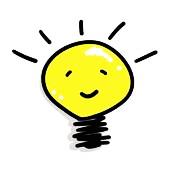 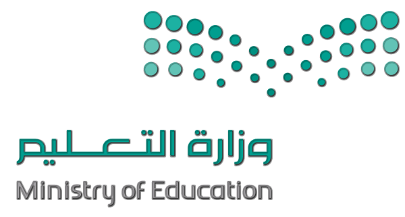 الفهم القرائي عملية تفاعل بين القارئ والمقروء  (  النص )  .
وأن الهدف من كل قراءة هو الفهم , فقراءة بلا فهم  لا تعد قراءة 
بمفهومها الصحيح , فهي عملية تسير في مستويات متباينة
وتتطلب قدرات عقلية متنوعة ويحتاج إلى كثير من التدريب الأمر
 الذي  يتطلب  منا تحديد مفهوم الفهم القرائي  وأهميته وأسسه  
ومبادئه و عملياته ومستوياته ومهاراته وأهم العوامل المؤثرة فيه
  وكيفية تحسين مستوى الفهم القرائي .
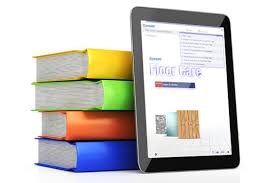 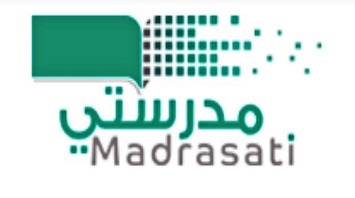 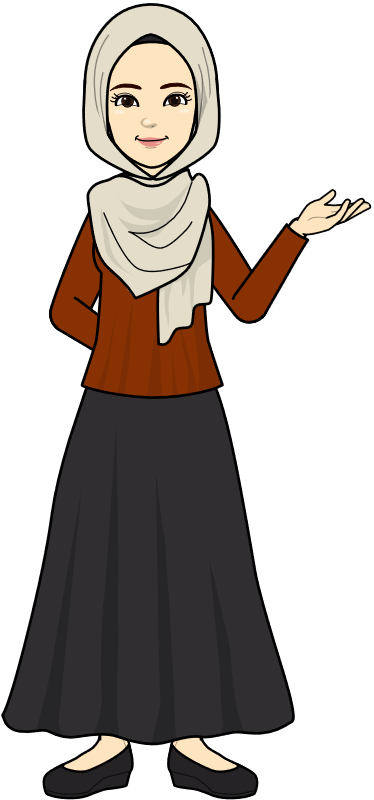 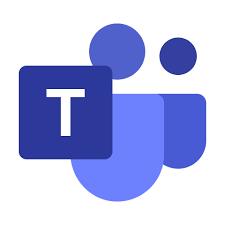 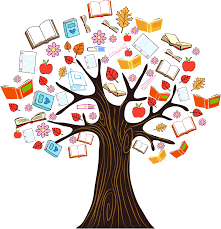 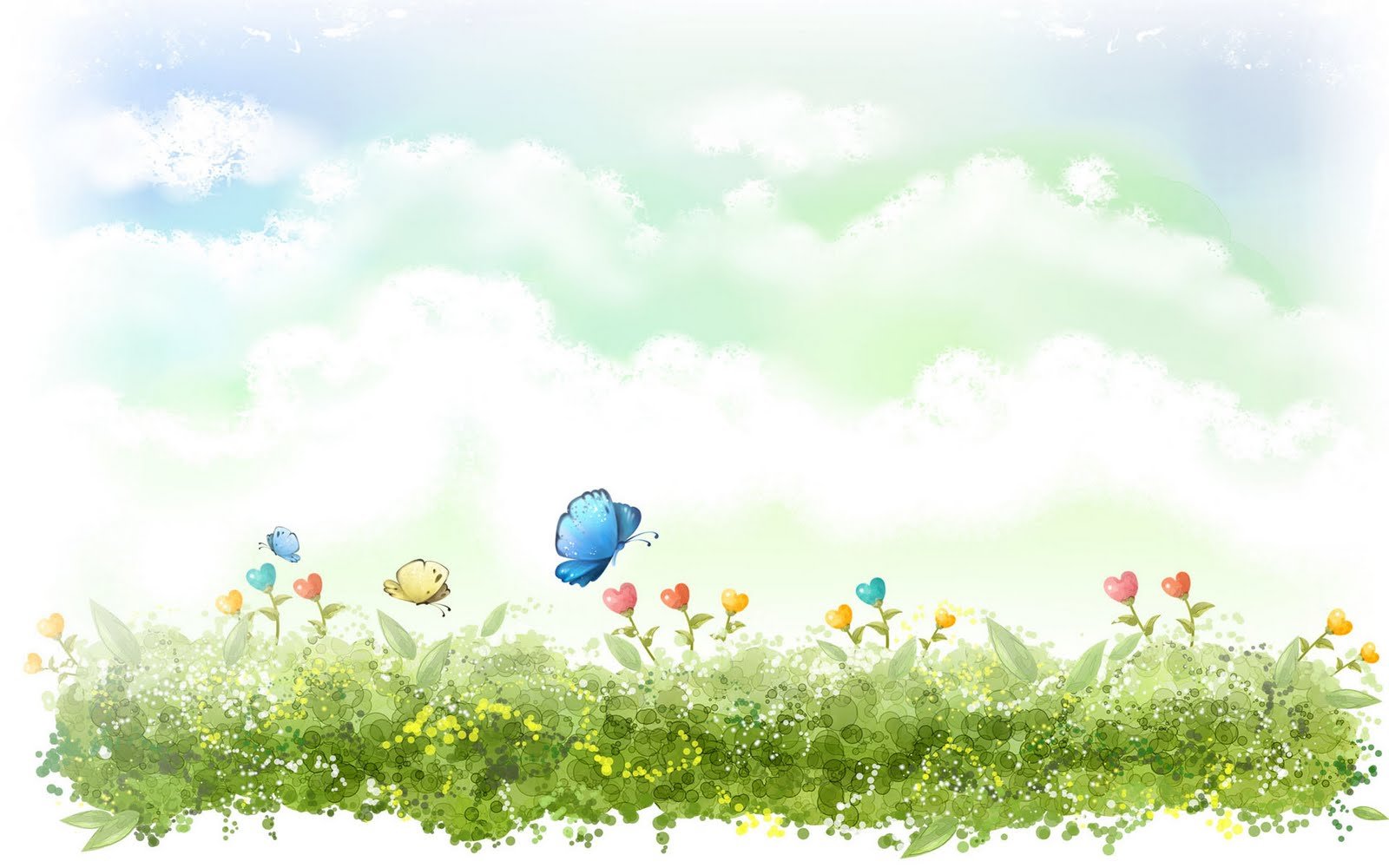 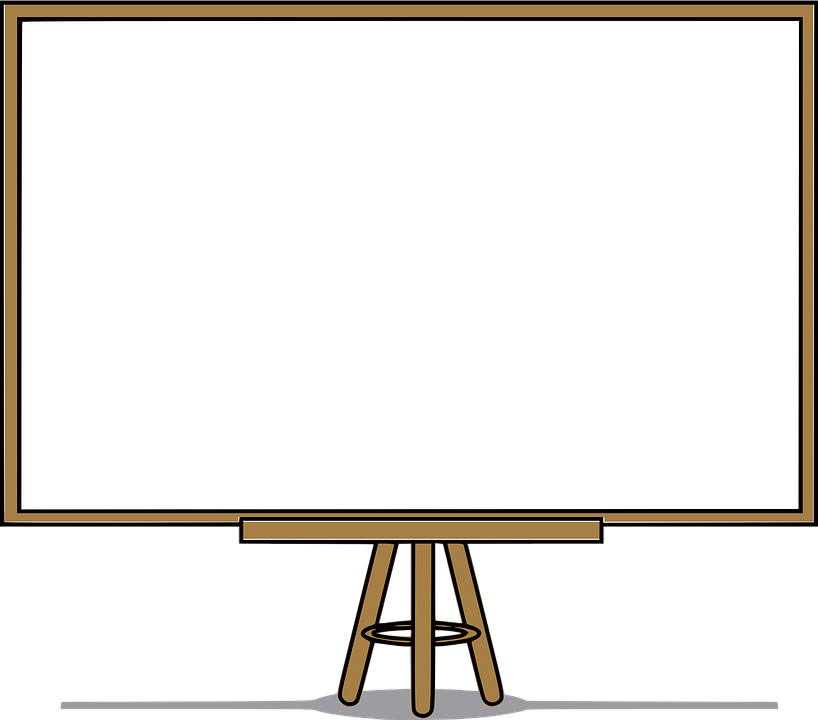 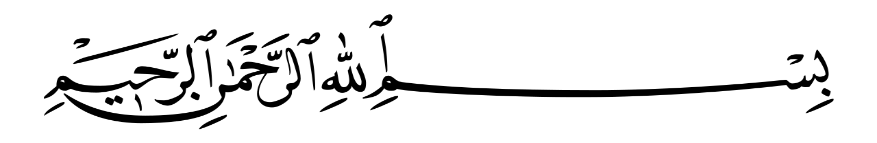 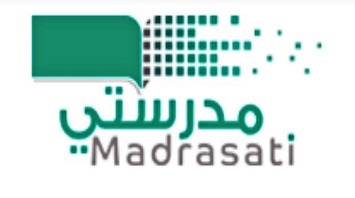 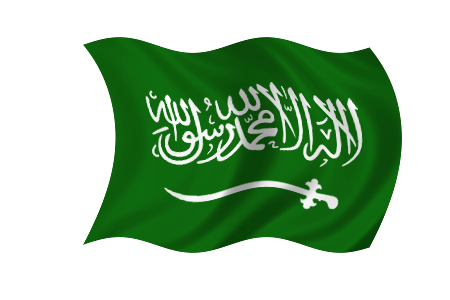 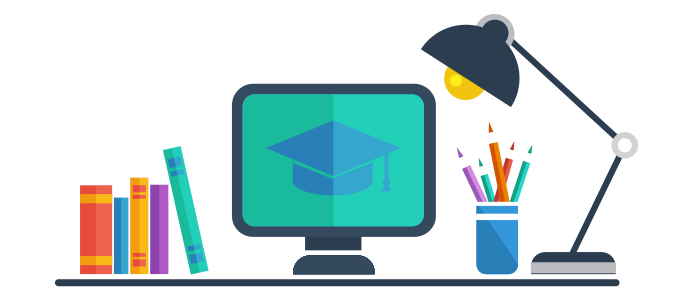 أهمية الفهم القرائي
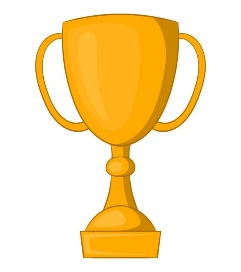 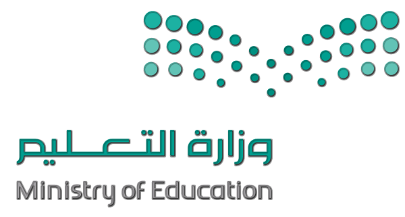 1- القراءة السليمة وفهم المقروء واستيعاب جوانبه واستثمارها.
2- اكتساب مهارة القراءة الصامتة.
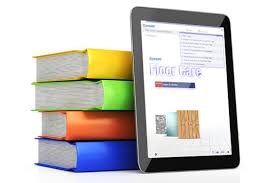 3- تكوين ثروة هائلة من المصطلحات اللُّغوية المميزة.
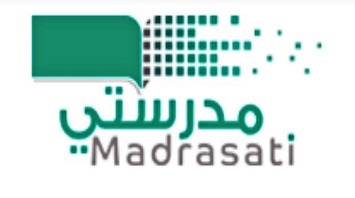 4- تنمية القدرة على التفكير السليم.
5- تنمية روح الخيال والإبداع.
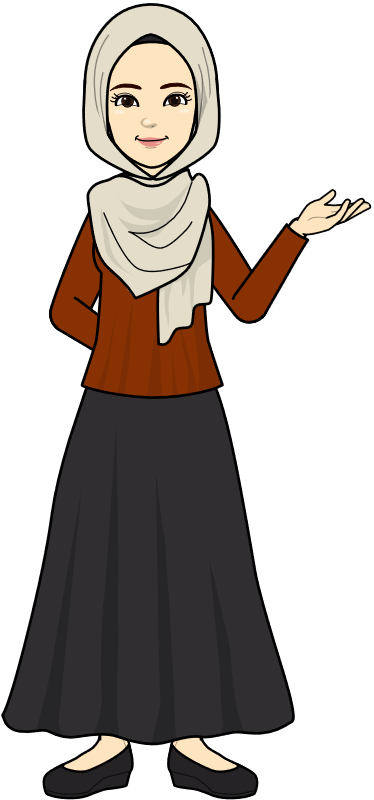 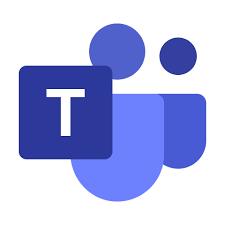 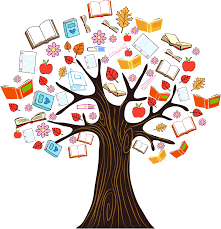 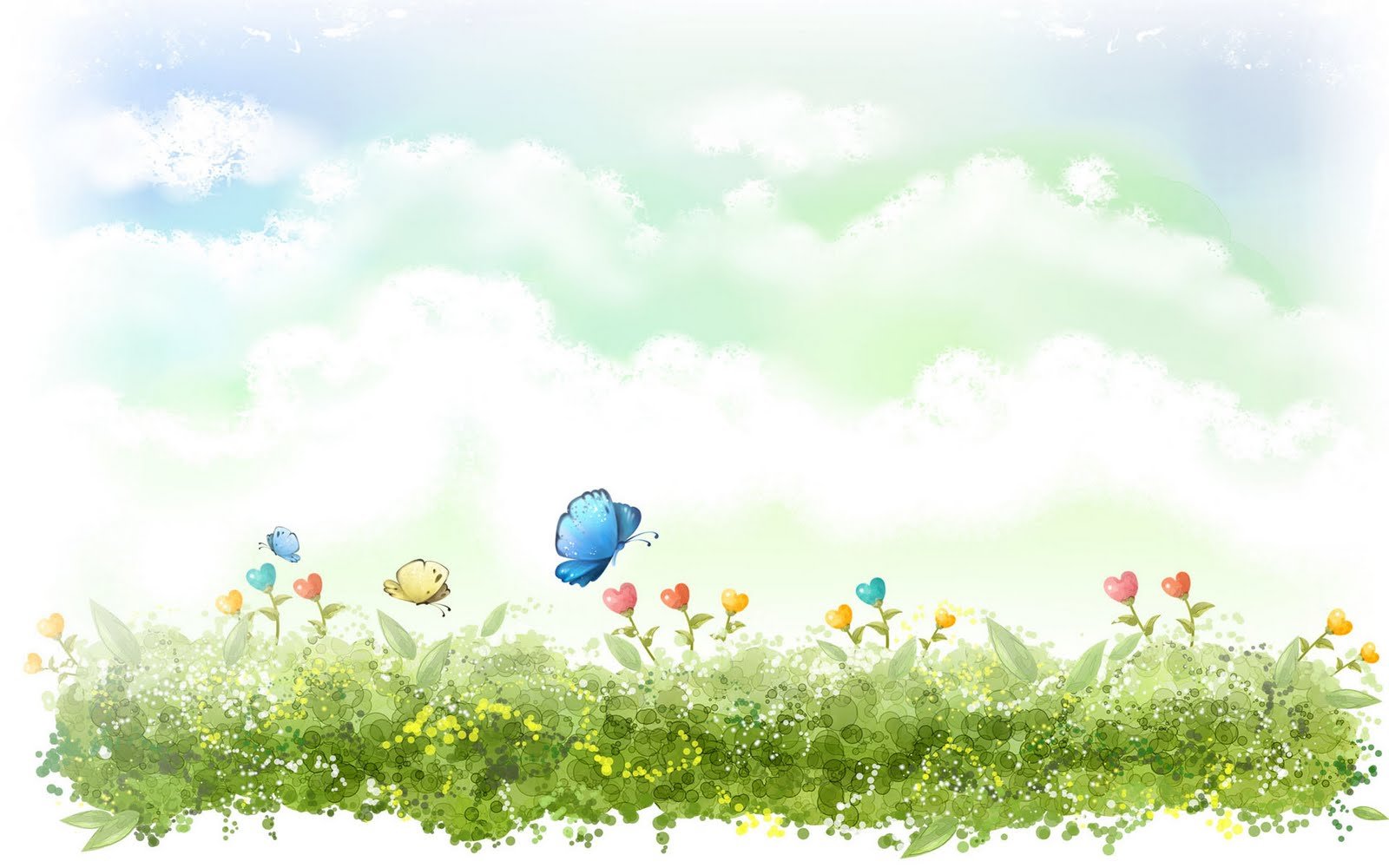 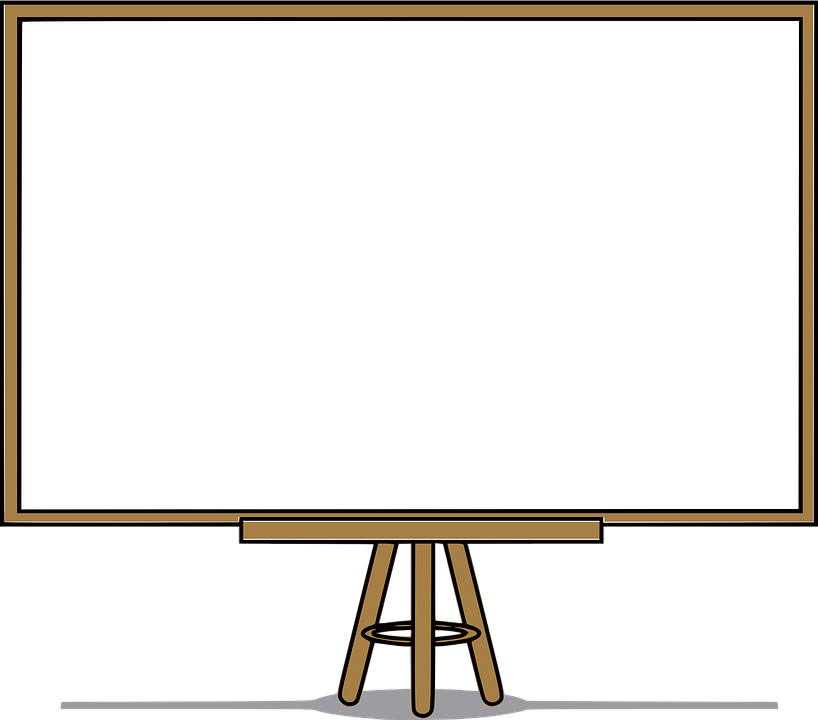 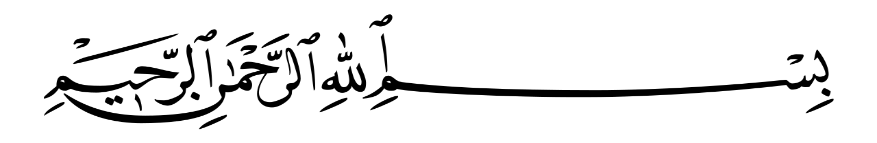 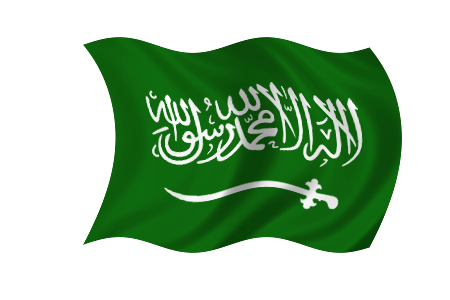 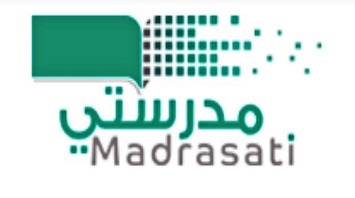 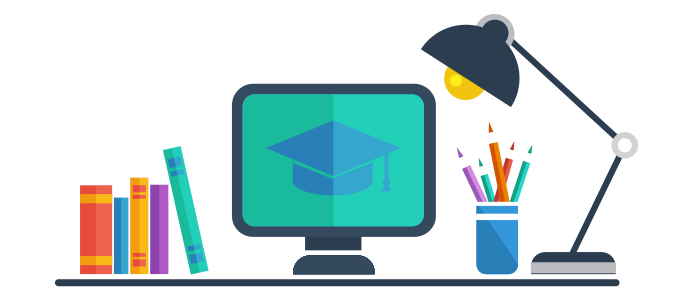 أتوقع بمشيئة الله أن أكون قادرة على :
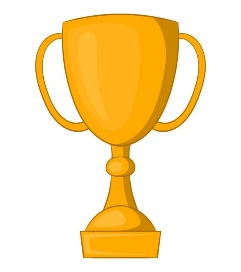 قراءة النص قراءة جهريةً  أو صامتة  بسرعة مناسبة دون تردد , مع القراءة بالضبط الصحيح لجميع حروف الكلمة  .
فهم معنى ما يقرأ واستخلاص الأفكار وتحديد معاني المفردات من خلال السياق . 
القدرة على التعبير عن المعنى .
 اقتراح حلول جديدة لمشكلات وردت في النص أو قصة . 
اكتشاف القيم الواردة في النص المقروء.
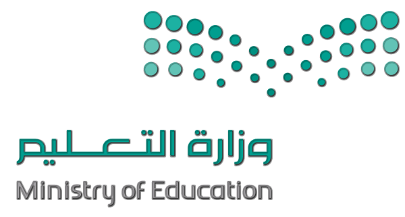 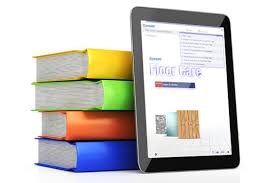 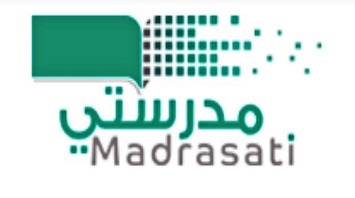 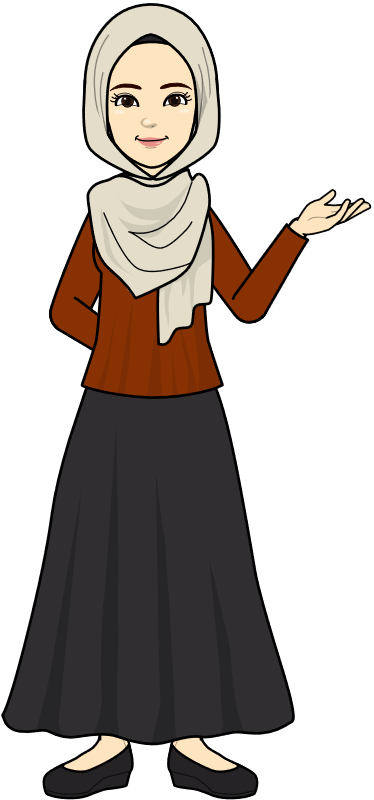 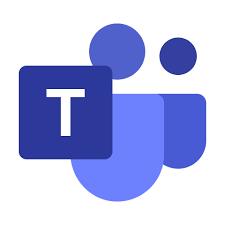 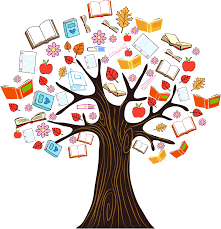 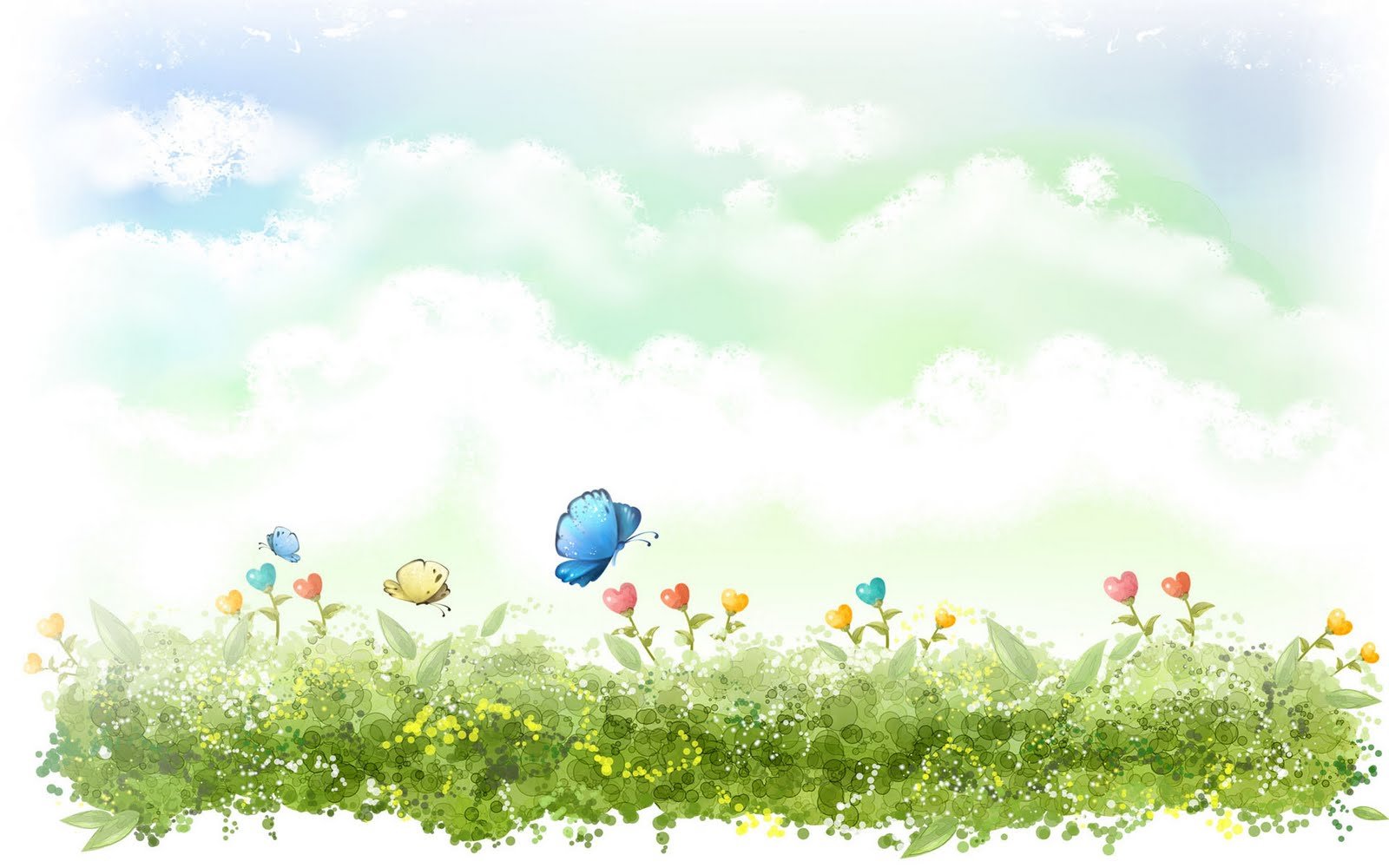 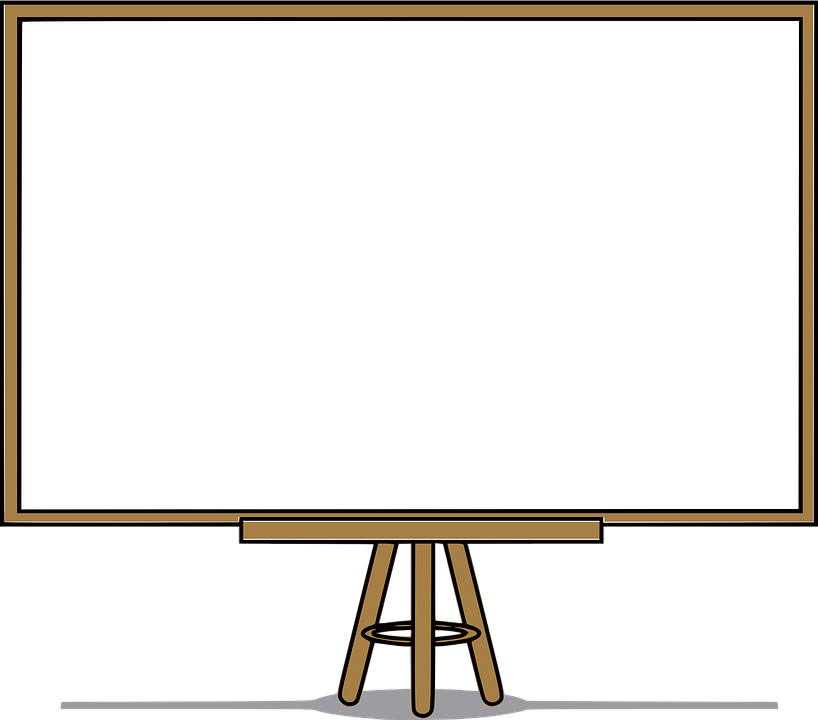 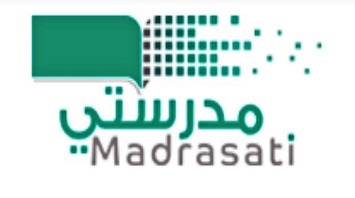 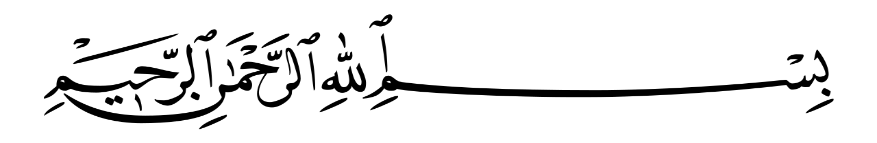 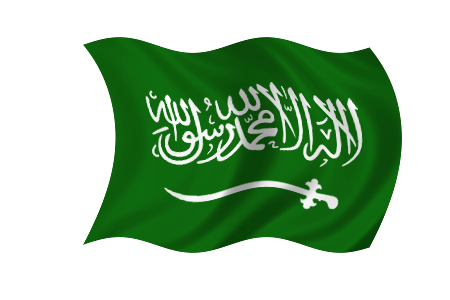 صغيرتي القارئة المميزة: لنقرأ النص قراءة صامتة :
قوانين القراءة الصامتة
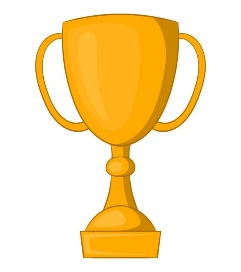 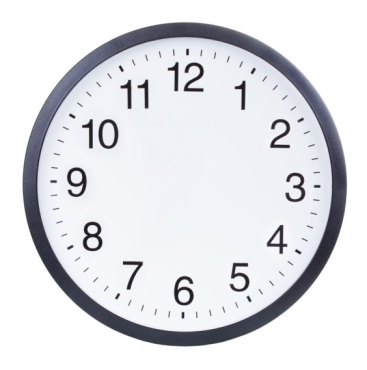 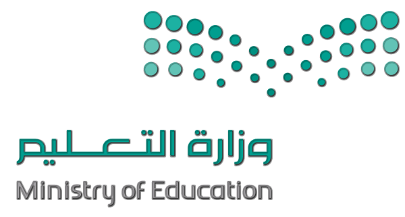 1- الالتزام بالوقت المحدد للقراءة الصامتة .
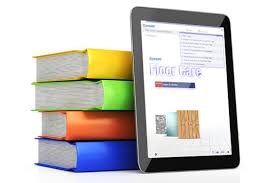 2- القراءة بالعين دون تحريك الشفاه.
3- التركيز وفهم المعنى لأتمكن بعدها من الإجابة على الأسئلة .
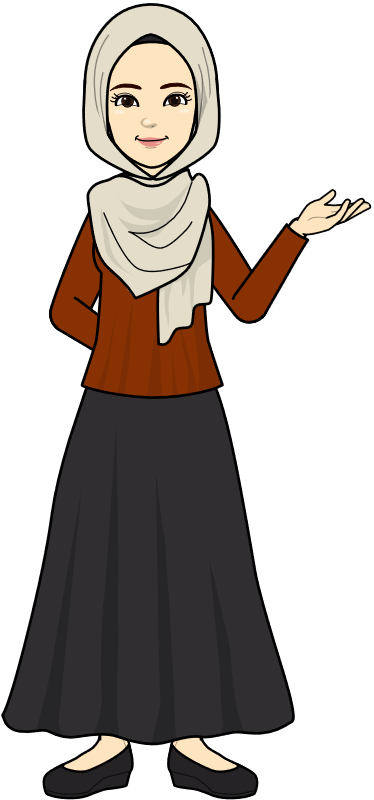 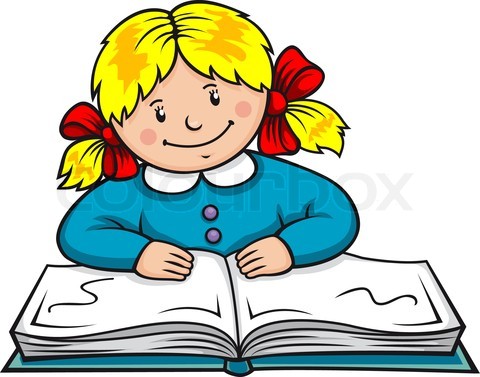 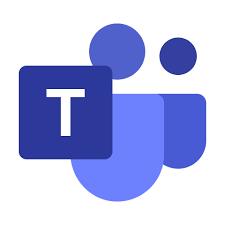 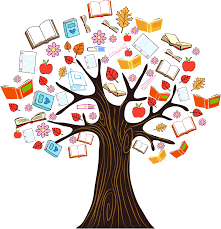 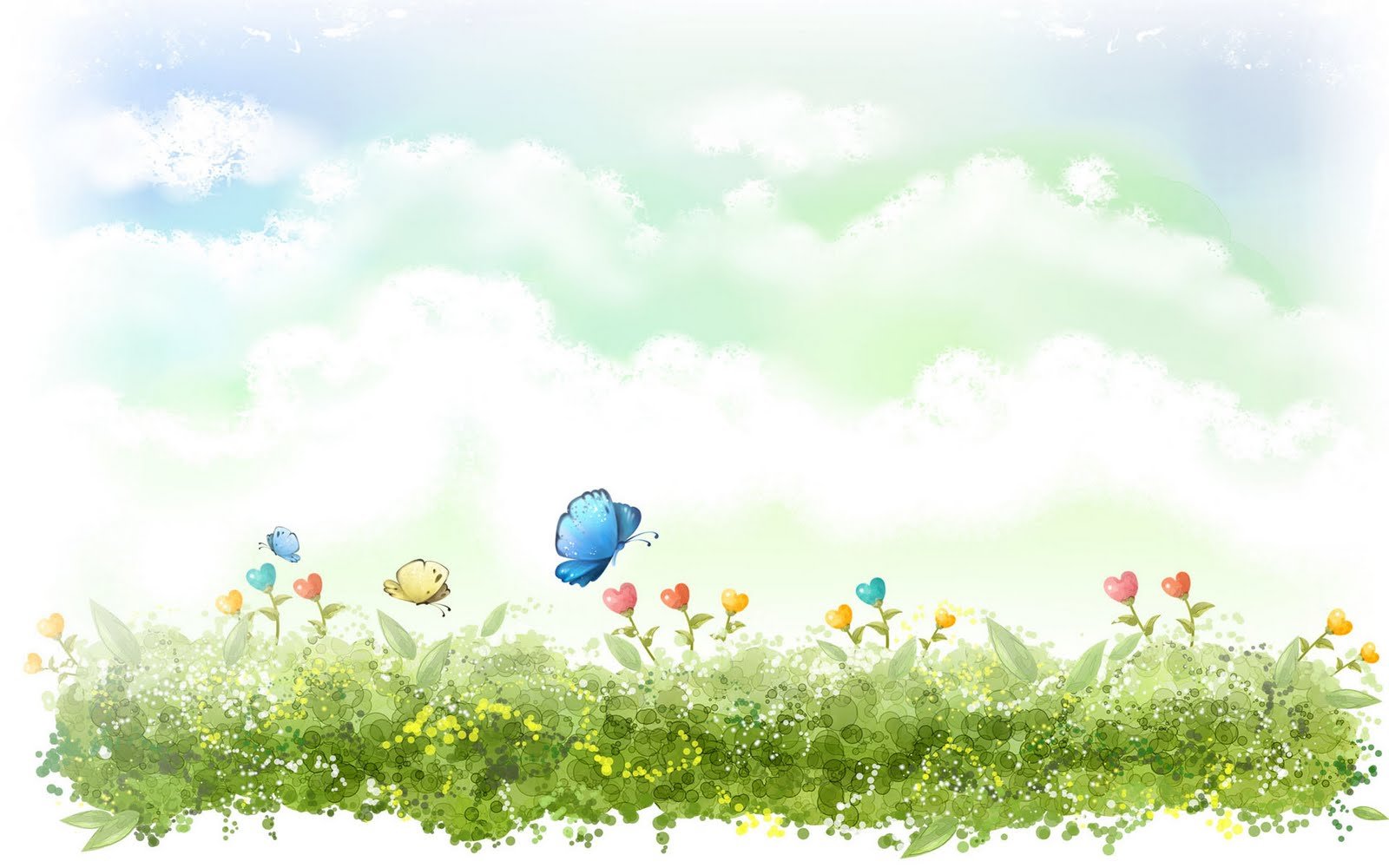 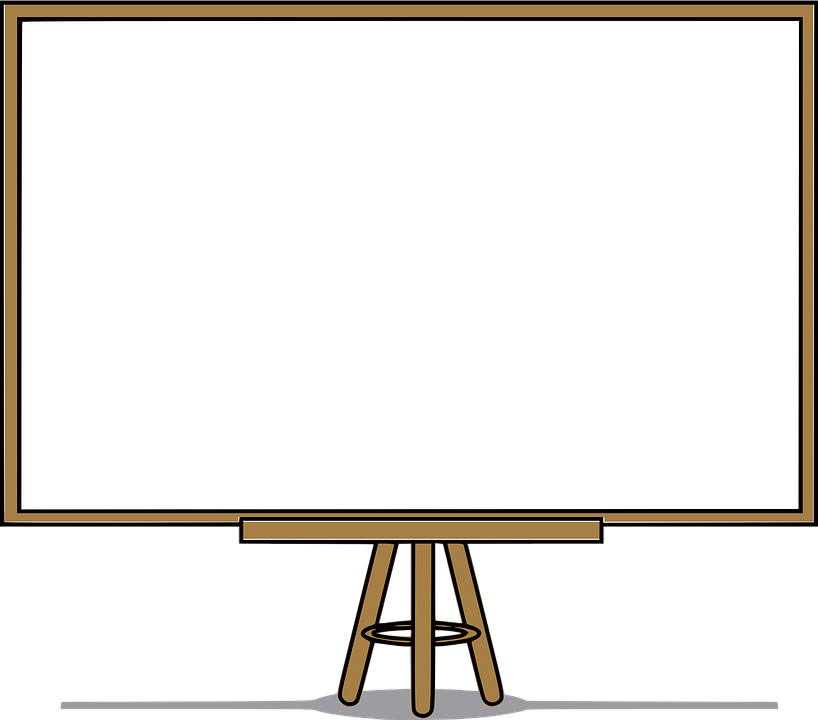 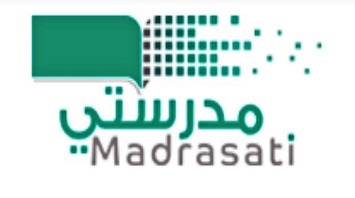 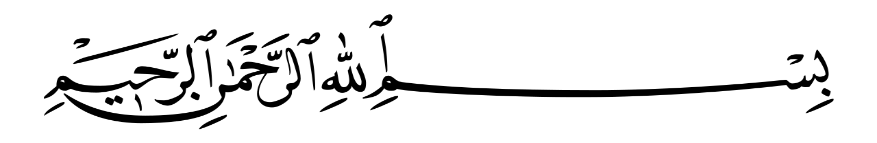 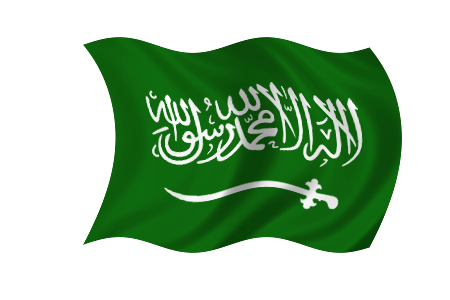 صغيرتي القارئة المميزة: لنقرأ النص قراءة صامتة :
قوانين القراءة الصامتة
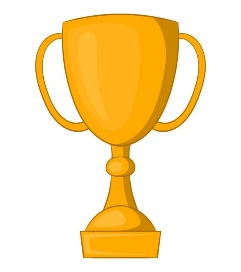 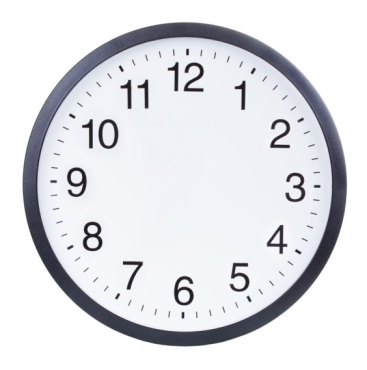 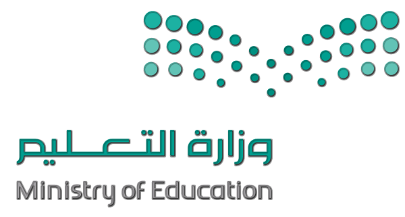 1- الالتزام بالوقت المحدد للقراءة الصامتة .
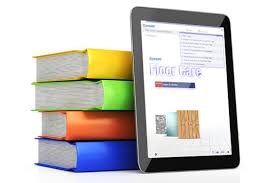 2- القراءة بالعين دون تحريك الشفاه.
3- التركيز وفهم المعنى لأتمكن بعدها من الإجابة على الأسئلة .
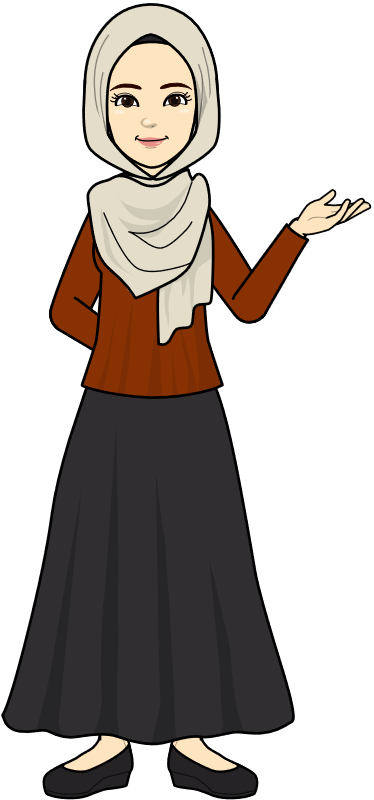 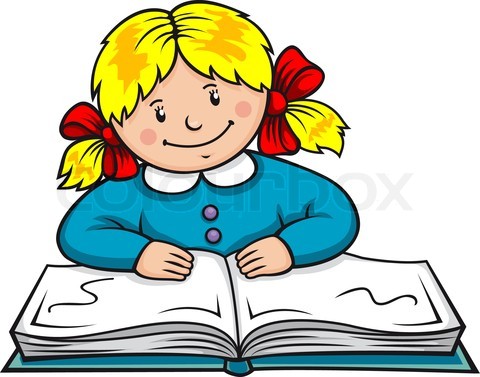 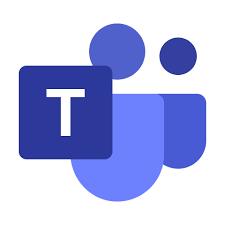 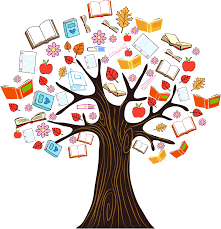 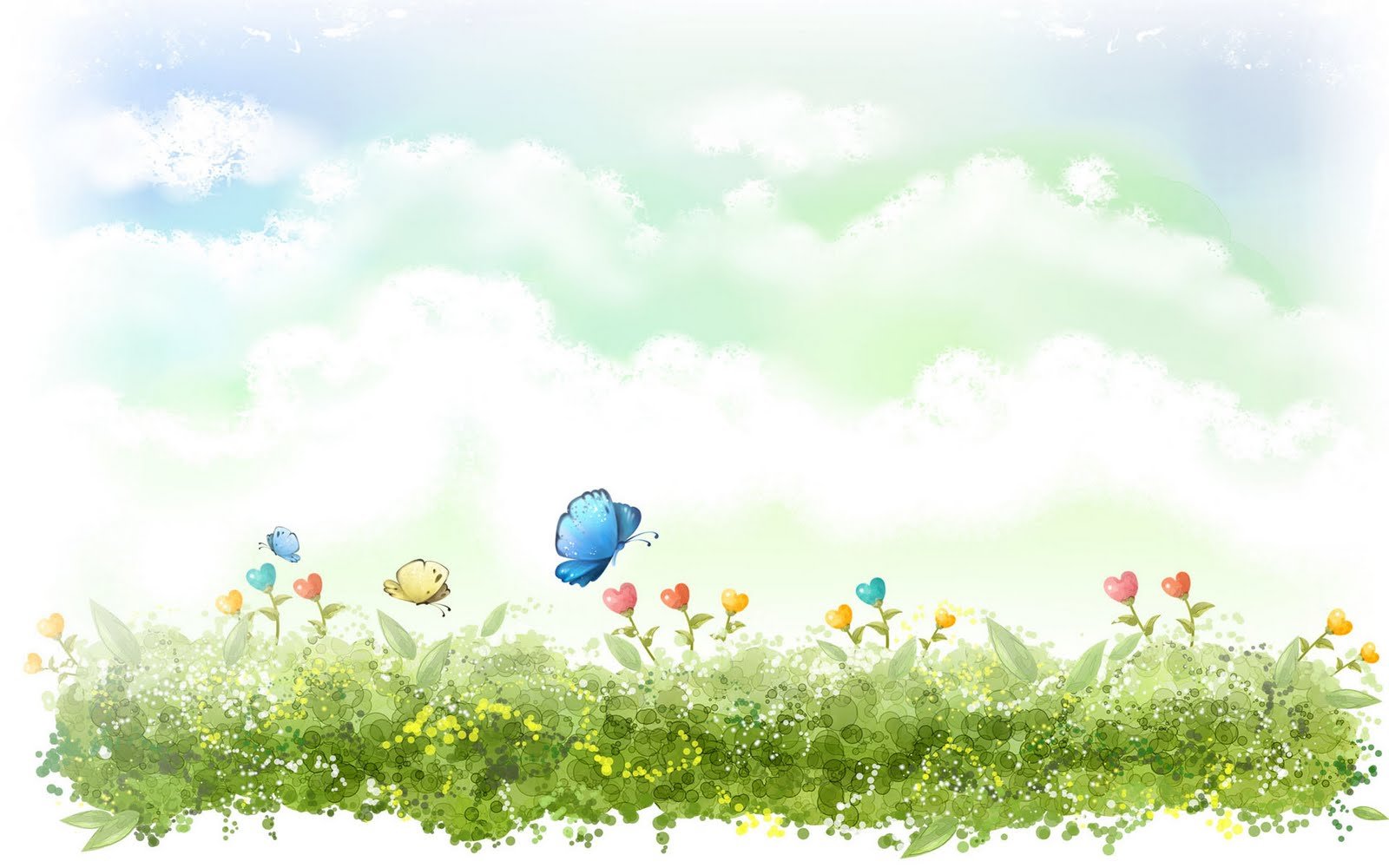 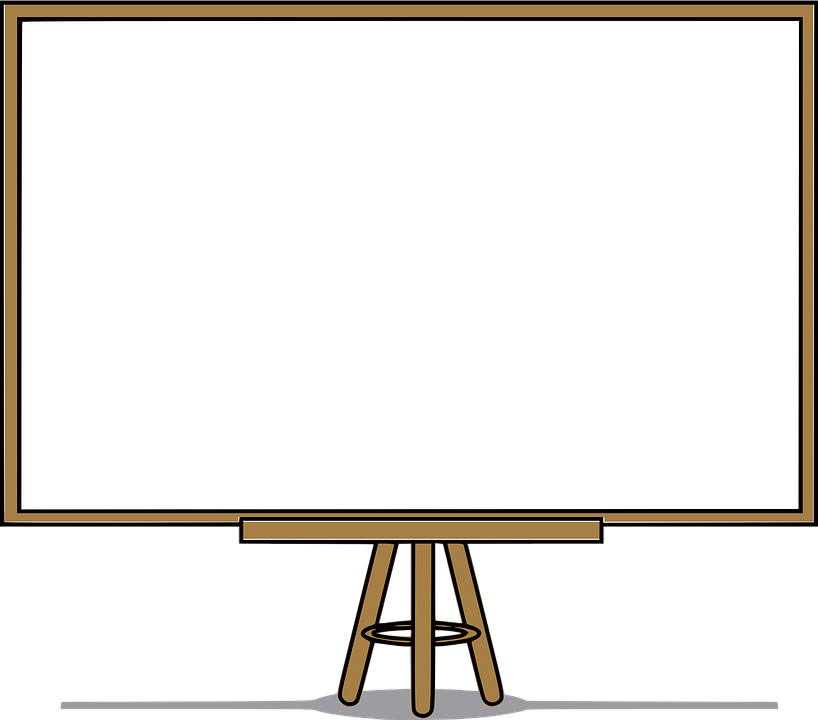 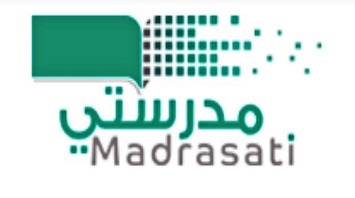 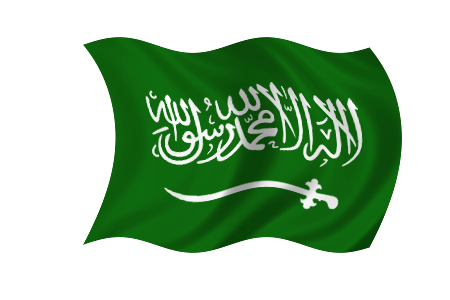 أحب القراءة لأنها :
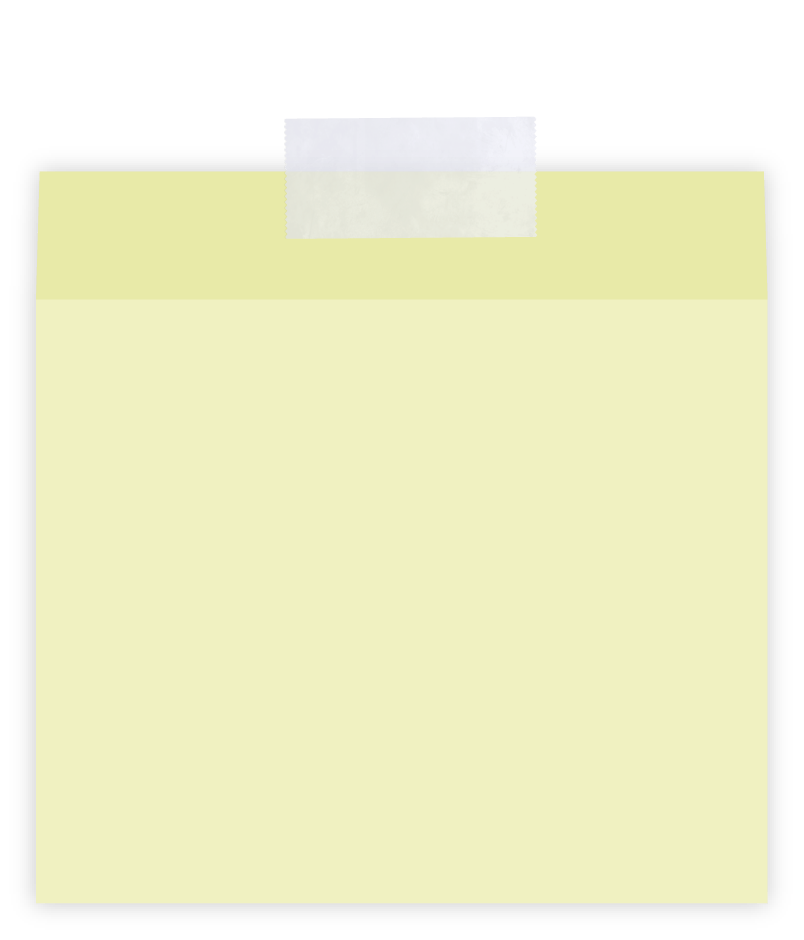 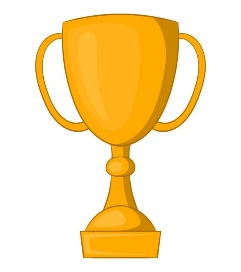 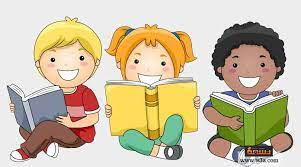 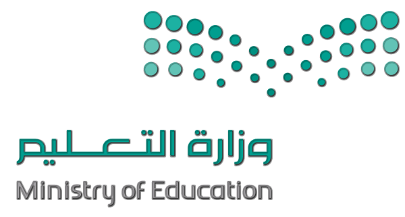 تحسن المفردات والمهارات اللغوية  لدي.تطور من قدراتي العقلية .

تساعدني على النجاح والتفوق في مدرستي .
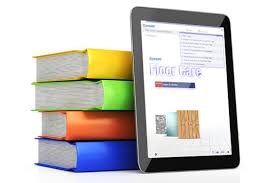 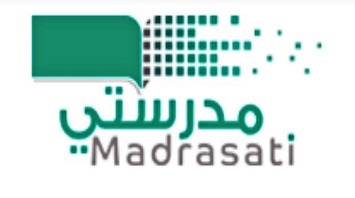 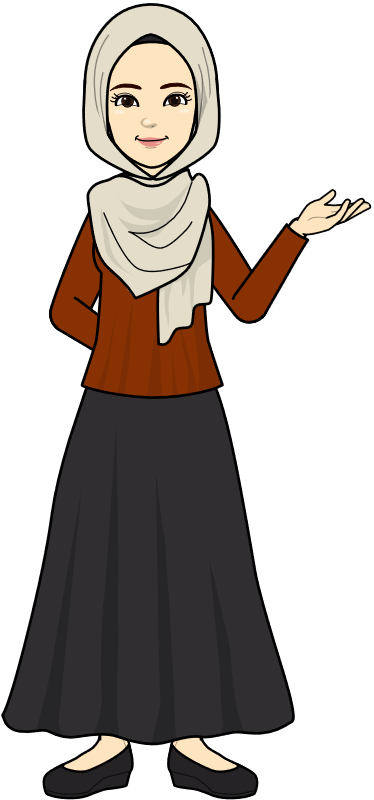 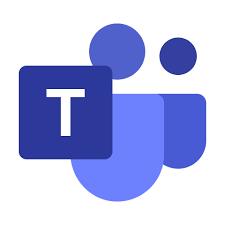 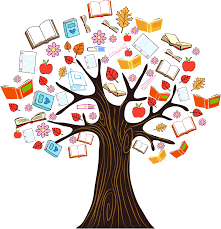 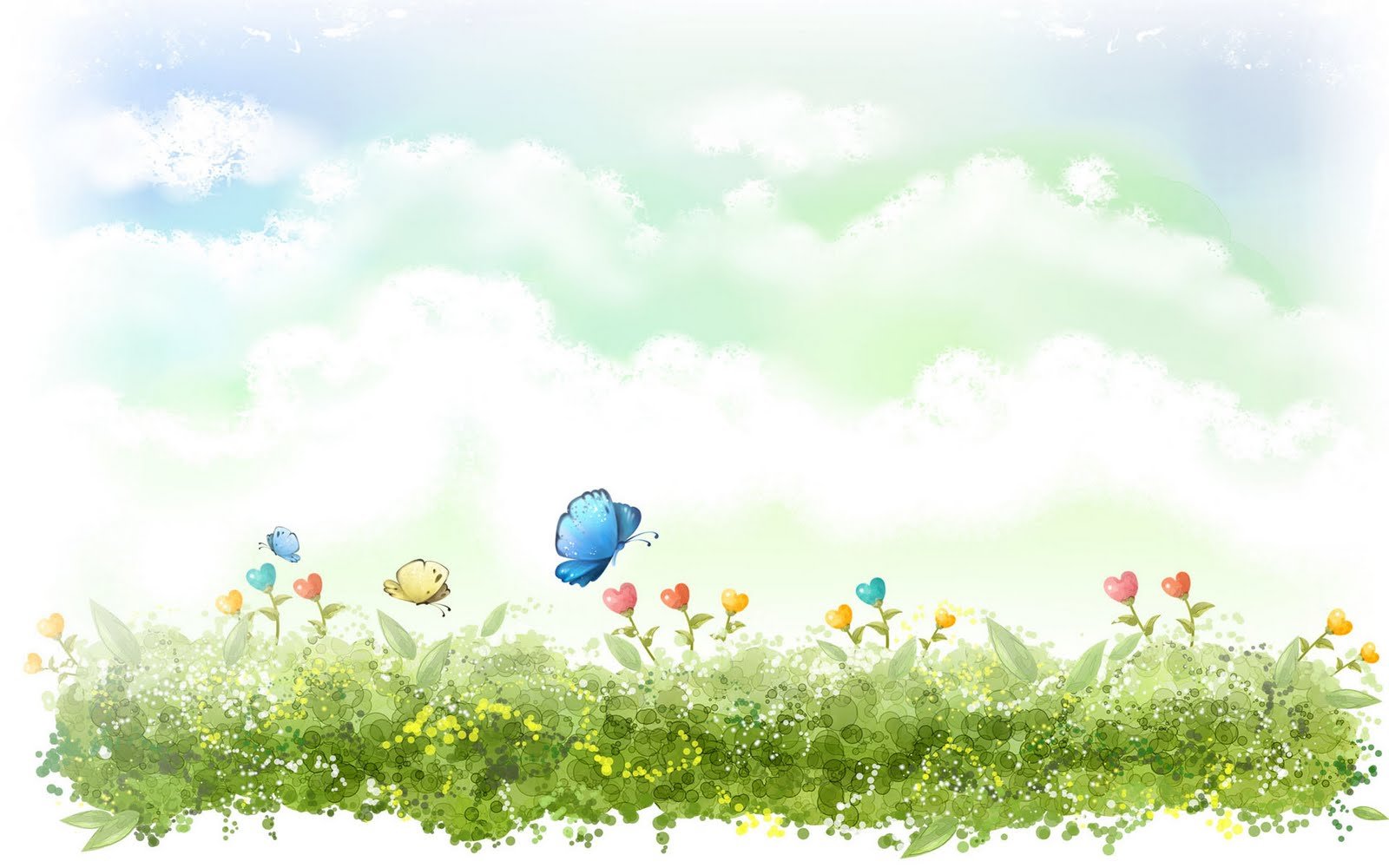 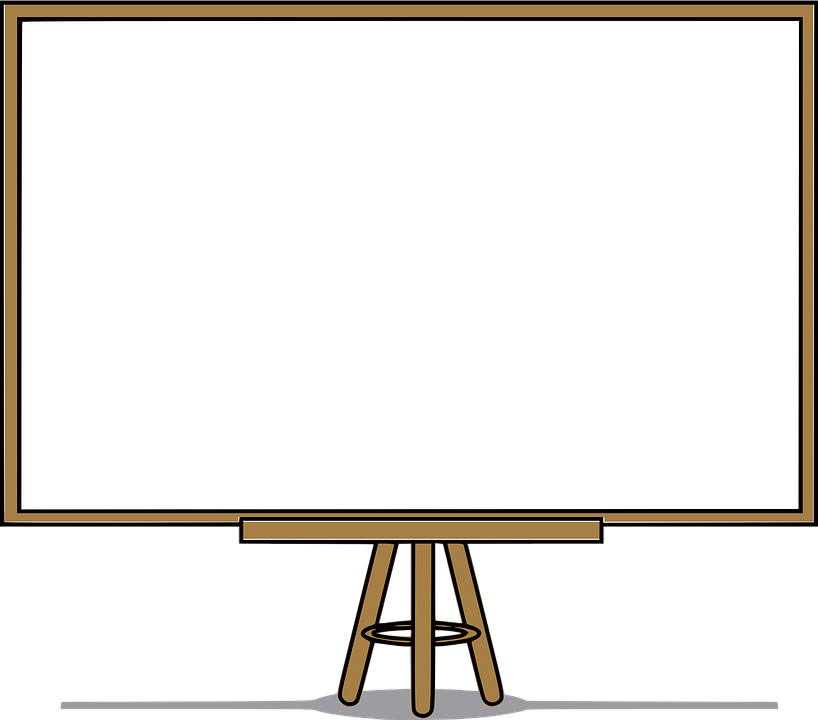 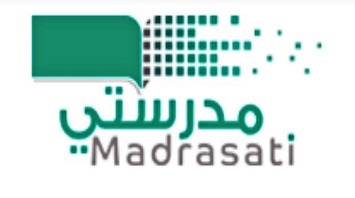 أجيب على السؤال التالي ؟
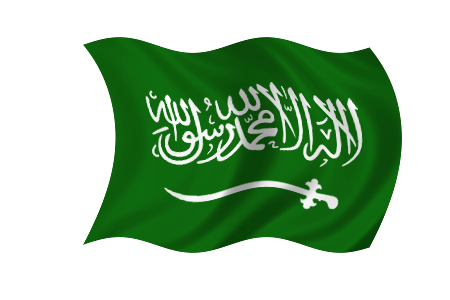 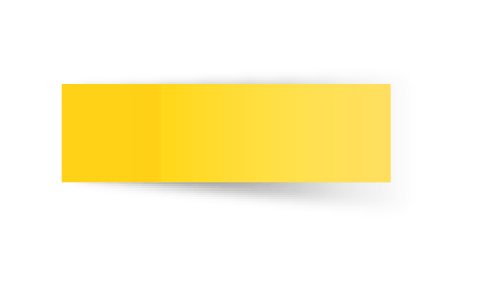 أجيب على السؤال في الرابط  من خلال الصورة ؟
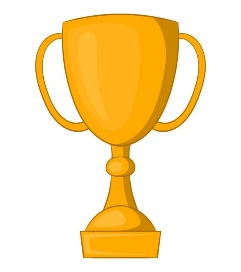 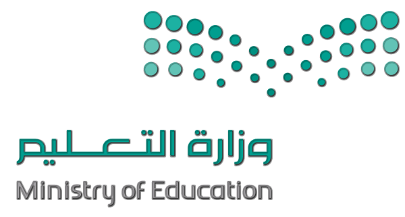 https://learningapps.org/watch?v=pxs274oon21
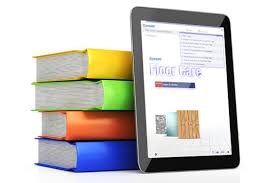 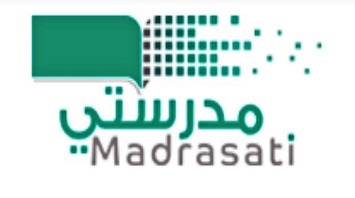 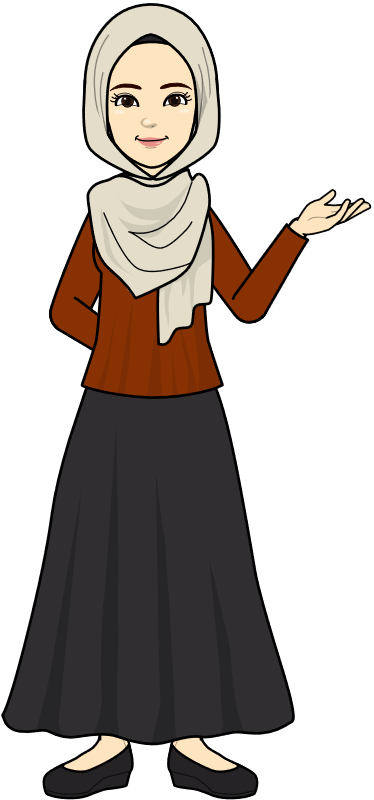 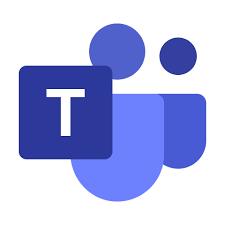 نستنتج عنوان النص.
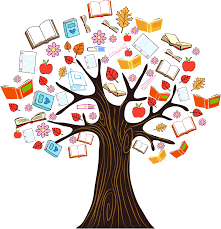 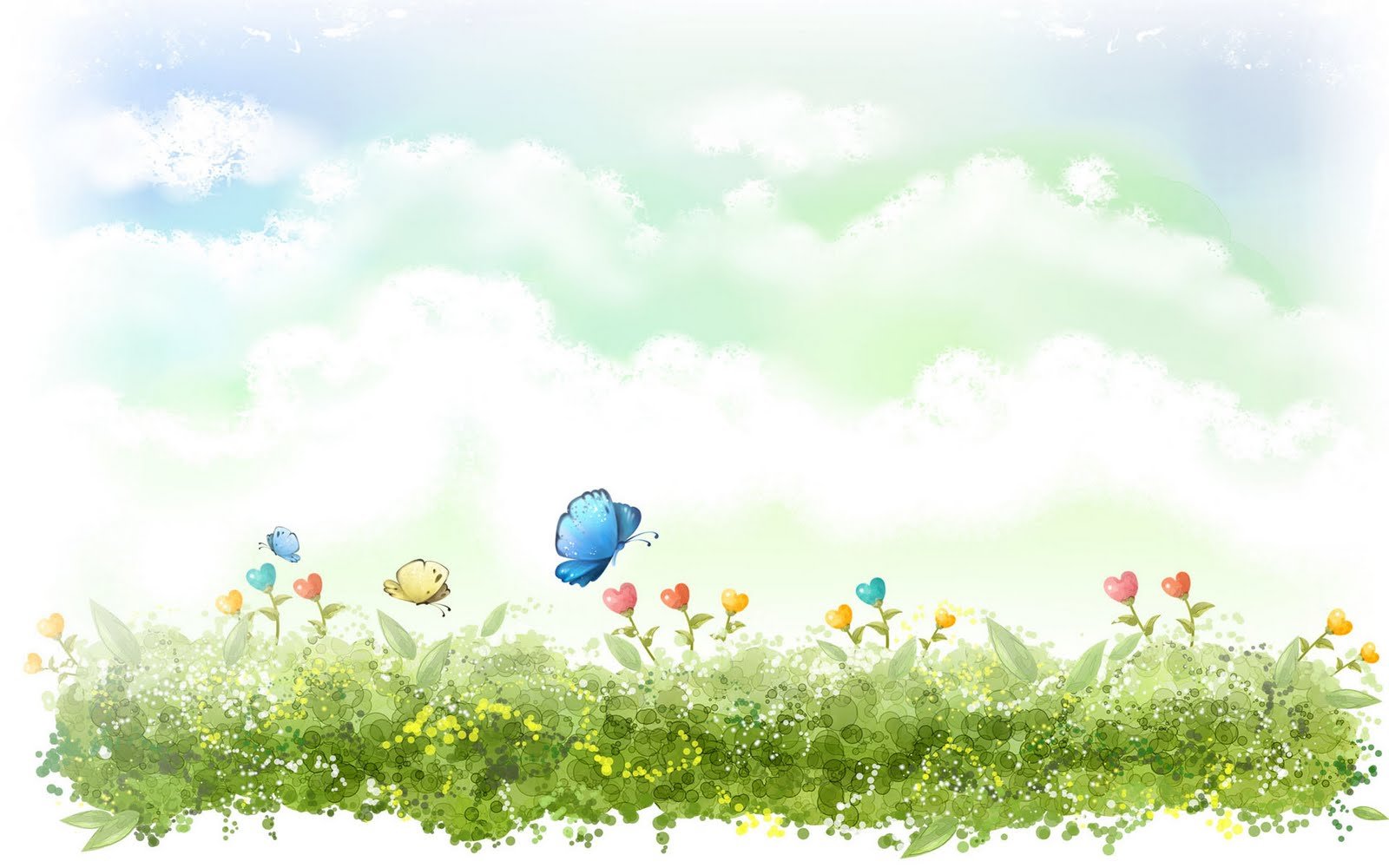 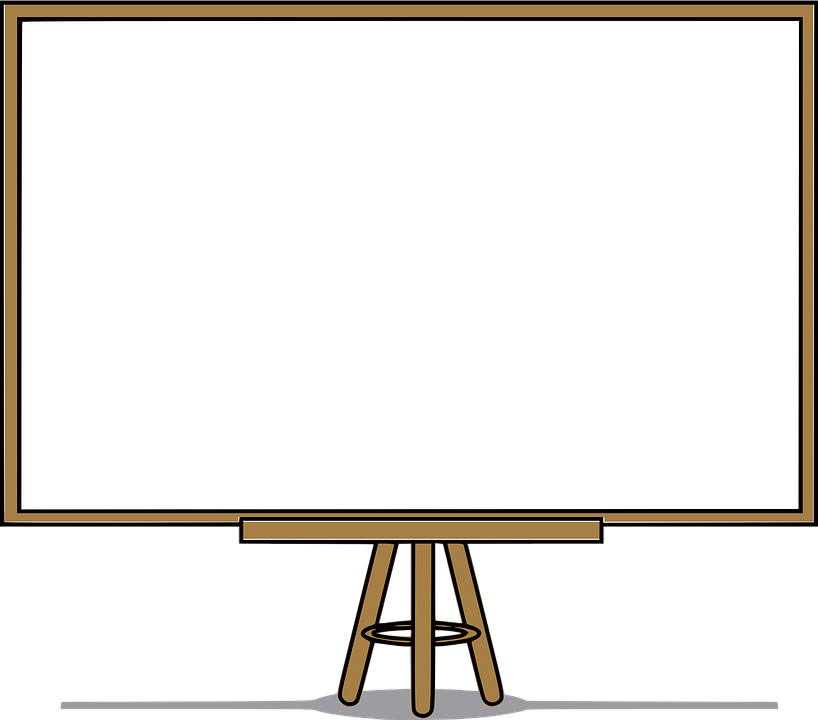 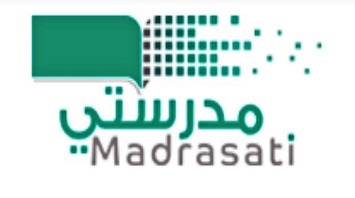 أجيب على الأسئلة في جدول التعلم ؟
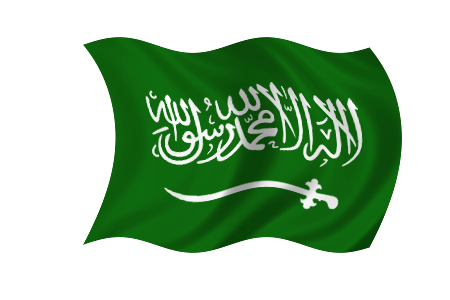 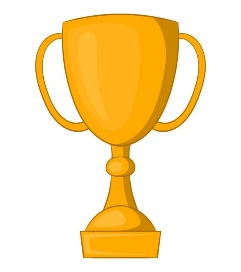 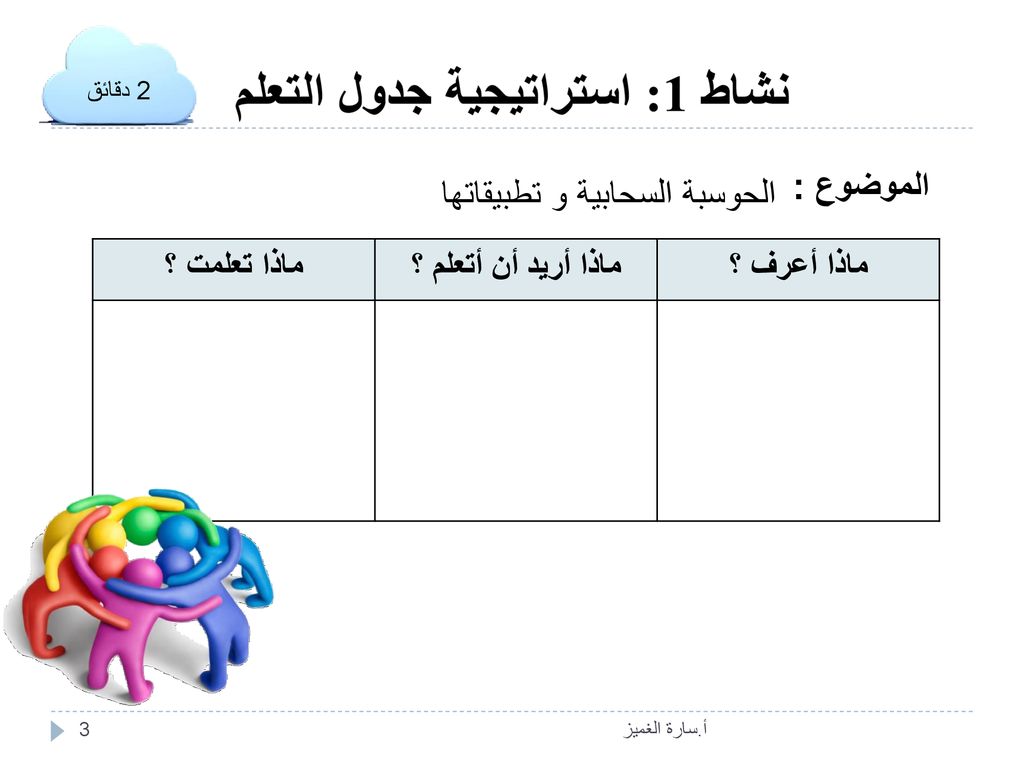 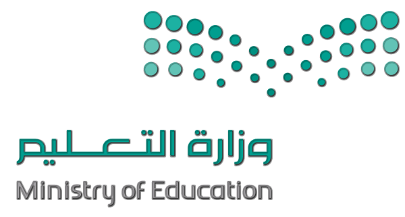 أكتب إجابتي بعد الانتهاء من قراءة النص .
النَّعَامَةُ هِي أكْبَرُ الطُّيُورِ.
مَعْلُومَات حَوْلَ النَّعَامَةِ
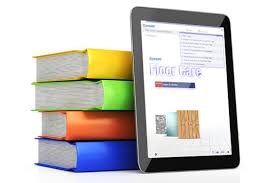 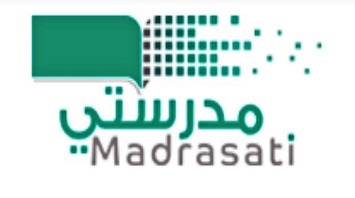 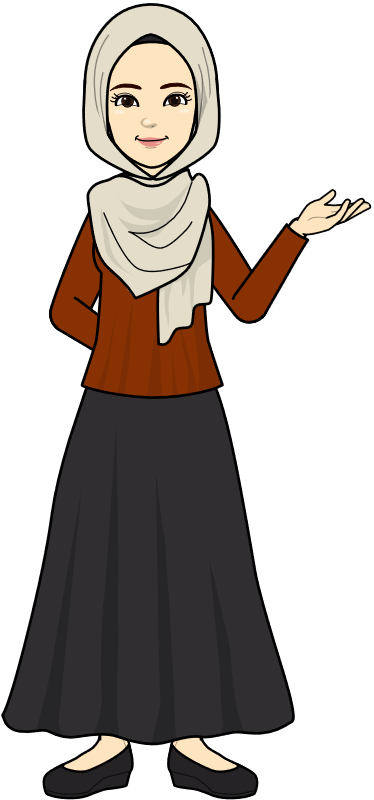 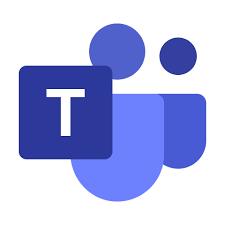 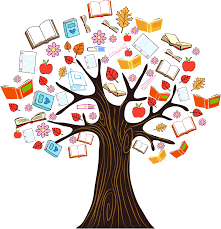 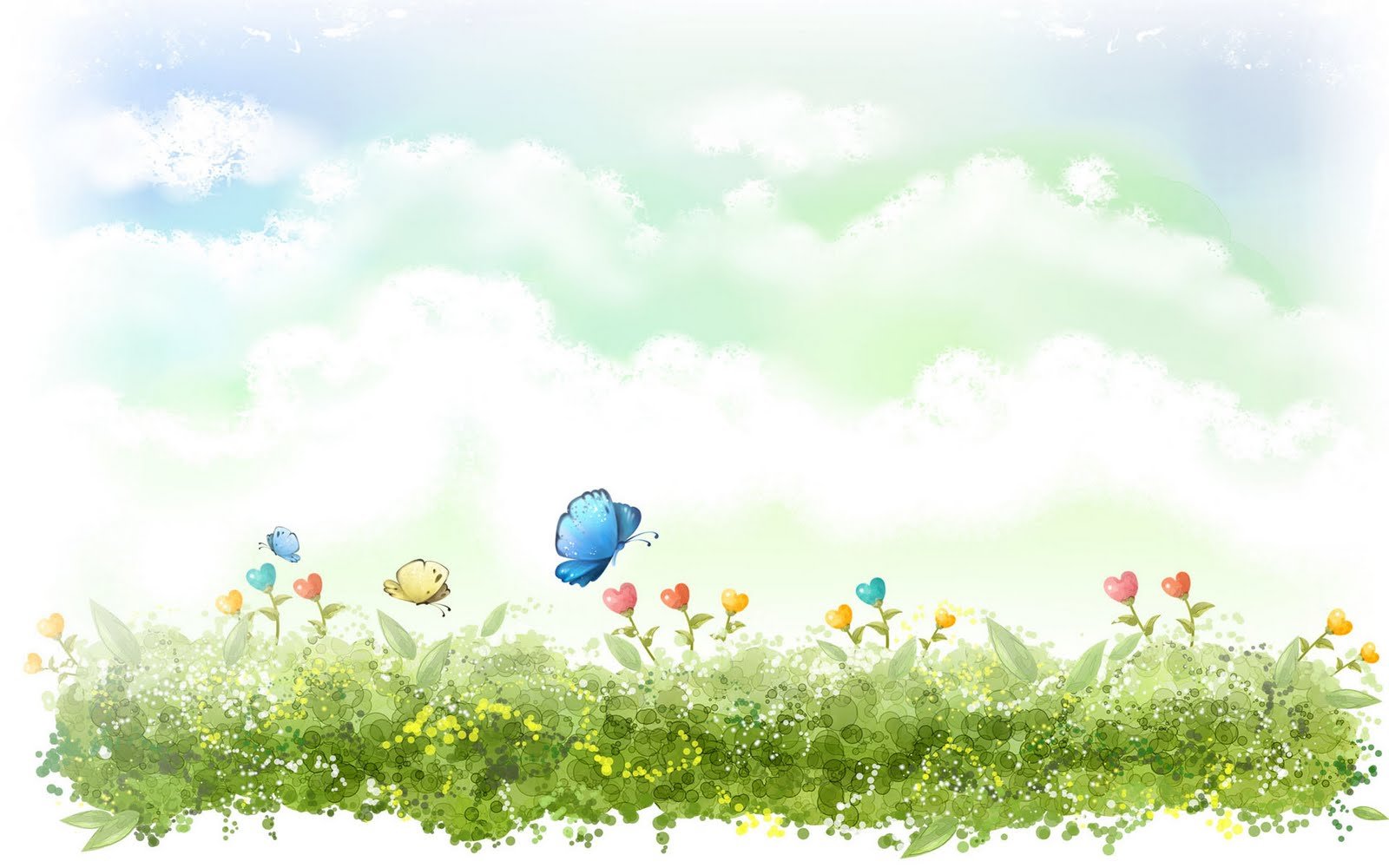 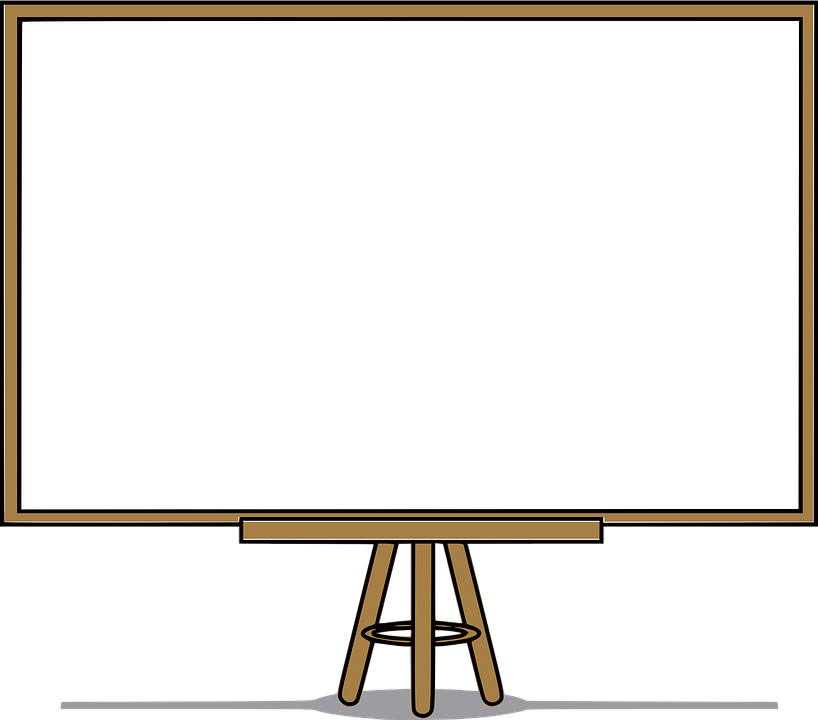 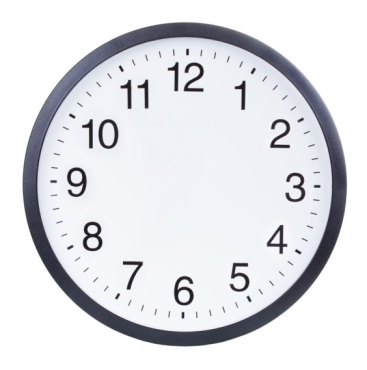 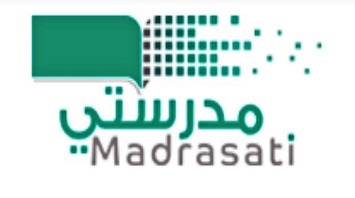 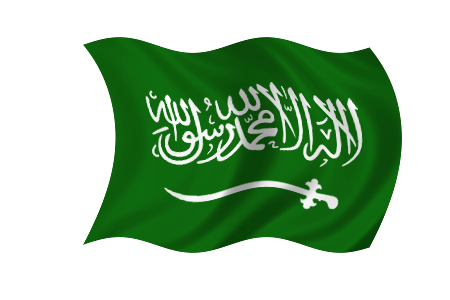 قراءة صامته
النّعام
النّعامُ من الطّيورِ التي لا تطيرُ، وهو أكبرُ الطّيورِ على وجهِ الأرضِ، يَصِلُ ارتفاعُ النّعامةِ حوالي 3 أمتار، ويصل وزنها إلى حوالي 150 كيلو جرام. وهي ذات رأسٍ صغيرٍ، وعنقٍ طويلٍ غيرَ مكسوٍّ بالريشِ، ومنقارٍ قصيرٍ، وعينيْنِ واسعتيْن، وقدميها طويلتين، أما جناحيها فقصيرين غير مُعدَّين للطيران، و لكنها تعوِّض ذلك بسرعتها الهائلة في العَدْو والجري.            
    تتمتع النعامة بحاسةِ بصرٍ قويّةٍ، فضلاً عن أنّ لها رقبة طويلة تتكون من 19 فقرة عظمية، والتي تساعدها على رؤيةِ مساحات كبيرة. يرفس النّعام برجله إلى الأمام بقوة، وتُعتبر رفسة النعام قاتلة للأعداء.                                                                                                   بيضة النعامة تُعتبر أكبر بيضة طيور حجماً ووزناً، حيث يصل وزنها لحوالي كيلو ونصف الكيلو جرام .
   ويعتاشُ النعام في المقام الأول على النباتات، ولكنه يأكل الحيوانات الصغيرة في بعض الأحيان، وكذا يأكل الحجارة والمسامير ... والنعامة تُصطادُ لريشها الفاخر، ولذلك أصبحت مُهدّدة بالانقراض بسبب كثرة صيدها .
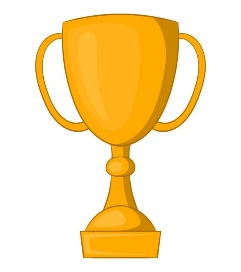 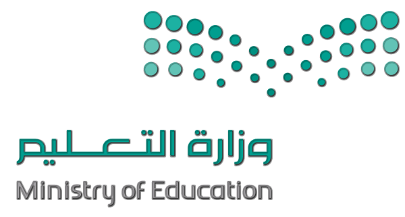 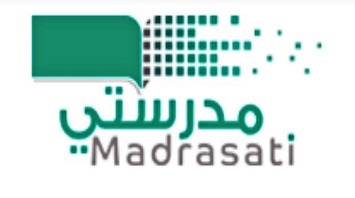 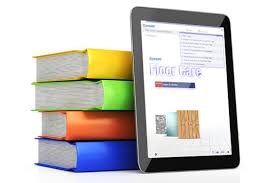 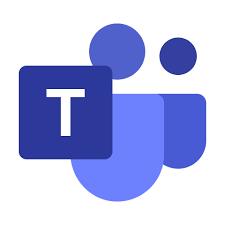 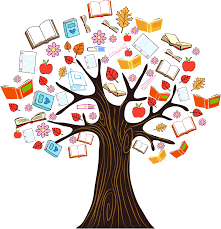 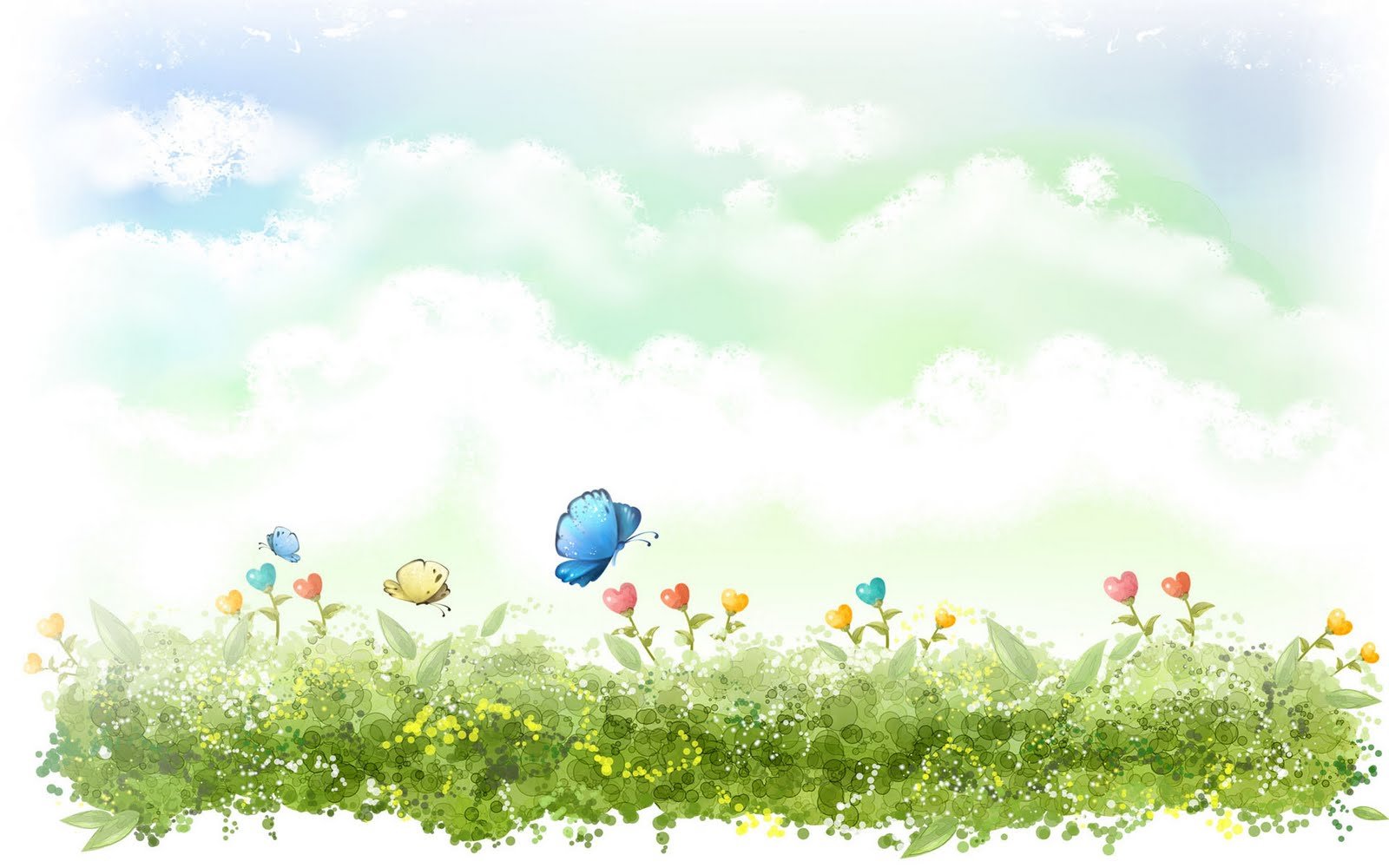 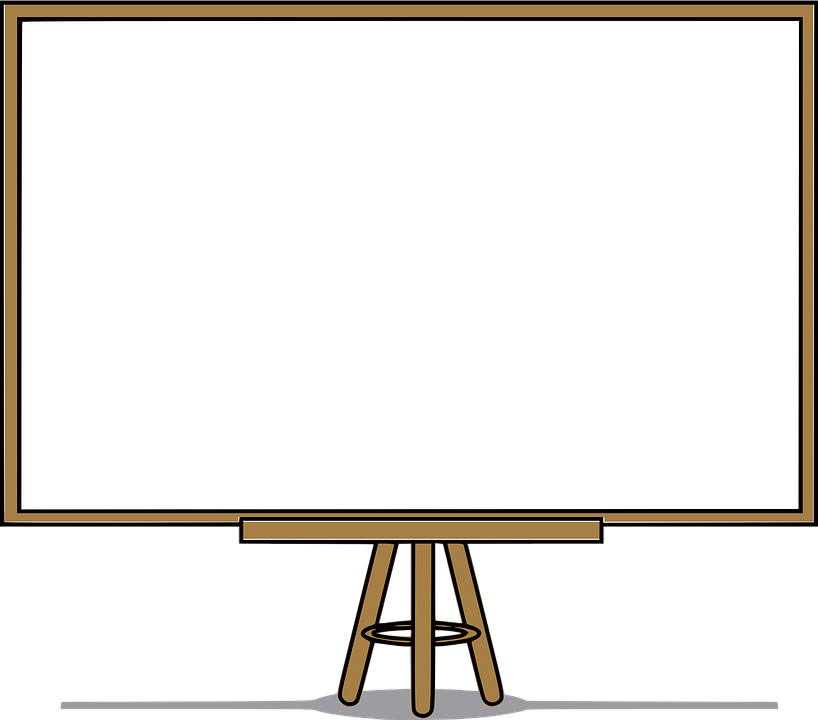 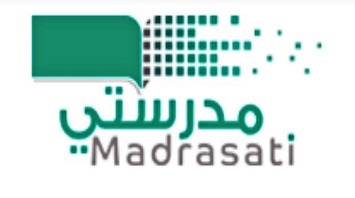 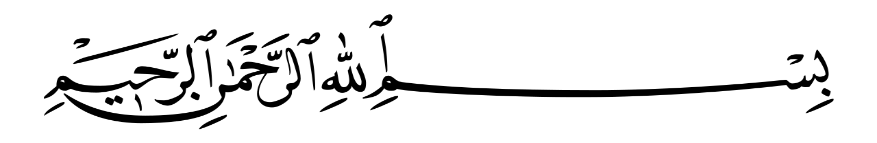 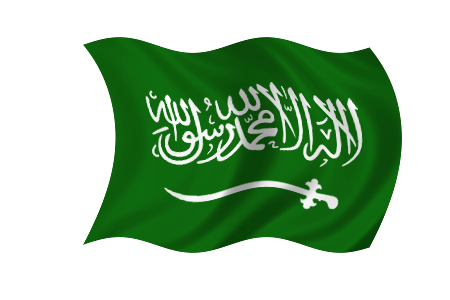 صغيرتي القارئة المميزة : لنقرأ النص قراءة جهرية  :
قوانين القراءة الجهرية
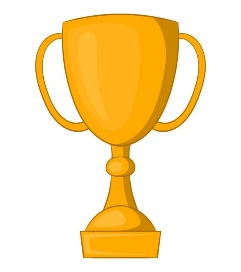 القراءة الجهرية هي القراءة  بصوت مسموع
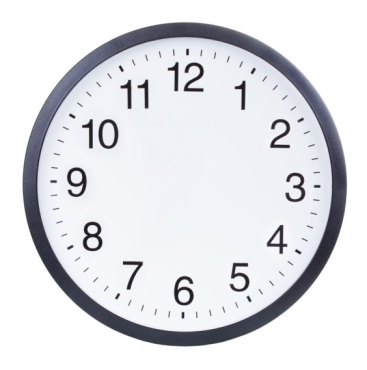 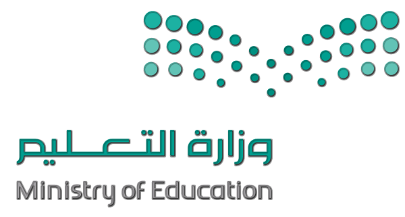 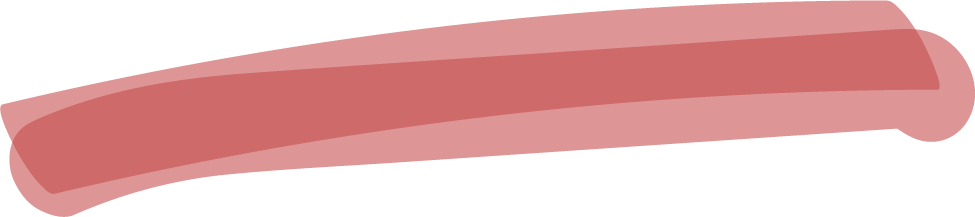 التأكد من قواعد اللغة والتشكيل الصحيح للكلمات.
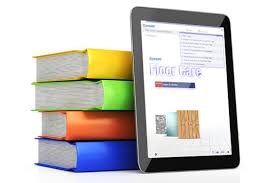 قوانينها:
النطق بشكل صحيح.
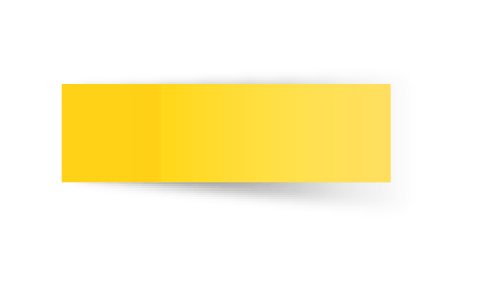 سلامة الألفاظ ومراعاة مخارج الحروف.
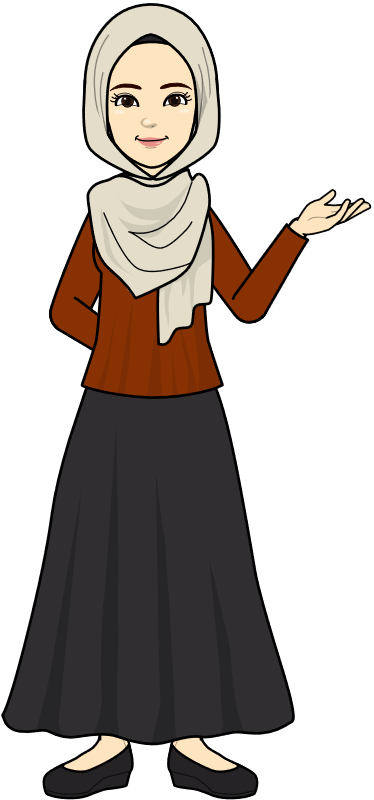 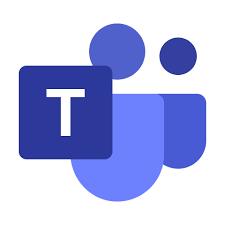 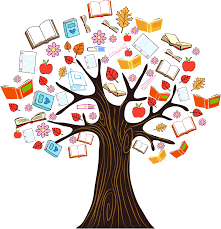 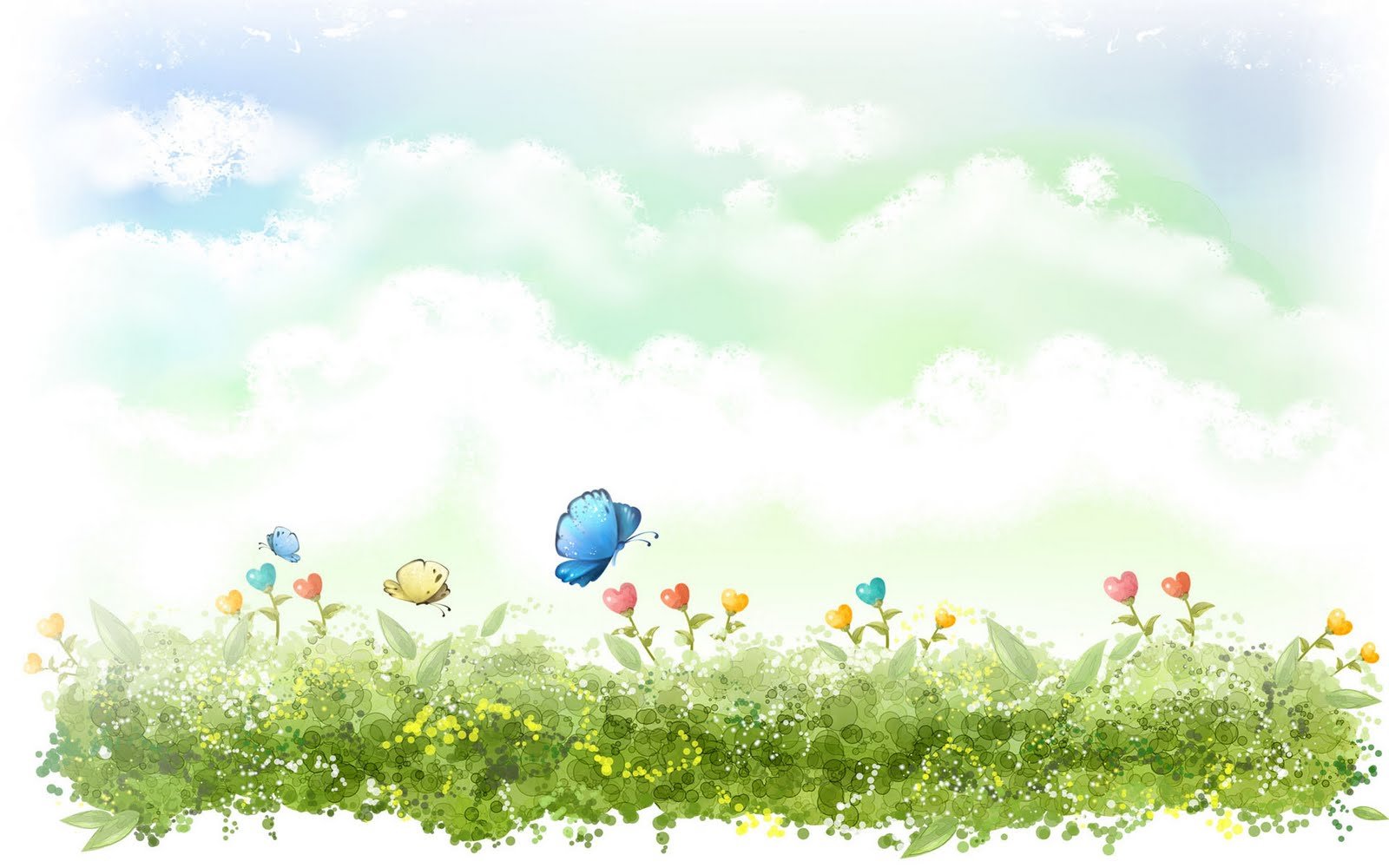 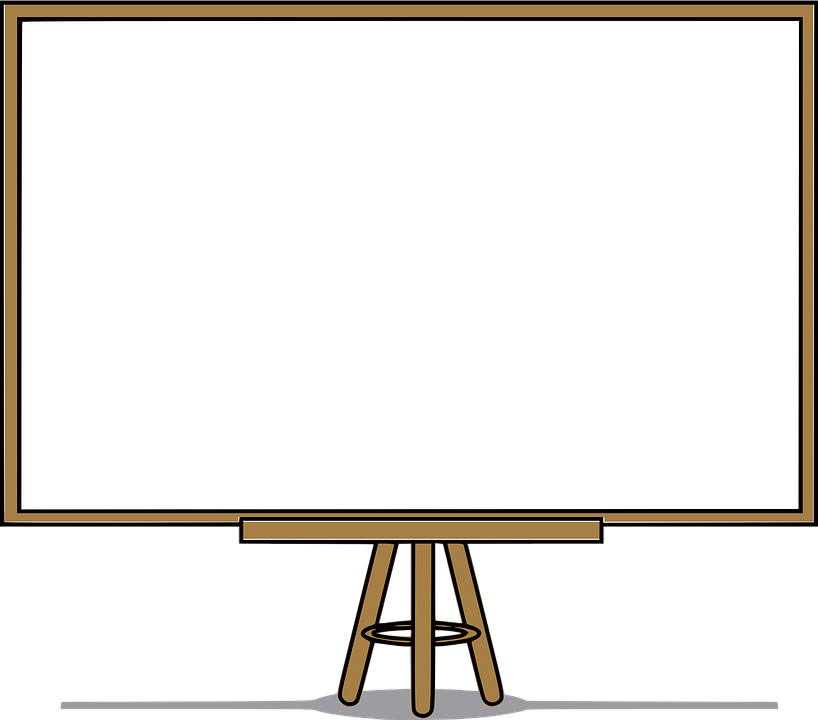 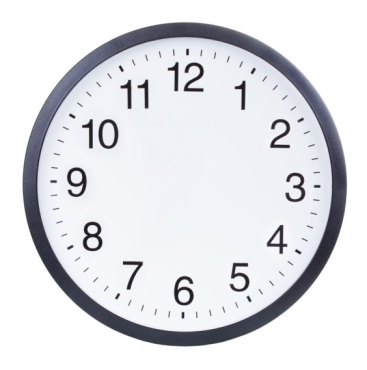 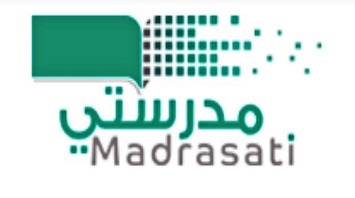 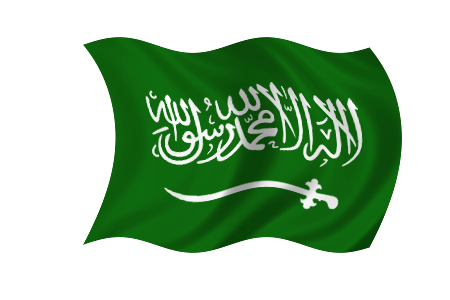 قراءة جهرية
النّعام
النّعامُ من الطّيورِ التي لا تطيرُ، وهو أكبرُ الطّيورِ على وجهِ الأرضِ، يَصِلُ ارتفاعُ النّعامةِ حوالي 3 أمتار، ويصل وزنها إلى حوالي 150 كيلو جرام. وهي ذات رأسٍ صغيرٍ، وعنقٍ طويلٍ غيرَ مكسوٍّ بالريشِ، ومنقارٍ قصيرٍ، وعينيْنِ واسعتيْن، وقدميها طويلتين، أما جناحيها فقصيرين غير مُعدَّين للطيران، و لكنها تعوِّض ذلك بسرعتها الهائلة في العَدْو والجري.            
    تتمتع النعامة بحاسةِ بصرٍ قويّةٍ، فضلاً عن أنّ لها رقبة طويلة تتكون من 19 فقرة عظمية، والتي تساعدها على رؤيةِ مساحات كبيرة. يرفس النّعام برجله إلى الأمام بقوة، وتُعتبر رفسة النعام قاتلة للأعداء.                                                                                                                         بيضة النعامة تُعتبر أكبر بيضة طيور حجماً ووزناً، حيث يصل وزنها لحوالي كيلو ونصف الكيلو جرام .   ويعتاشُ النعام في المقام الأول على النباتات، ولكنه يأكل الحيوانات الصغيرة في بعض الأحيان، وكذا يأكل الحجارة والمسامير ... والنعامة تُصطادُ لريشها الفاخر، ولذلك أصبحت مُهدّدة بالانقراض بسبب كثرة صيدها .
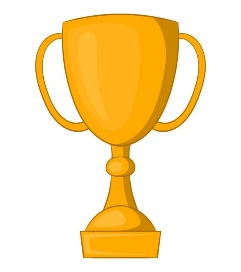 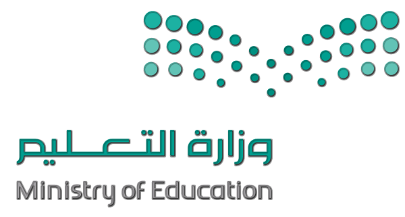 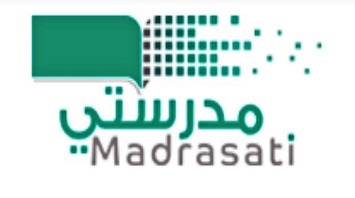 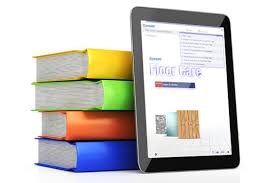 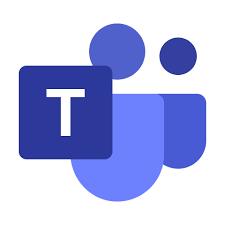 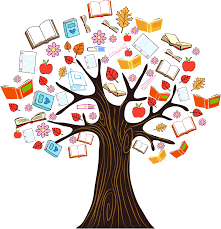 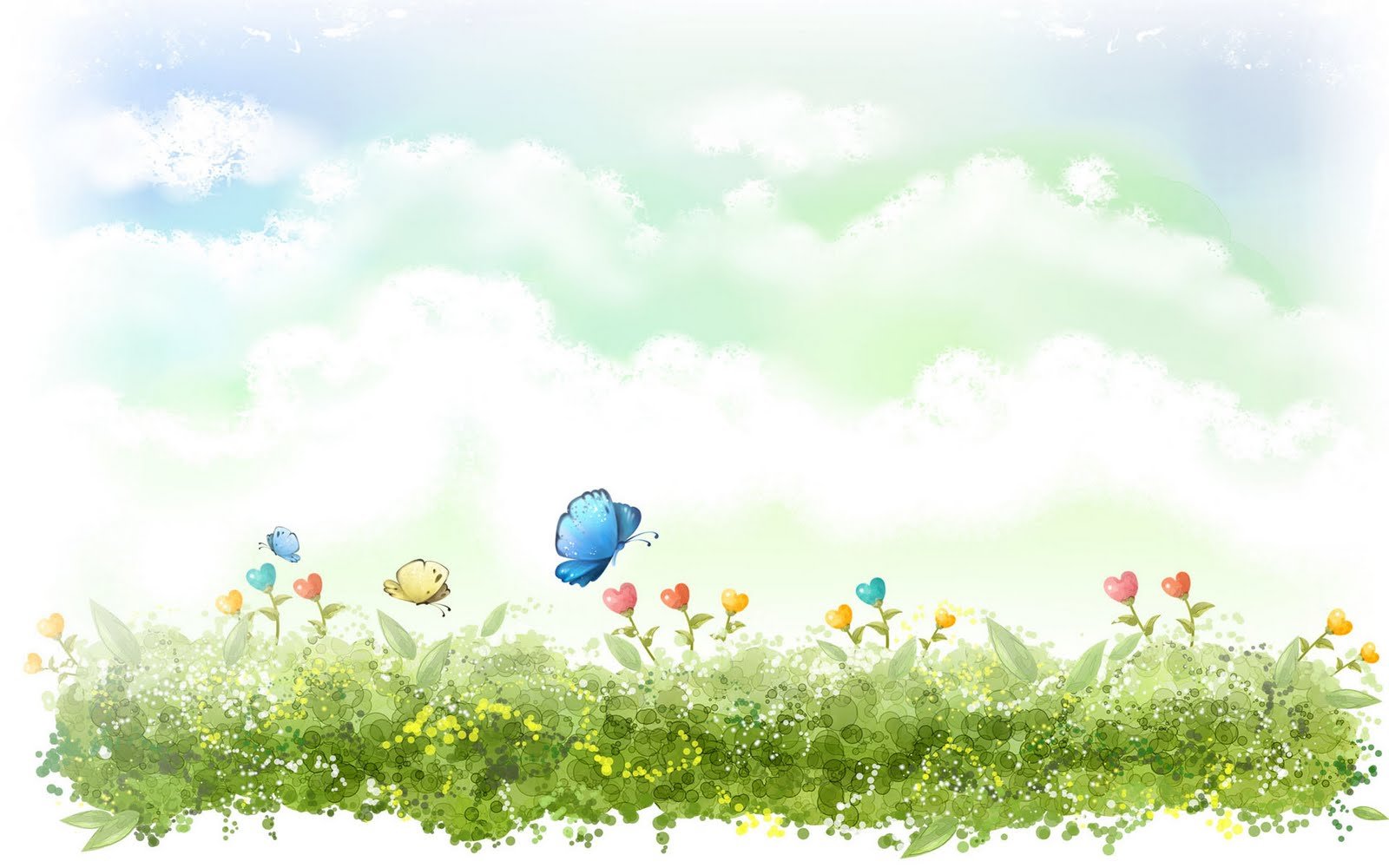 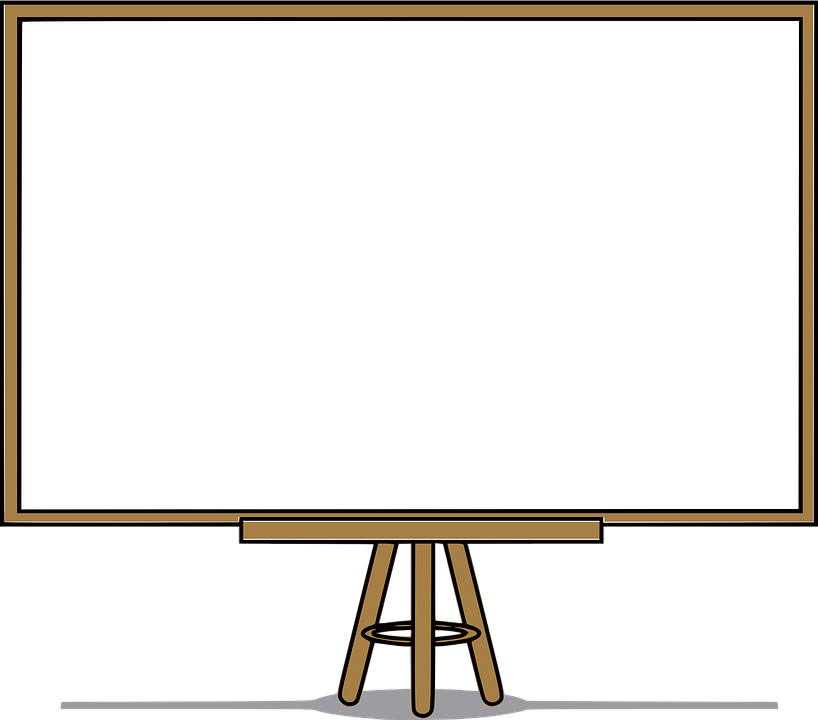 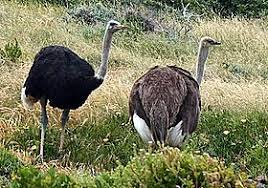 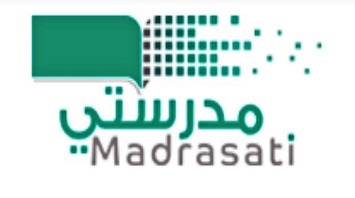 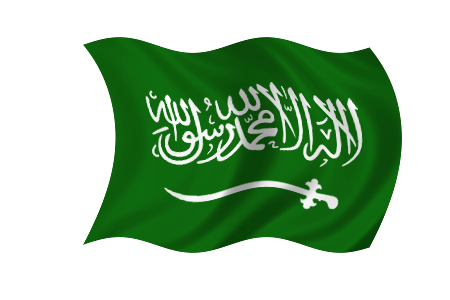 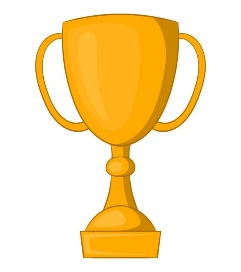 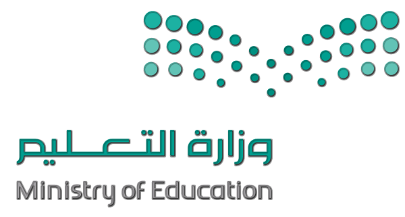 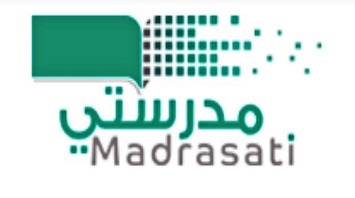 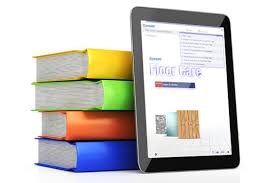 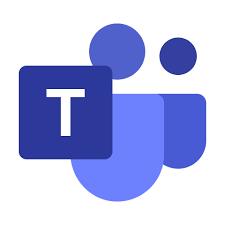 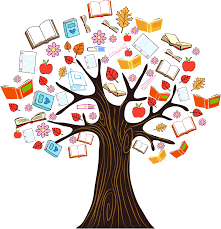 أنا فخورة بتقدمي وإبداعي
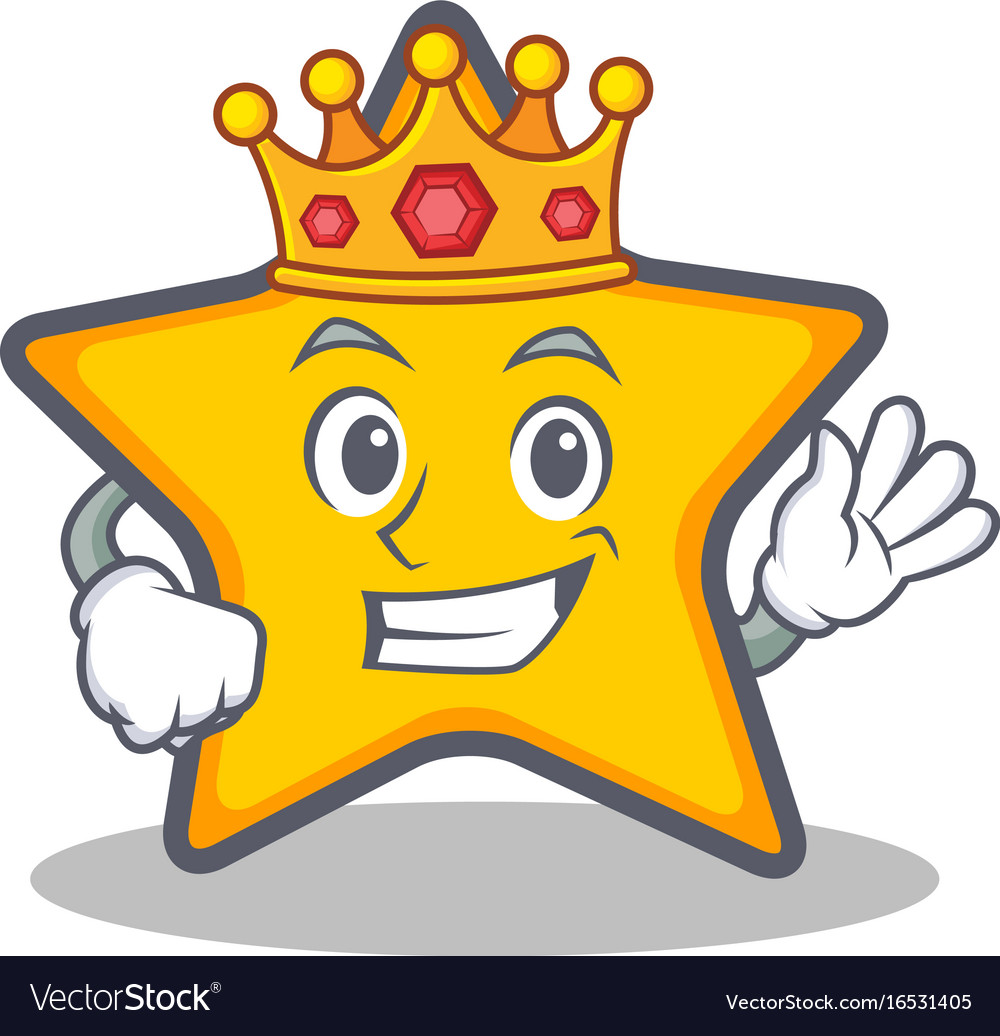 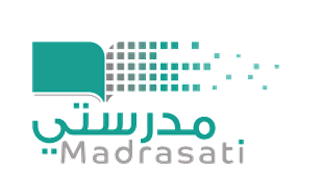 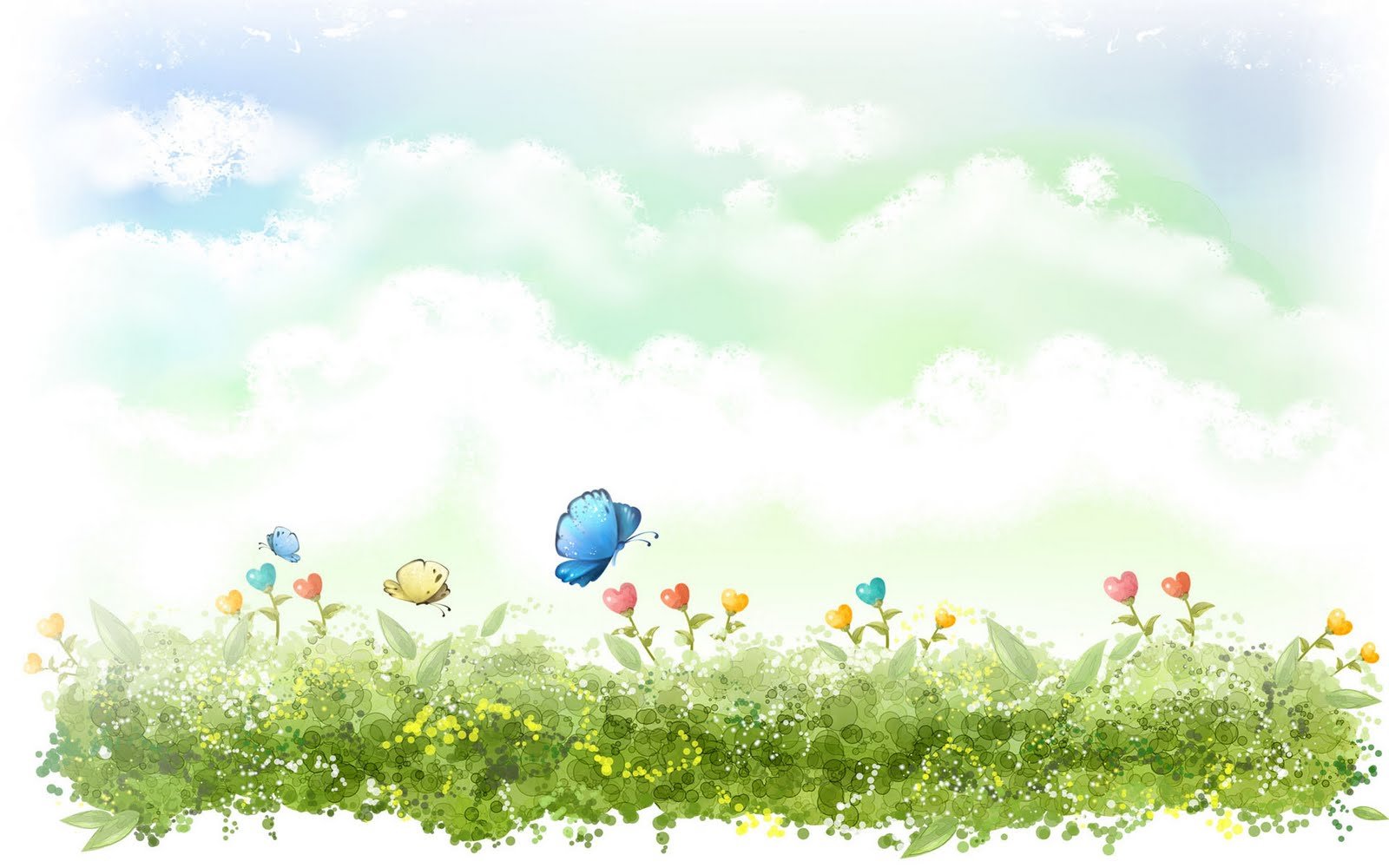 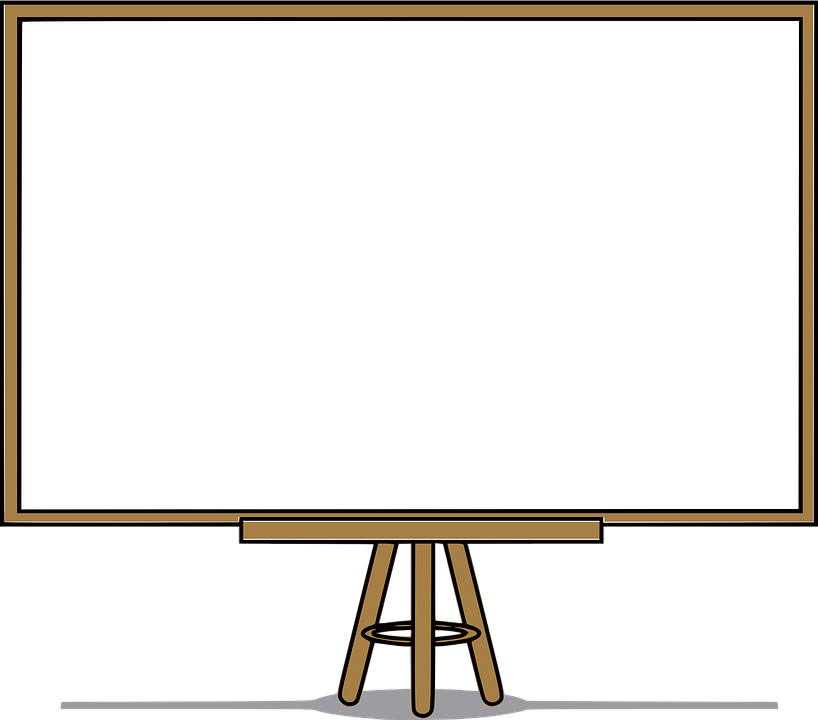 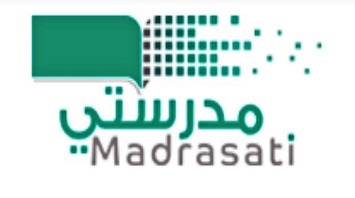 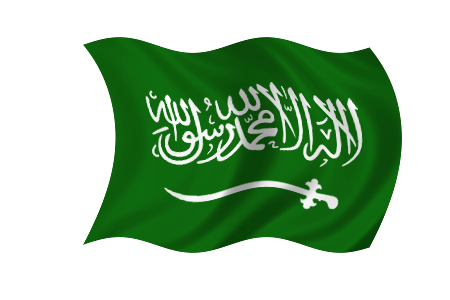 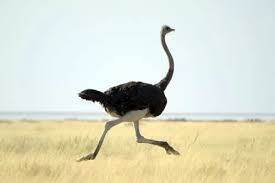 ماذا تعلمت ؟
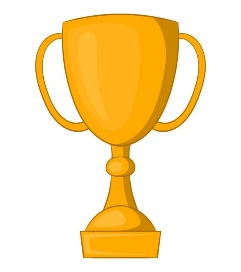 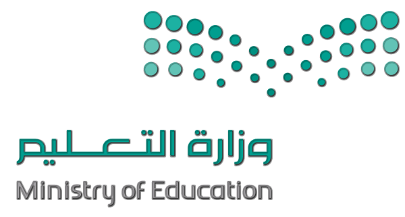 النّعامُ من الطّيورِ التي لا تطيرُ، وهو أكبرُ الطّيورِ على وجهِ الأرضِ.
النعامة
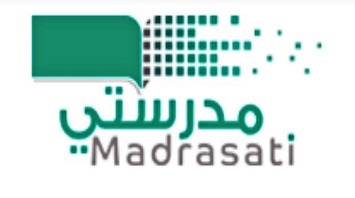 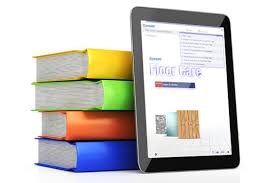 يرفس النّعام برجله إلى الأمام بقوة، وتُعتبر رفسة النعام قاتلة.
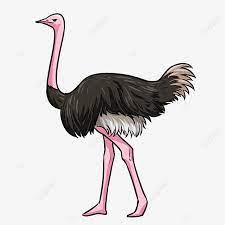 بيضة النعامة تُعتبر أكبر بيضة طيور حجماً ووزناً.
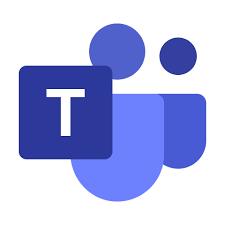 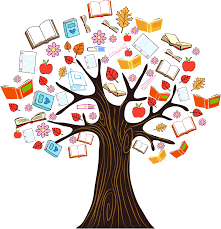 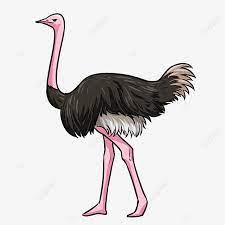 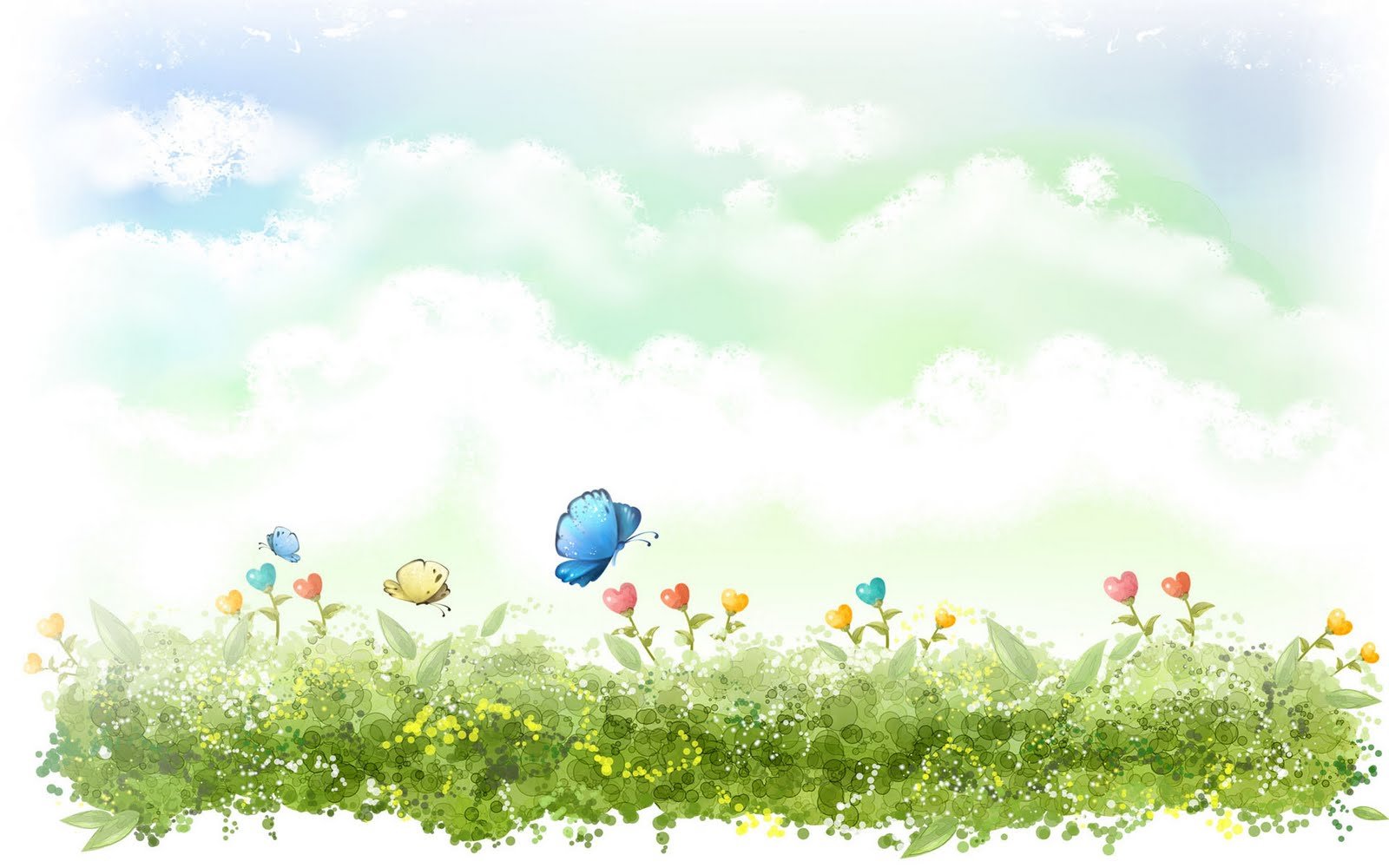 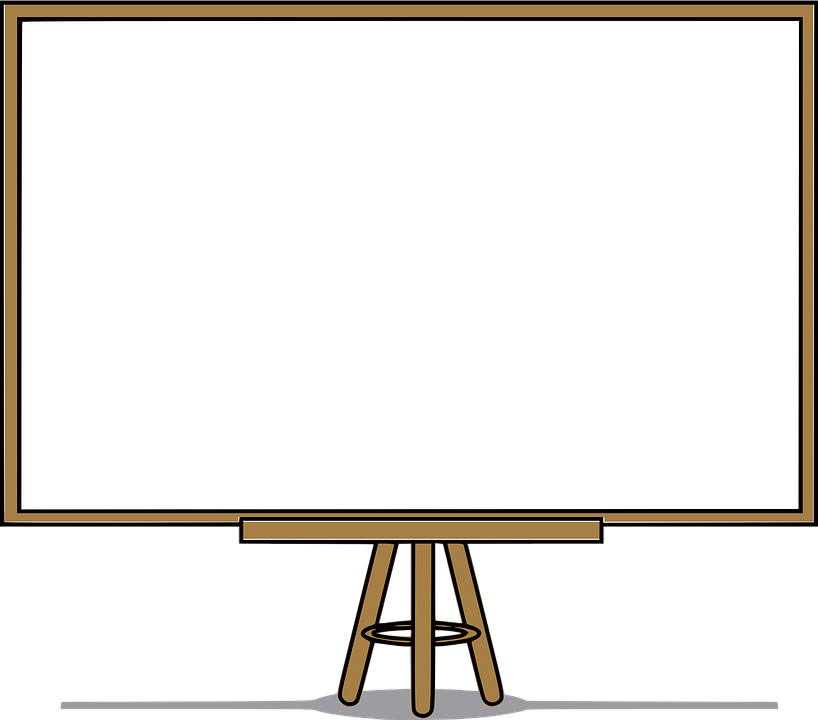 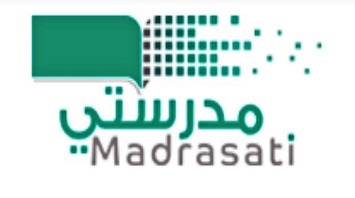 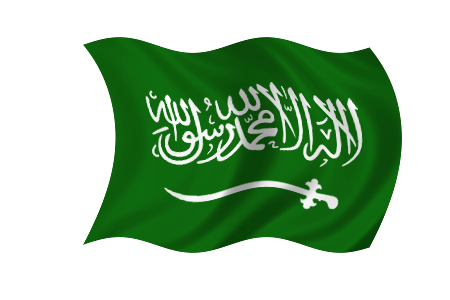 أشاهد وأدون :
بماذا تتميز بيضة النعامة ؟
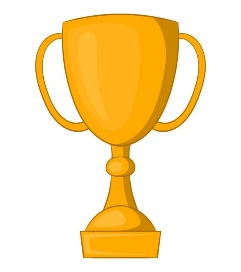 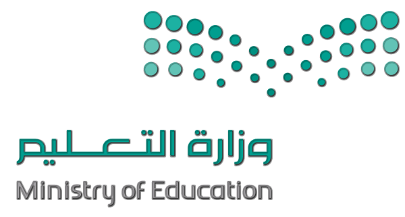 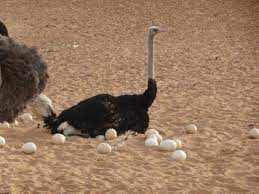 بيضة النعامة تُعتبر أكبر بيضة طيور حجماً ووزناً، حيث يصل وزنها لحوالي كيلو ونصف الكيلو جرام .
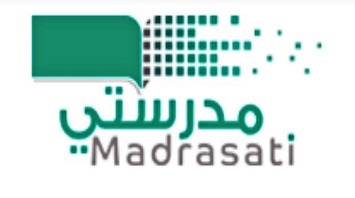 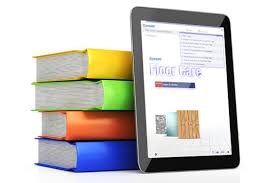 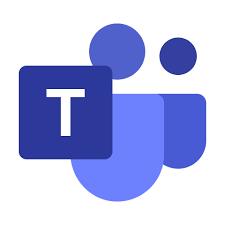 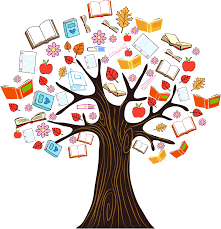 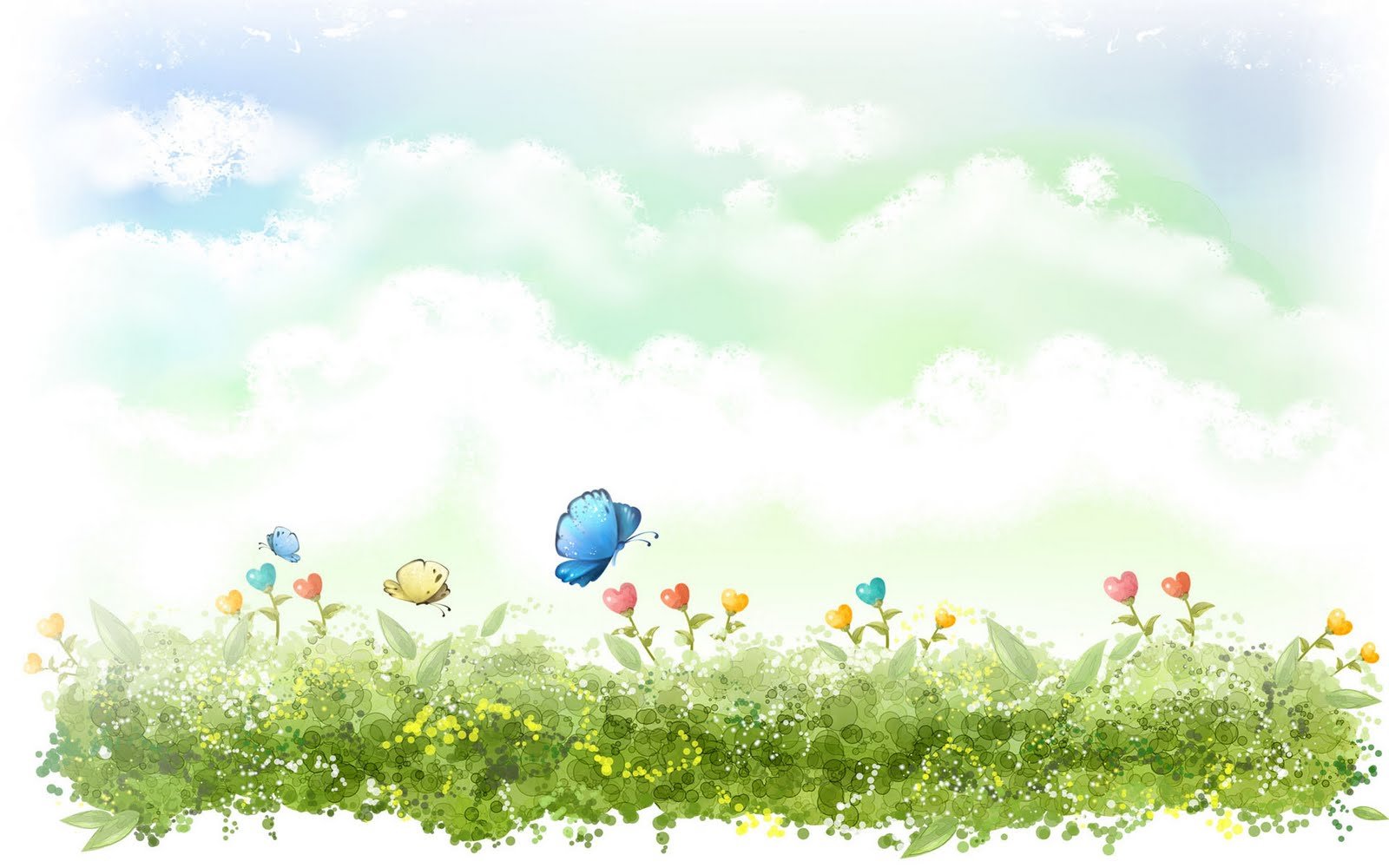 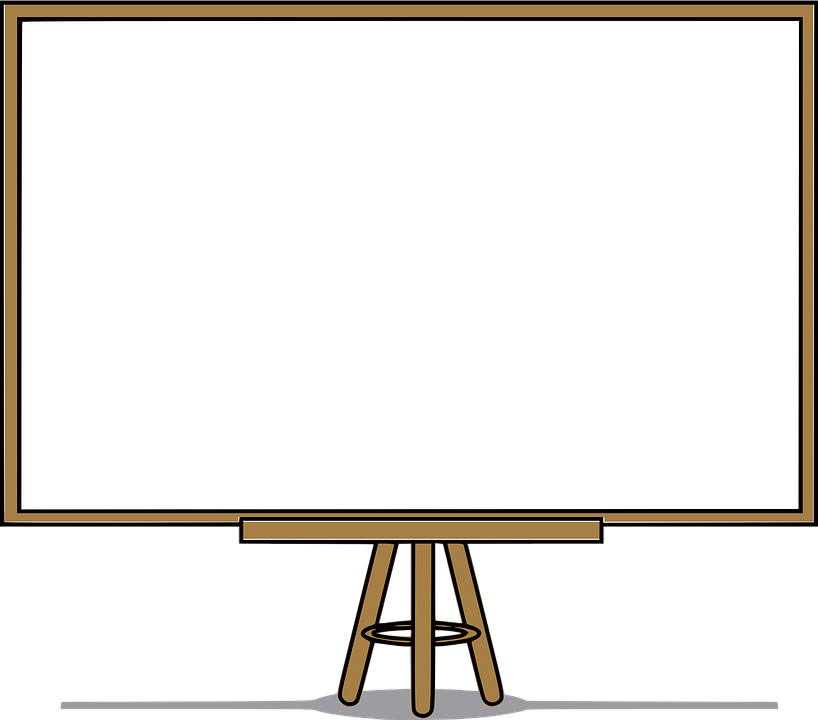 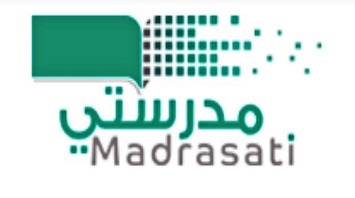 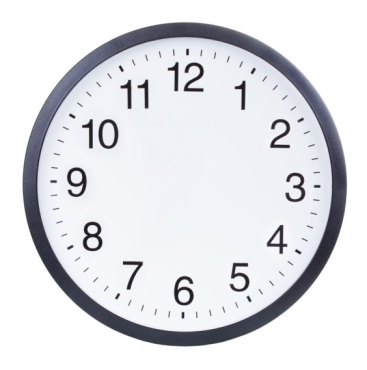 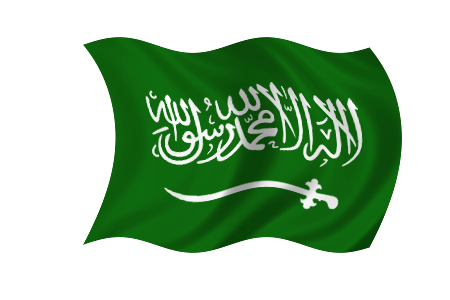 استراتيجية الدقيقة الواحدة.
مستوى الفهم الحرفي 
(أنمي لغتي)
ضـــد؟ كلمة : (ارتفاع  )
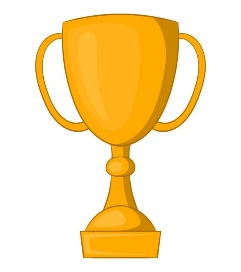 انخفاض.
جمع (طير) ؟
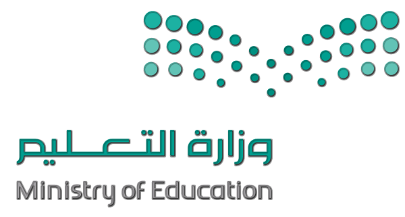 طيور .
مرادف : (يعتاشُ)
يتغذى، يأكل
ضد كلمة : (كبيرة )
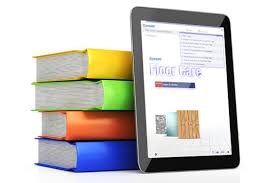 صغيرة.
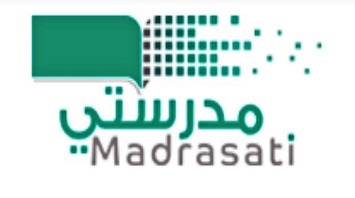 أضع كلمة (النعام) في جملة مفيدة.
النعام طائر جميل .
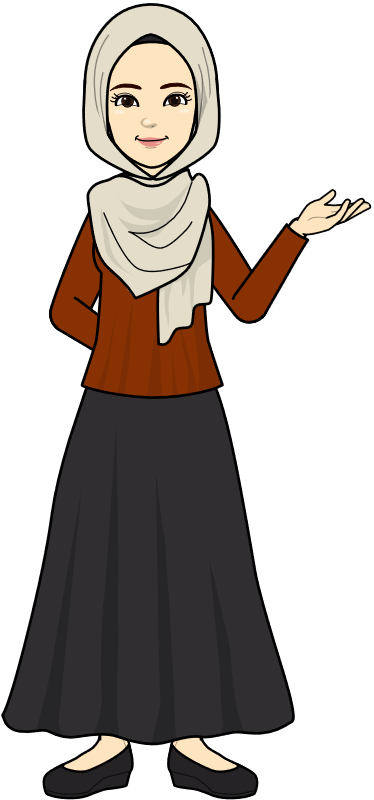 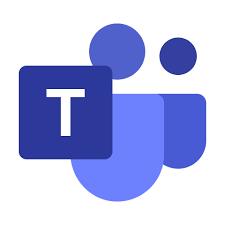 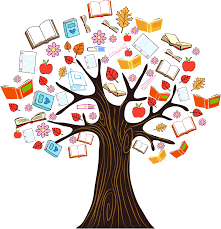 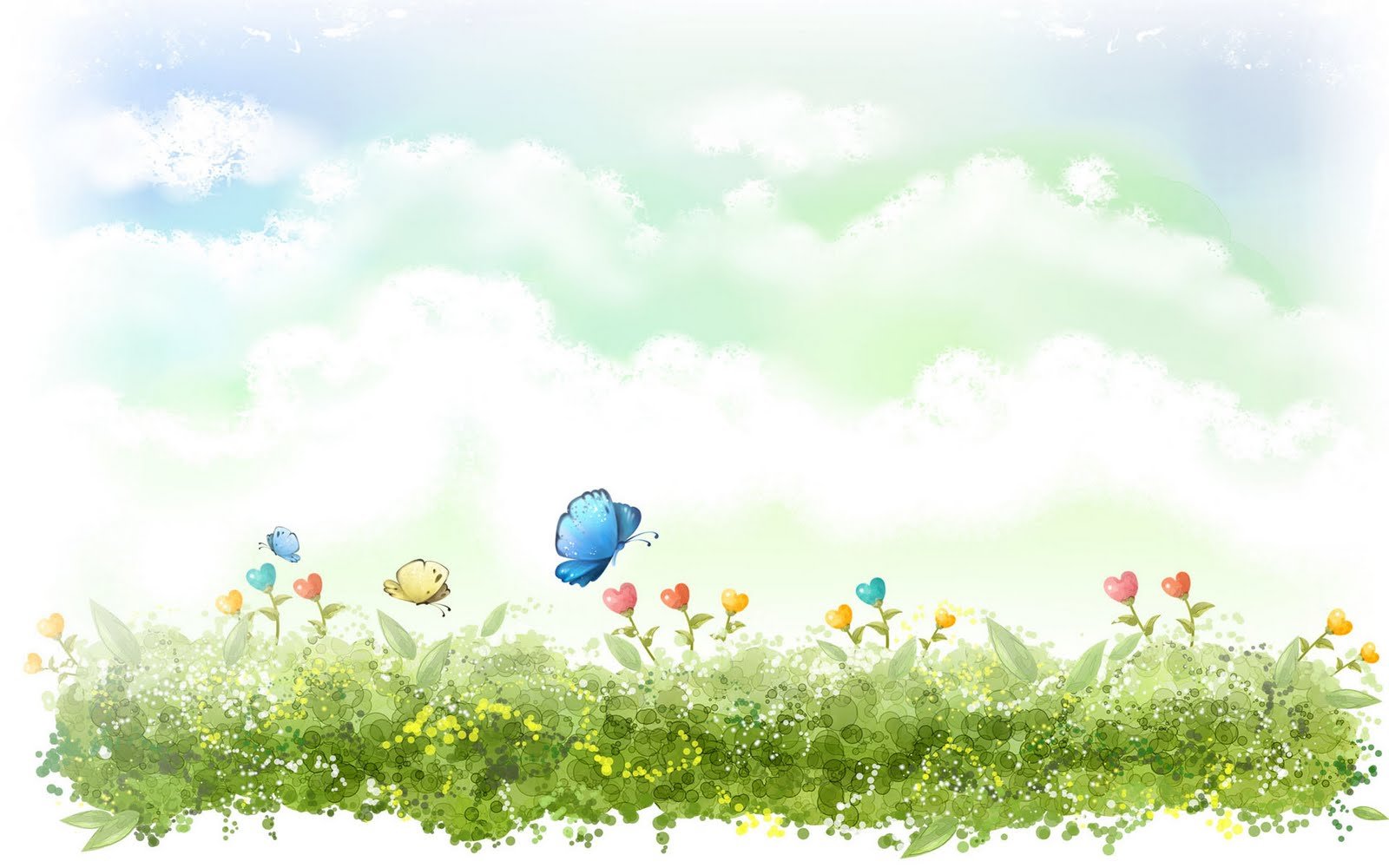 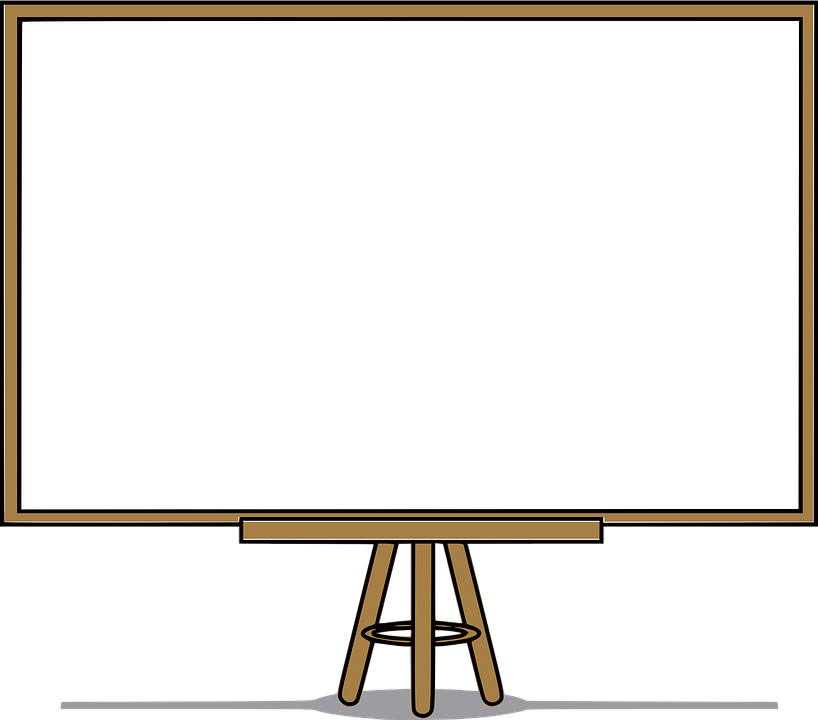 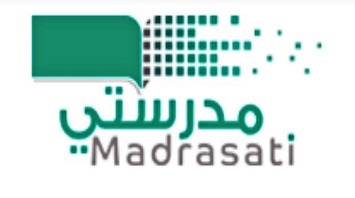 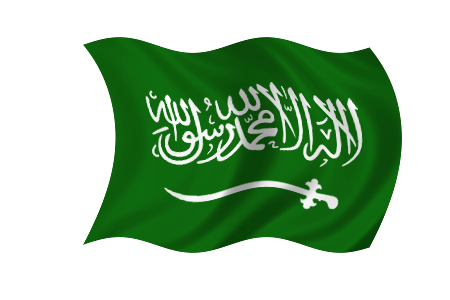 ما هو أكْبَرُ الطُّيُورِ عَلَى وَجْهِ الْأرْضِ؟
استراتيجية المناقشة
النعام هو أكبرُ الطّيورِ على وجهِ الأرضِ.
مستوى الفهم الحرفي
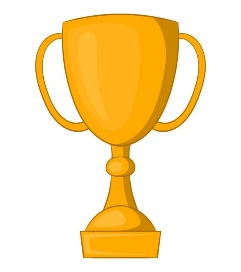 ماهي الْحَاسَّةَ الْقُوِّيَّةَ الَّتِي تَتَمَتَّعُ بِهَا النَّعَامَةُ؟
تَتَمَتَّعُ النَّعَامَةُ بِحَاسَّةِ بَصَرٍ قُوِّيَّةٍ، وَرَقَبَةَ طَوِيلَةَ وَالَّتِي تُسَاعِدُهَا    عَلَى رُؤْيَةِ مِسَاحَاتِ كَبِيرَةِ.
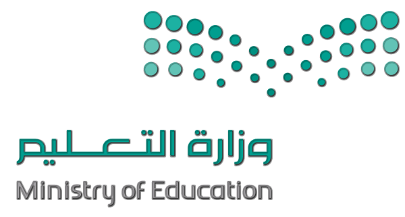 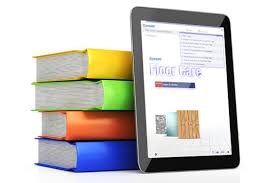 عَلَى مَاذَا يَتَغَذَّى النَّعَامُ؟
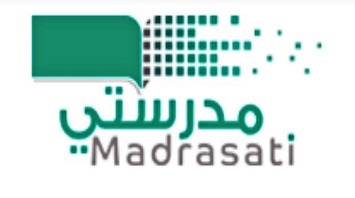 يَتَغَذَّى النَّعَامُ فِي الْمَقَامِ الْأَوَّلِ عَلَى النَّبَاتَاتِ، وَلَكِنَّهُ يَأْكَلُ الْحَيَوَانَاتُ الصَّغِيرَةُ فِي    بَعْضِ الْأَحْيَانِ، وَكَذَا يَأْكَلُ الْحَجَّارَةُ وَالْمَسَامِيرُ.
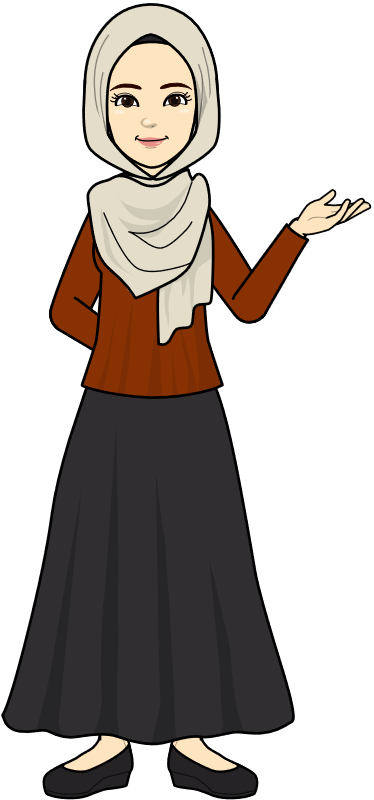 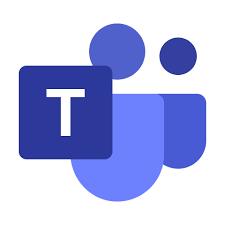 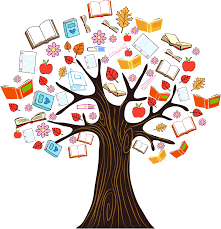 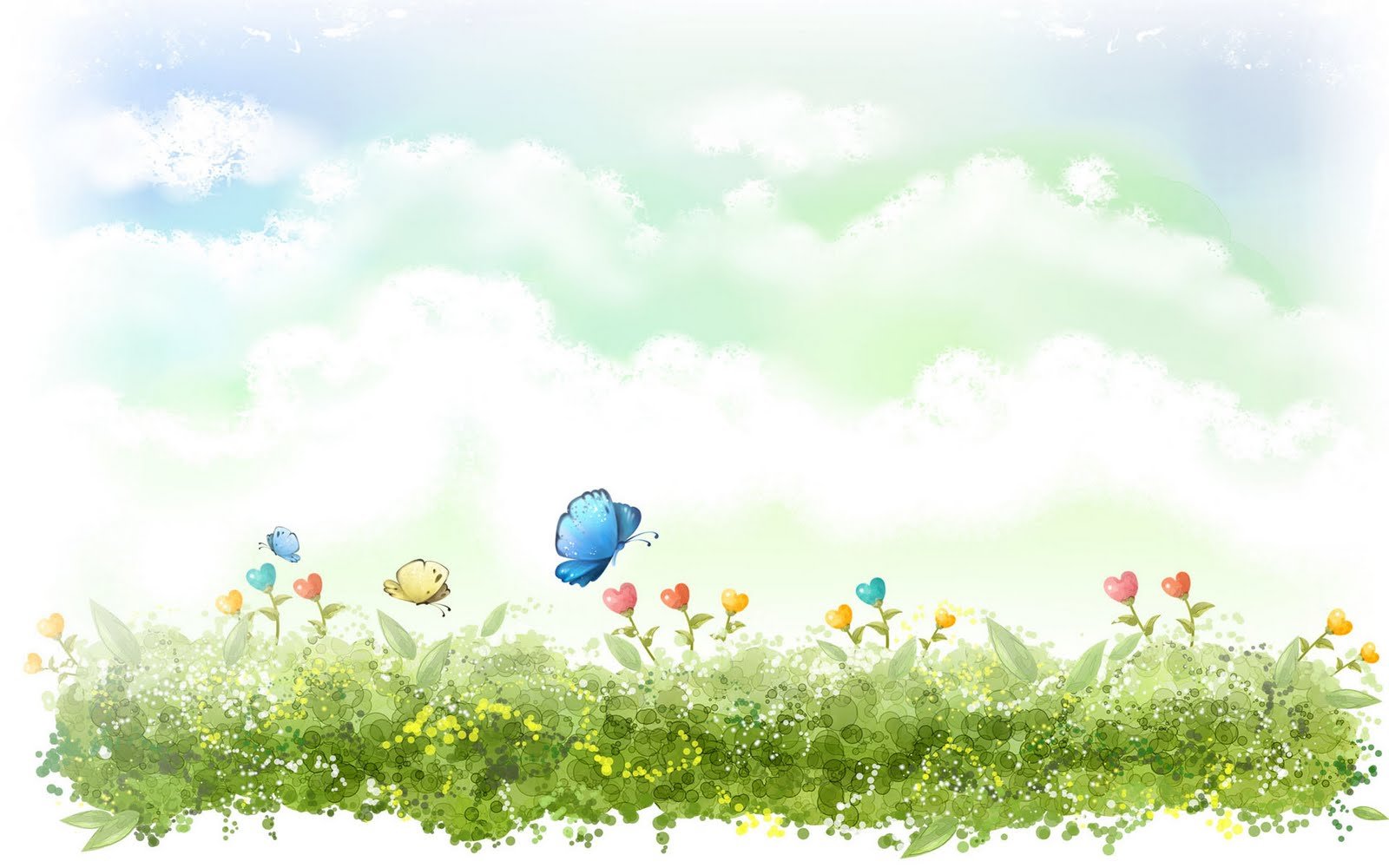 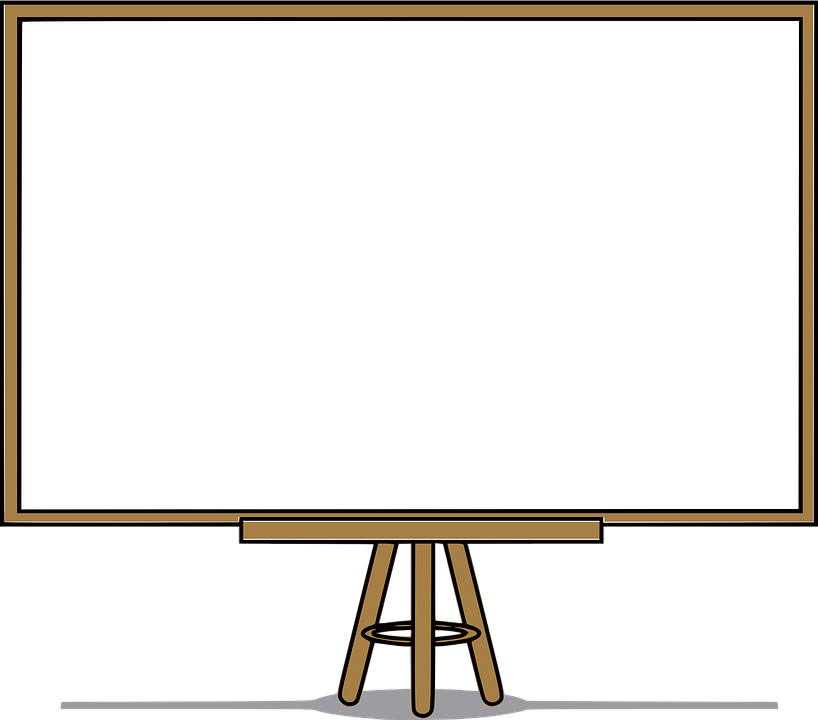 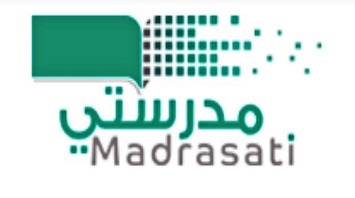 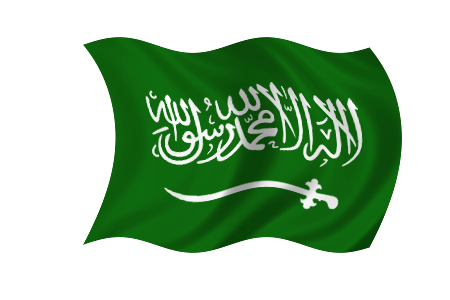 استراتيجية المناقشة
كَيْفَ تَعَوُّضِ النَّعَامَةِ عَدَمَ مُقَدَّرَتِهَا عَلَى الطَّيَرَانِ  ؟
تُعَوِّضُ النَّعَامَةُ ذَلِكَ بِسُرْعَتِهَا الْهَائِلَةِ فِي الْعَدْوِ وَالْجَرِّيِّ.
مستوى الفهم الاستنتاجي
التفسيري
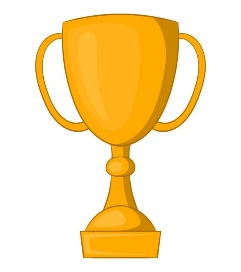 لِمَاذَا لَا تَسْتَطِيعُ النَّعَامَةُ الطَّيَرَانَ؟
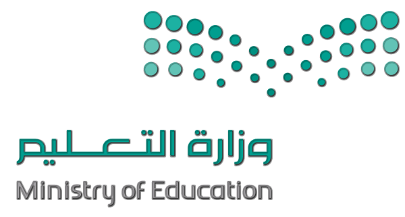 لَا تَسْتَطِيعُ النَّعَامَةُ الطَّيَرَانَ لِأَنَّ جَنَاحِيَّهَا قَصِيرِينَ.
بِمَاذَا يَتَمَيَّزُ عُنْقُ النَّعَامَةِ؟
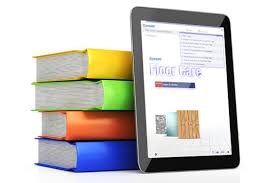 عُنْقٍ النَّعَامَةَ طويلٍ غَيْرَ مَكْسُو بِالرِّيشِ.
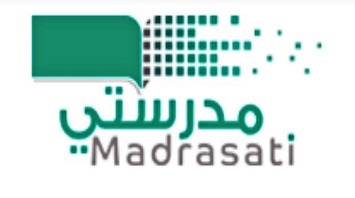 لِمَاذَا يَصْطَادُ الصَّيَّادُونَ النَّعَامَةَ؟
يَصْطَادُ الصَّيَّادُونَ النَّعَامَةَ لِرِيشِهَا الْفَاخِرِ.
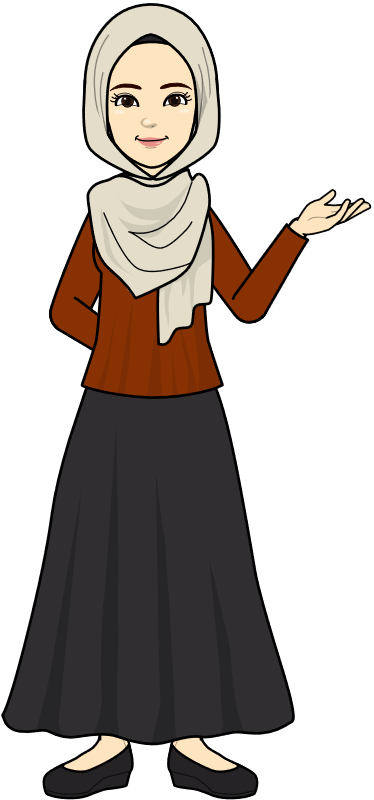 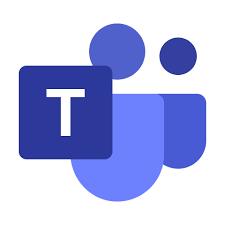 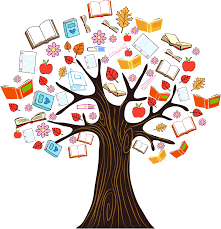 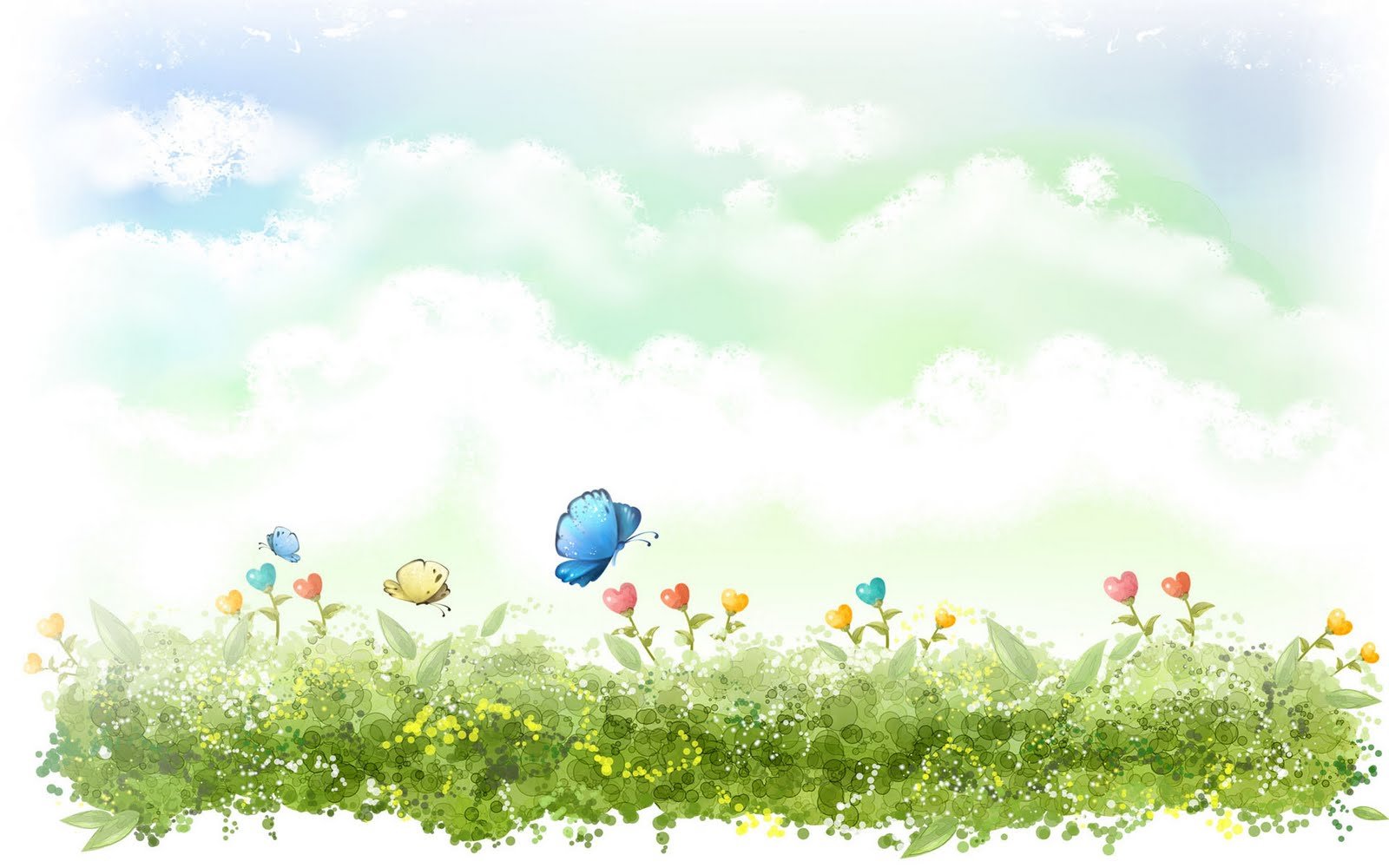 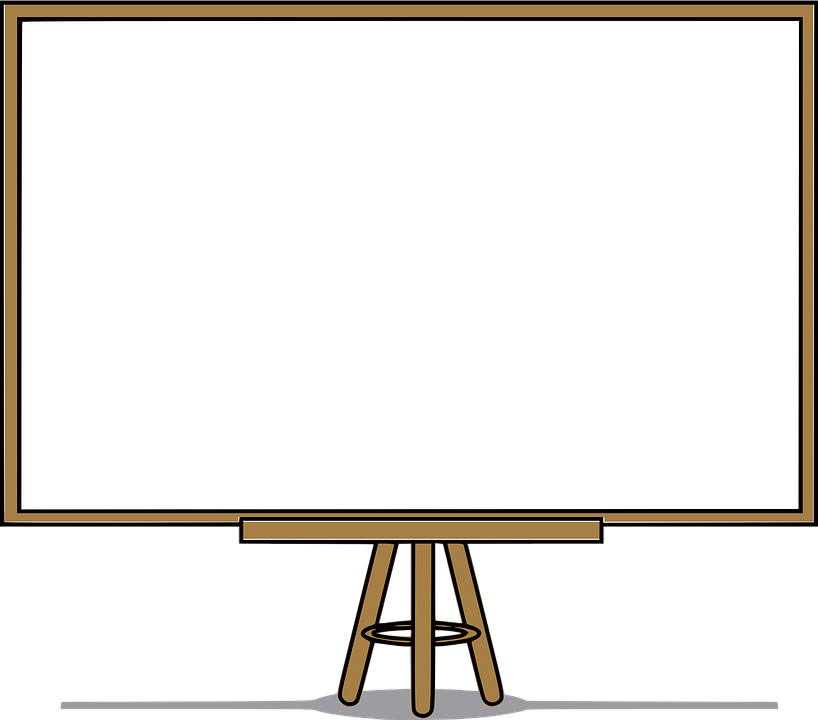 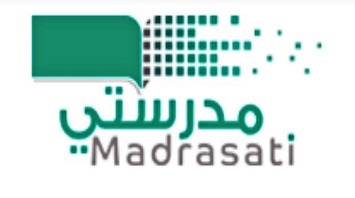 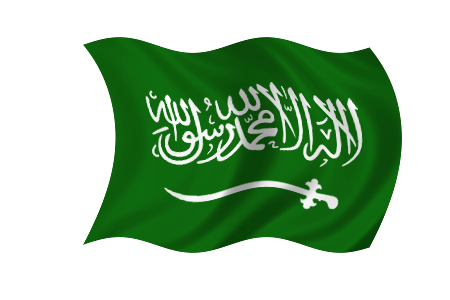 حقائق وأرقام :
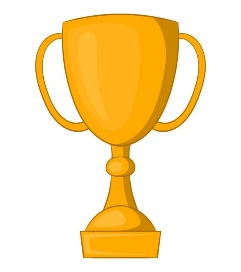 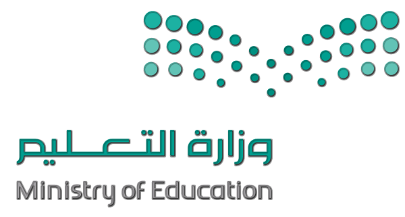 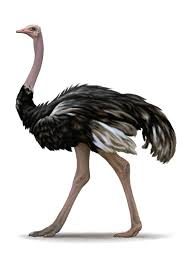 3 م
150 كغم
19
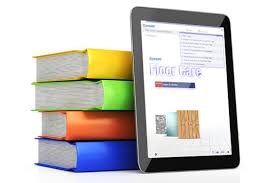 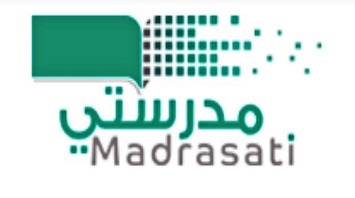 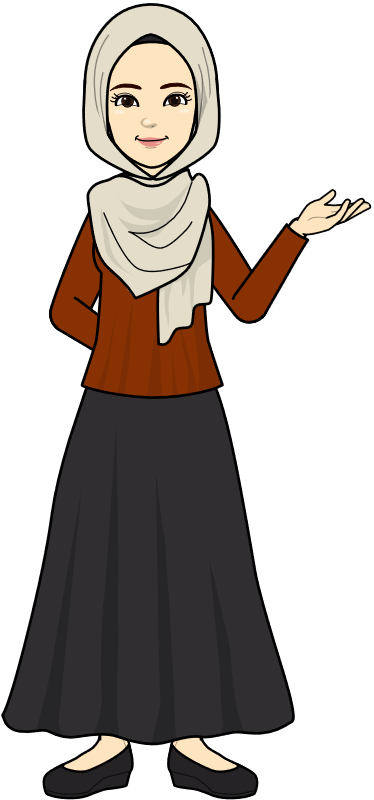 وزن النعامة.
ارتفاع النعامة
عدد الفقرات العظميّة للرقبة.
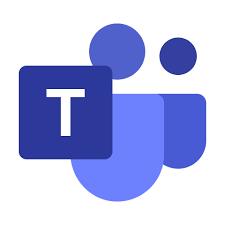 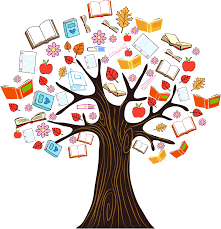 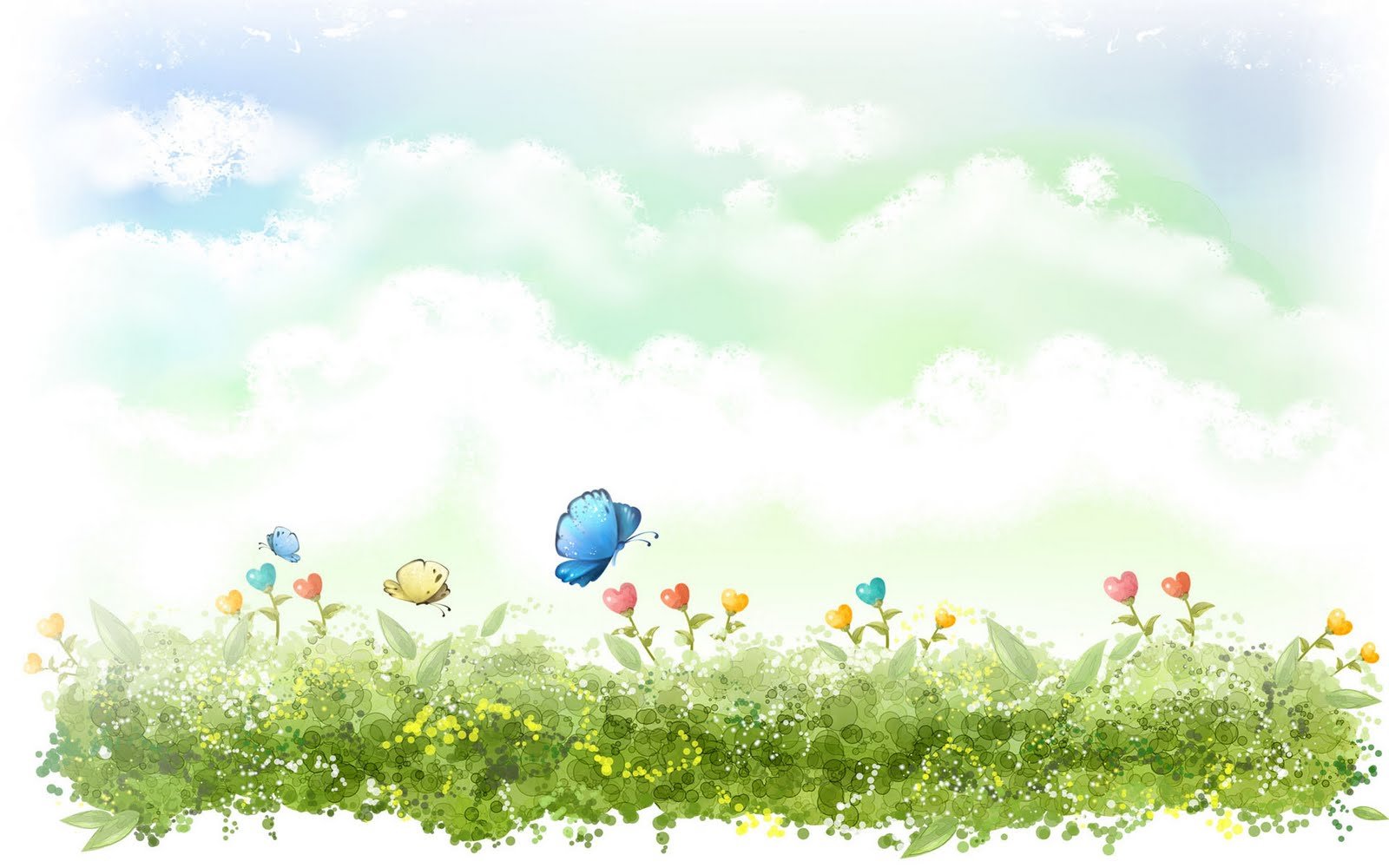 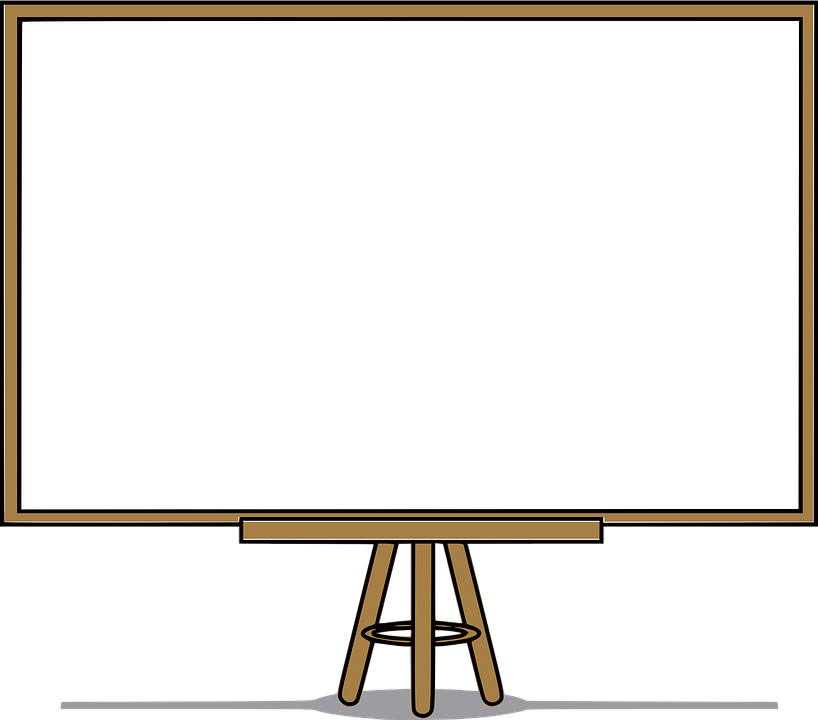 استراتيجية المناقشة
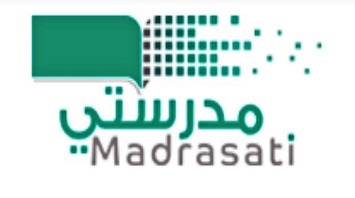 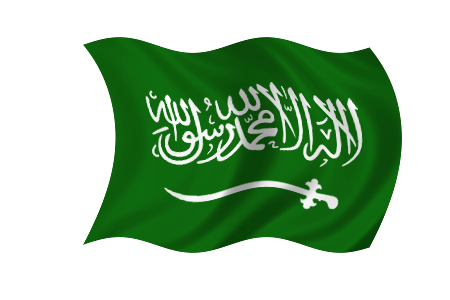 لِمَاذَا تَعْتَبِرُ رَفْسَةُ النَّعَامِ قَاتِلَةً لِلْأَعْدَاءِ؟
مستوى الفهم الناقد
التطبيقي
لِأَنَّ النَّعَامَةَ تَرْفِسُ إِلَى الأمام بِقُوَّةِ كَبِيرَةِ.
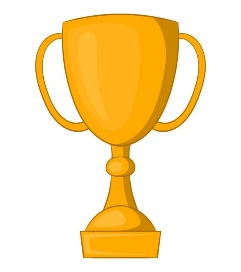 عَلَى مَاذَا تَدَلٍّ الْعِبَارَةِ( وَتُعْتَبَرُ رَفْسَةُ النَّعَامِ قَاتِلَةً لِلْأَعْدَاءِ).  ؟
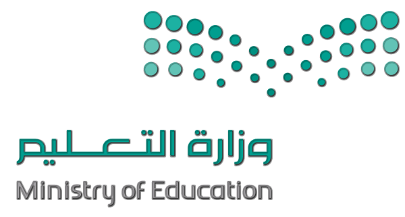 تَدَلٍّ عَلَى اِسْتِخْدَامِهَا فِي الْقِتَالِ.
لِمَاذَا أَصْبَحَتِ النَّعَامَةُ مُهَدَّدَةً بِالْاِنْقِرَاضِ؟
أَصْبَحَتِ النَّعَامَةُ مُهَدَّدَةً بِالْاِنْقِرَاضِ لِكَثْرَةِ صَيْدِهَا لِاِسْتِخْدَامِ رِيشِهَا الْفَاخِرِ.
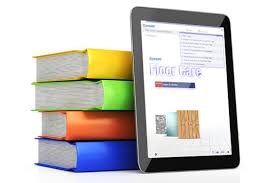 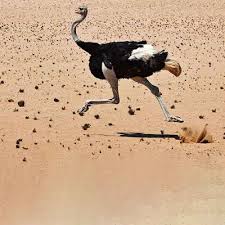 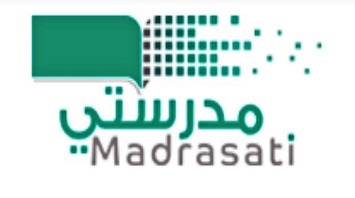 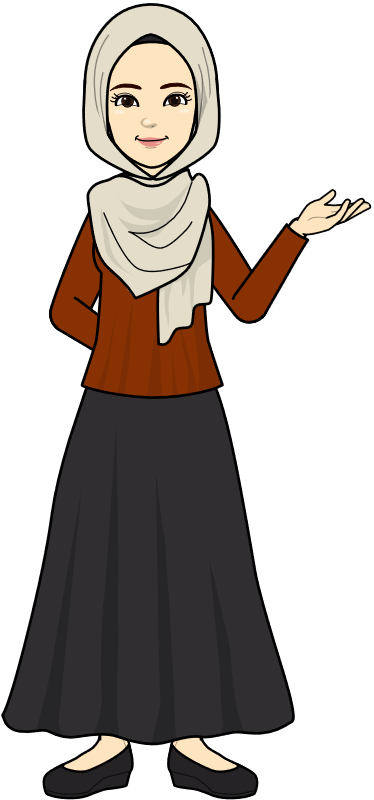 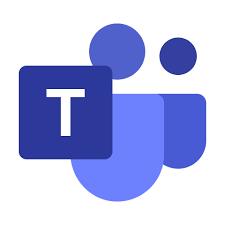 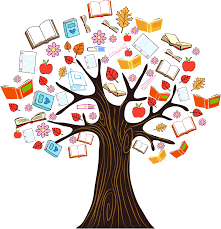 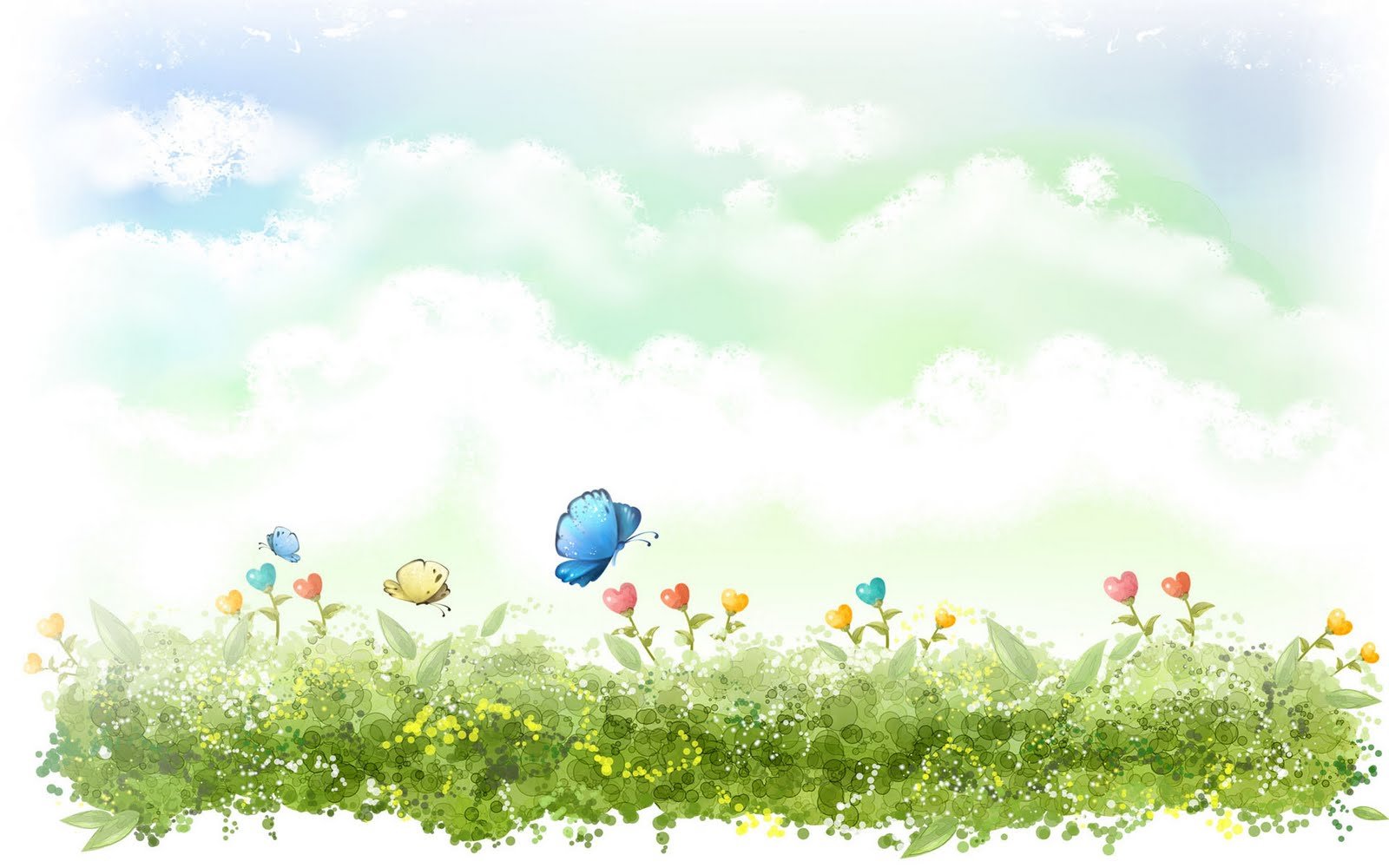 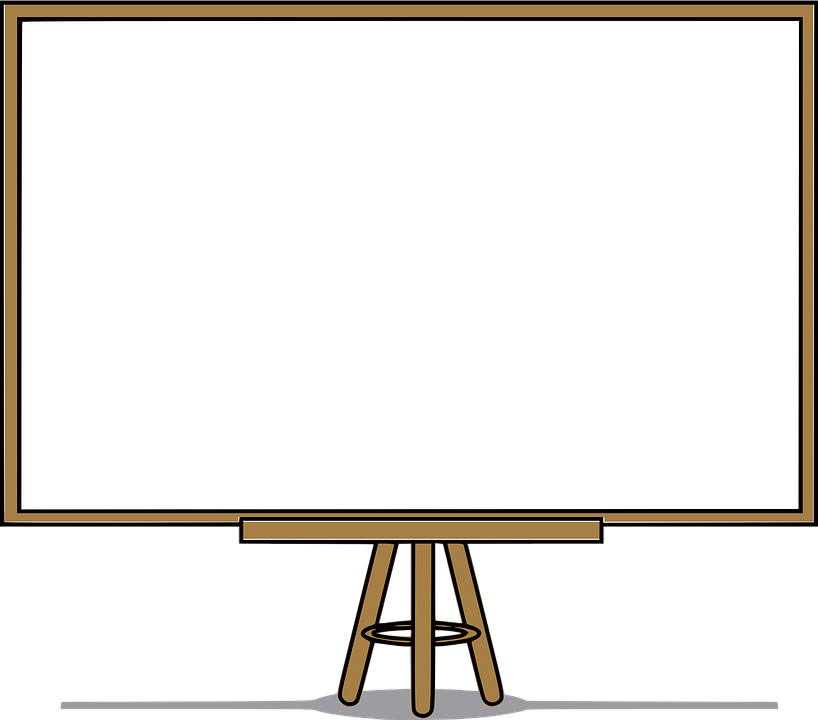 استراتيجية المناقشة
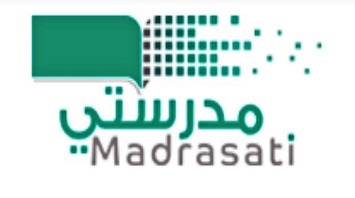 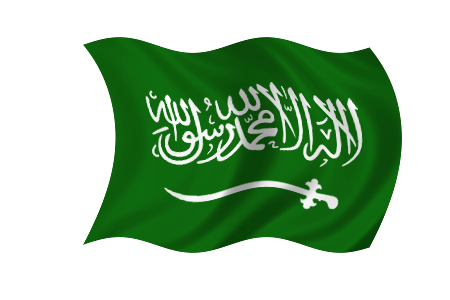 أَصَفُّ شَكْلِ النَّعَامَةِ؟
مستوى الفهم  التذوقي  
التطبيقي
وَهِي ذَاتُ رَأْسٍ صَغِيرٍ، وَعُنْقٍ طويلٍ غَيْرَ مَكْسُو بِالرِّيشِ، ومنقارٍ قصيرٍ، وَعَيْنَيْنِ وَاسِعَتَيْنِ، وَقَدِّمِيهَا طَوِيلَتَيْنِ، أَمَّا جَنَاحِيَّهَا فَقَصِيرَيْنِ غَيْرَ                  مُعَدَّيْنِ لِلطَّيَرَانِ.
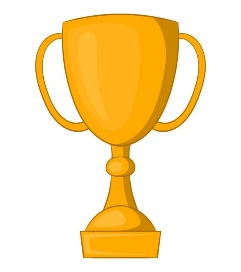 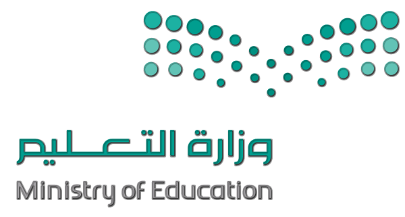 أَيَّ التَّعْبِيرَاتِ الْأَقْوَى وَالْأَجْمَلَ فِي النَّصِّ ؟
النّعامُ من الطّيورِ التي لا تطيرُ، وهو أكبرُ الطّيورِ على وجهِ الأرضِ.
أَقْتَرِحُ عُنْوَان آخِرِ لِلنَّصِّ ؟
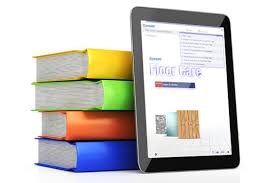 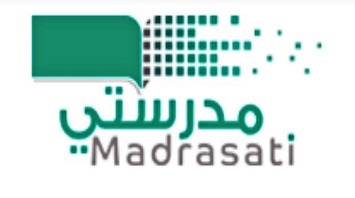 الطَّائِرُ الْعِمْلَاَقَ.
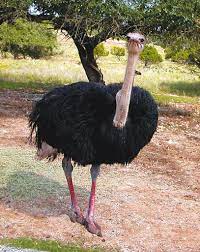 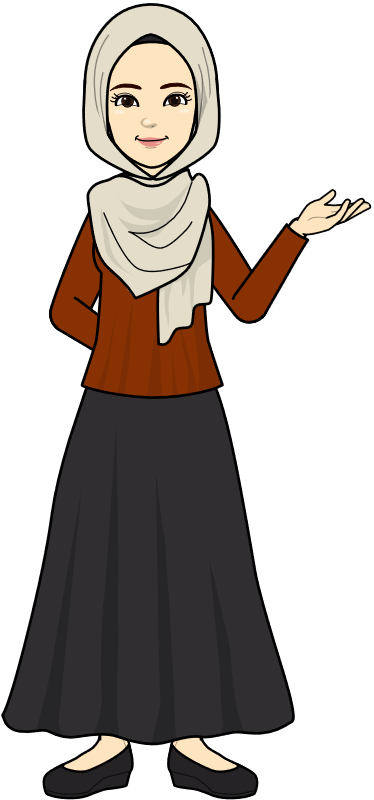 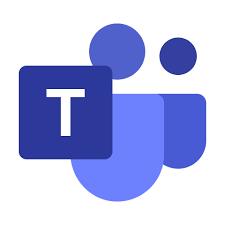 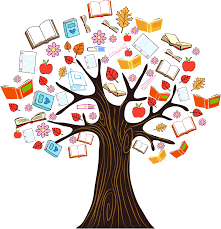 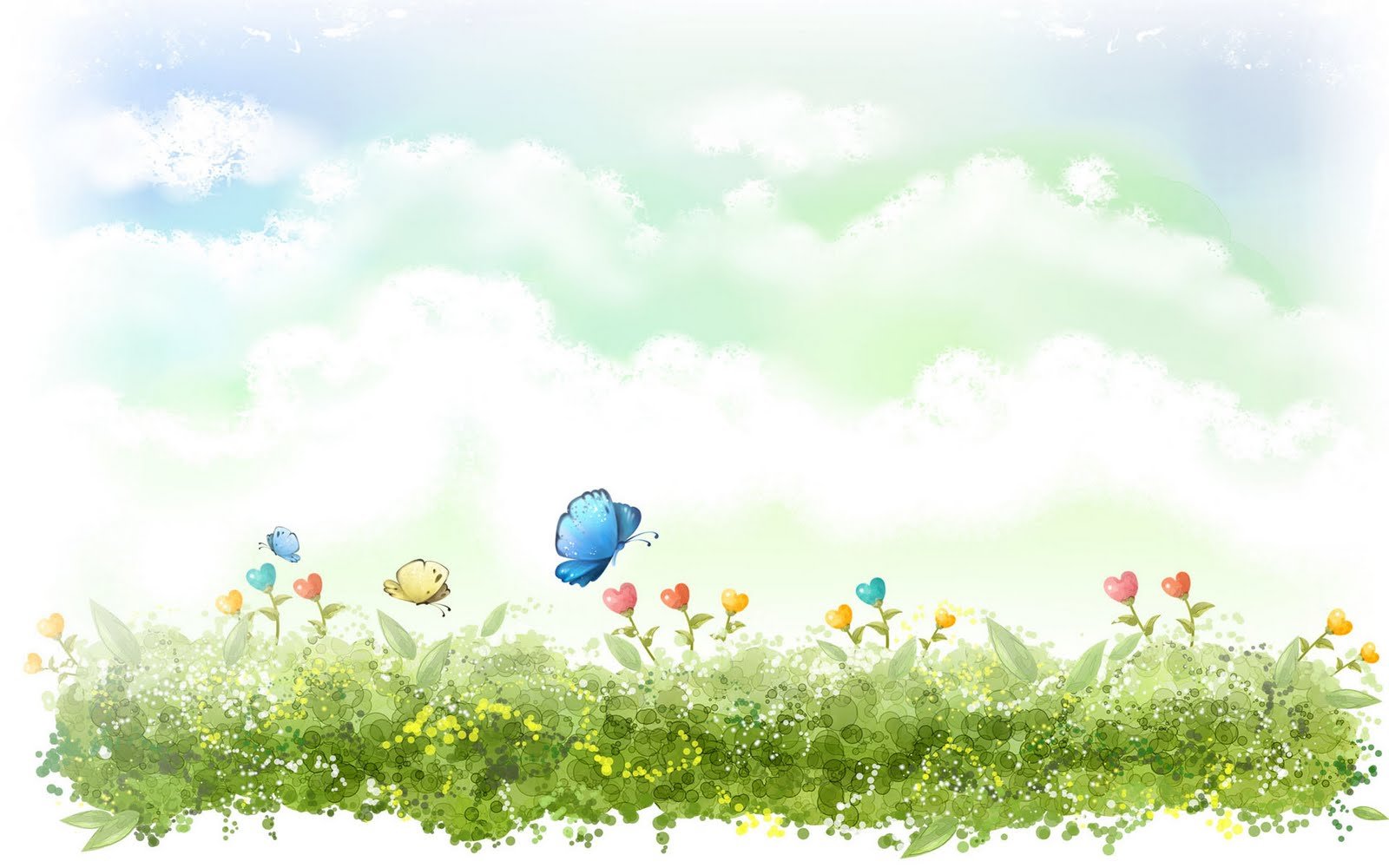 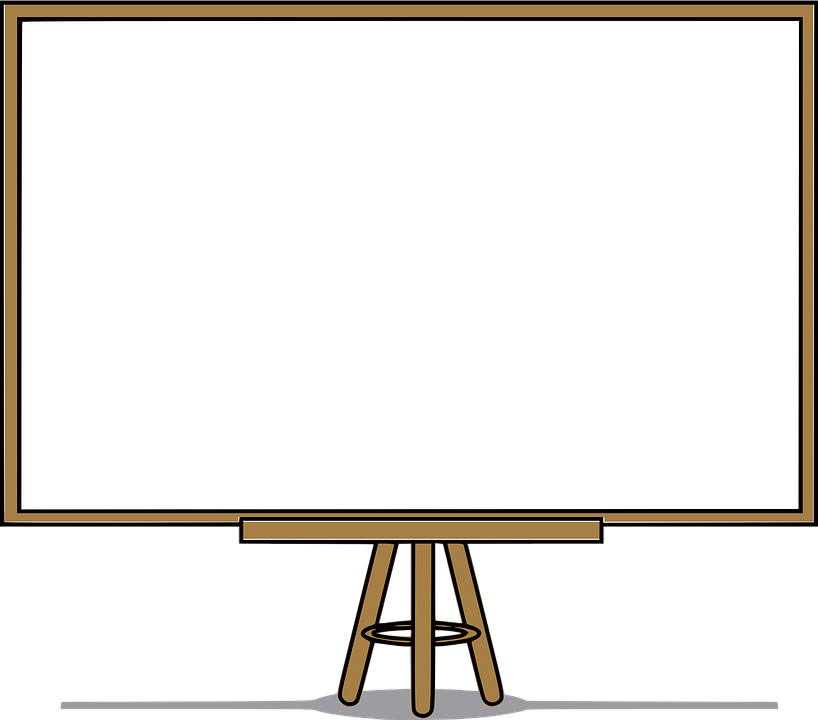 استراتيجية المناقشة
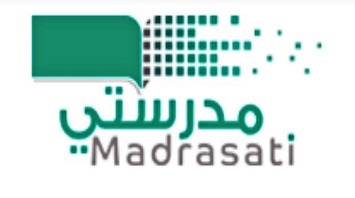 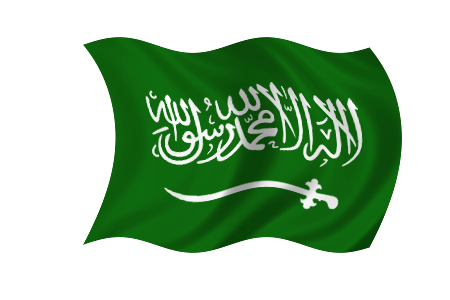 مستوى الفهم  الإبداعي 
التطبيقي
كَيْفَ نُحَافِظُ عَلَى النَّعَامَةِ مِنَ الْاِنْقِرَاضِ( حُلُول)؟
الْمُحَافَظَةُ عَلَيْهَا من الصيد الجائر.  وَالْمُحَافَظَةَ عَلَى نَظَافَةِ الْبِيئَةِ مِنْ حَوْلَهَا.
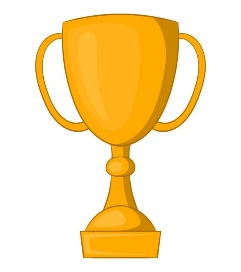 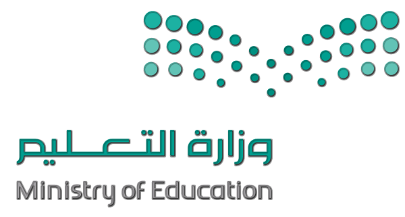 كَيْفَ يَسْتَفِيدُ الْإِنْسَانُ مِنَ النَّعَامِ ؟
يَسْتَفِيدُ الْإِنْسَانُ مِنْ بُيْضِهَا وَلَحْمِهَا وَرِيشِهَا.
مَاذَا يَصْنَعُ بِرِيشِ النَّعَامِ ؟
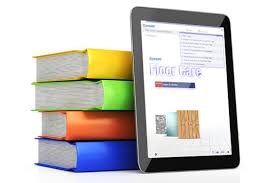 فِي الصِّنَاعَةِ كَصِنَاعَةِ الْحَلِّيِّ وَالْمَلَاَبِسِ.
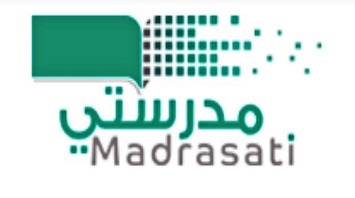 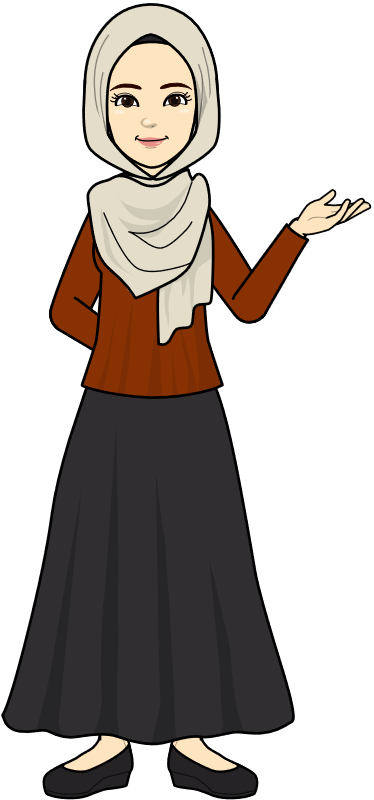 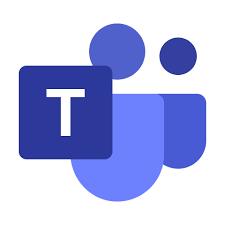 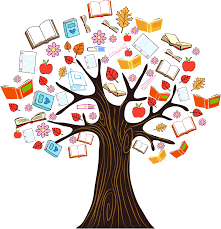 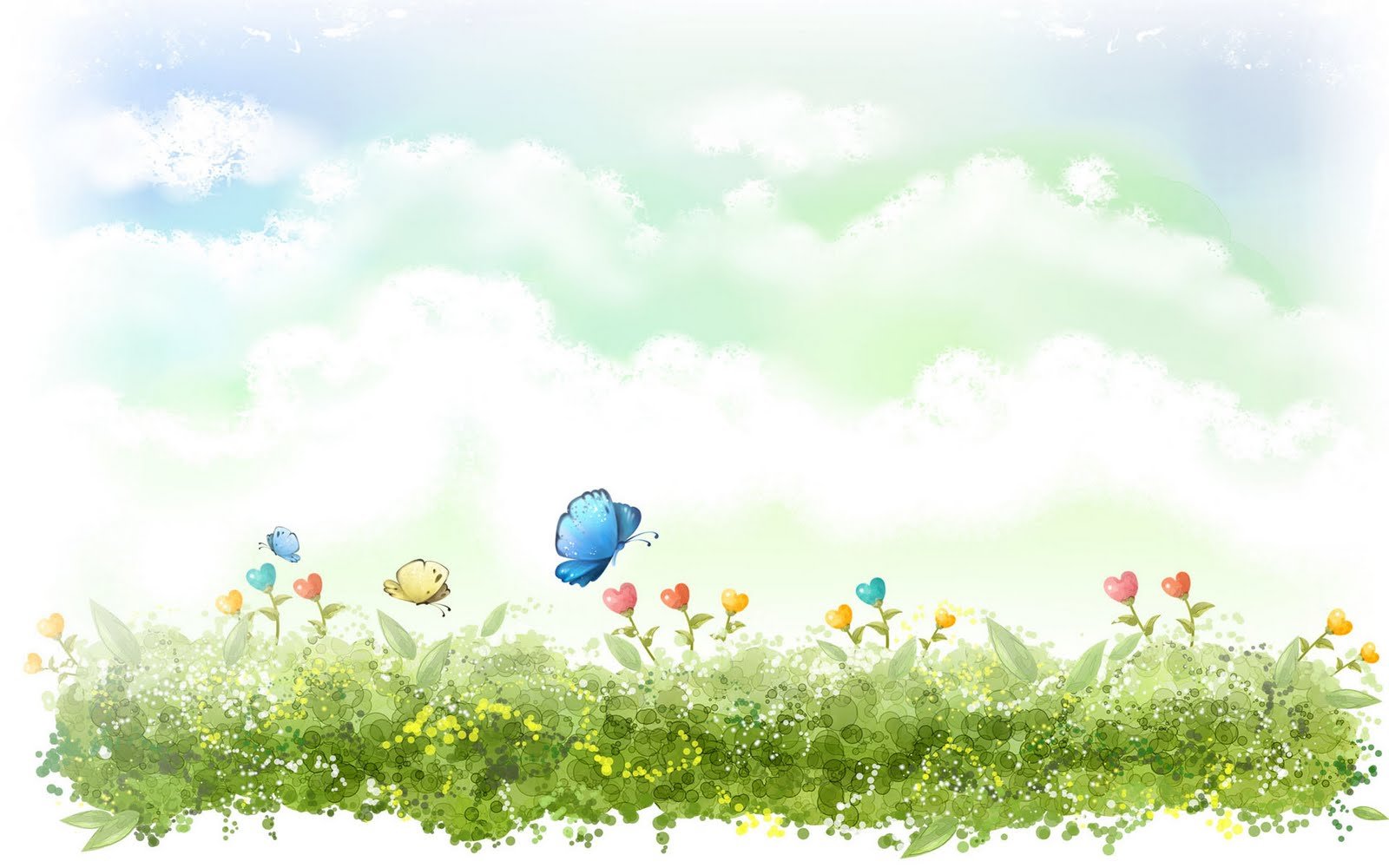 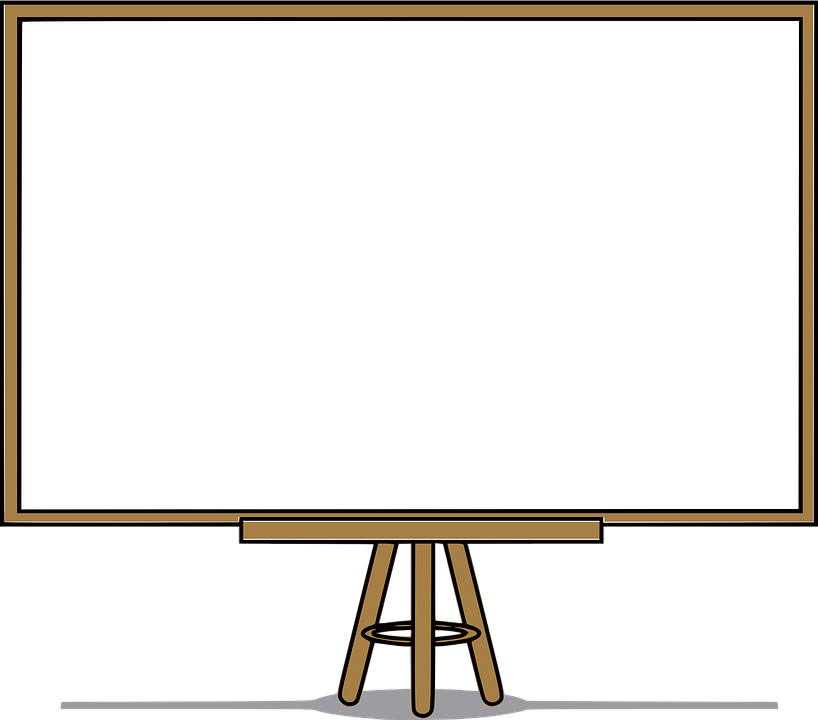 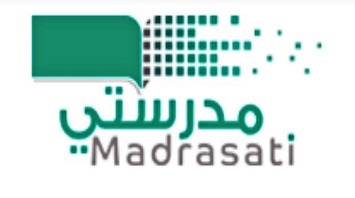 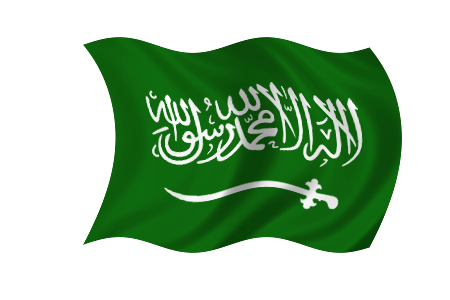 أصل السبب بالنتيجة
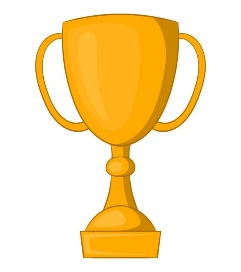 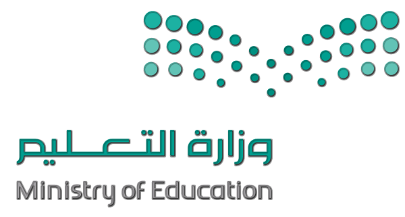 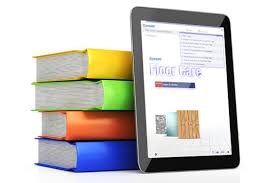 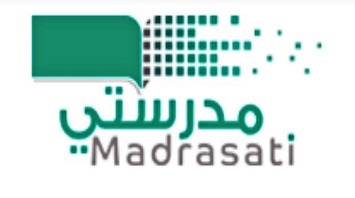 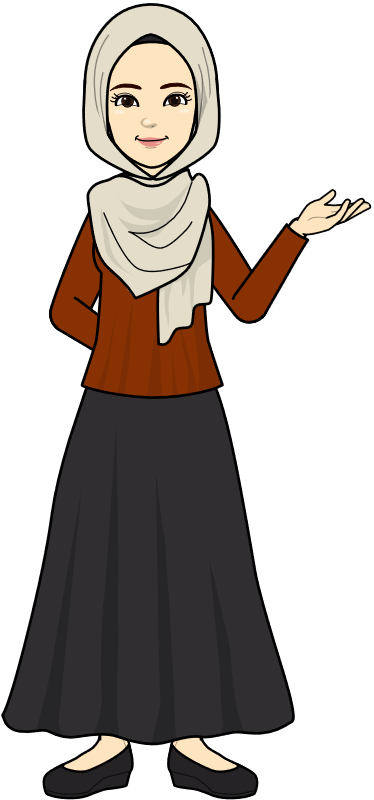 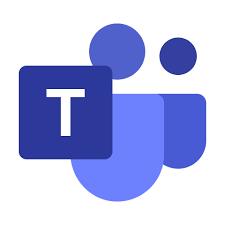 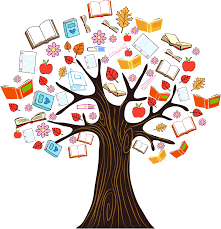 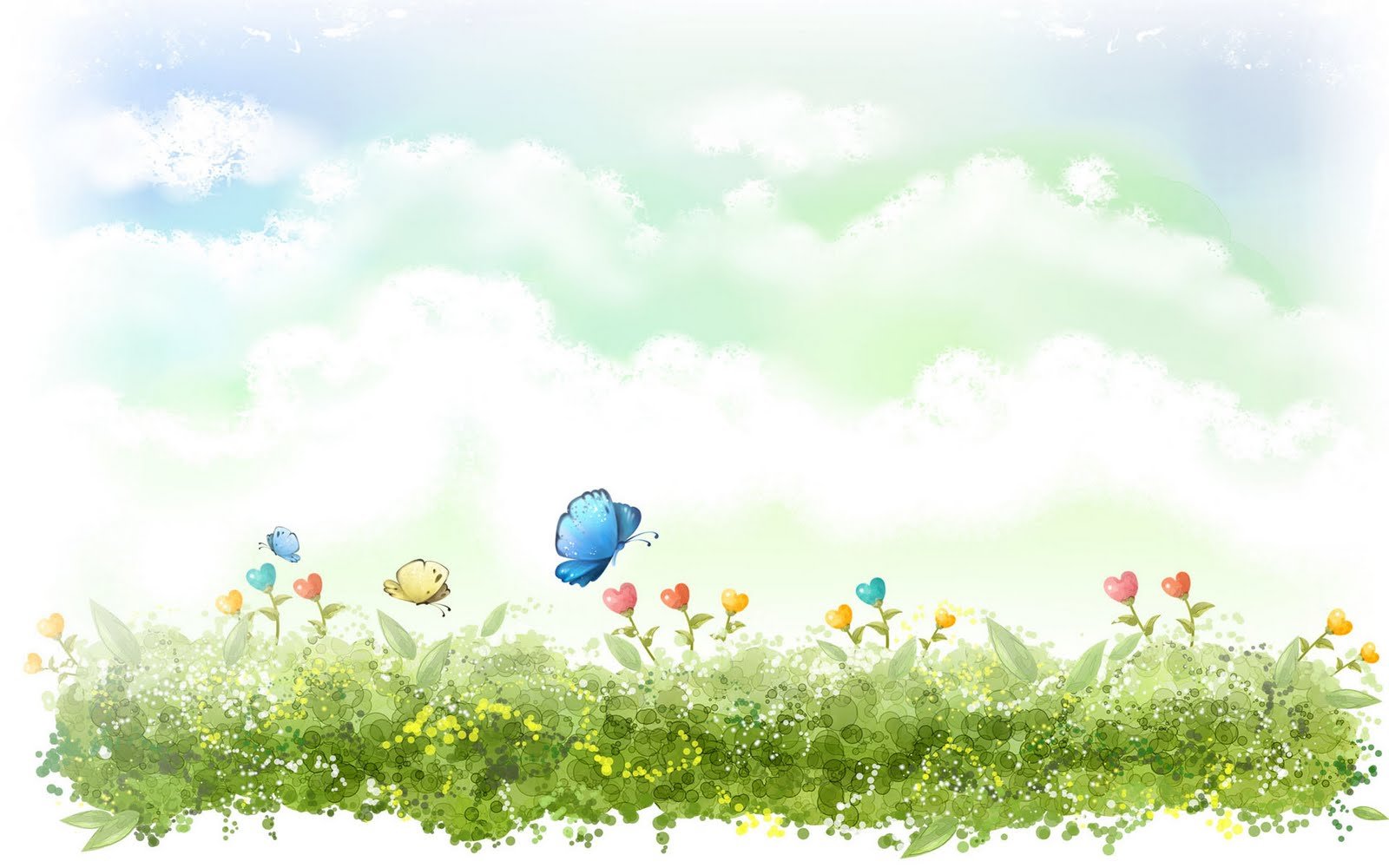 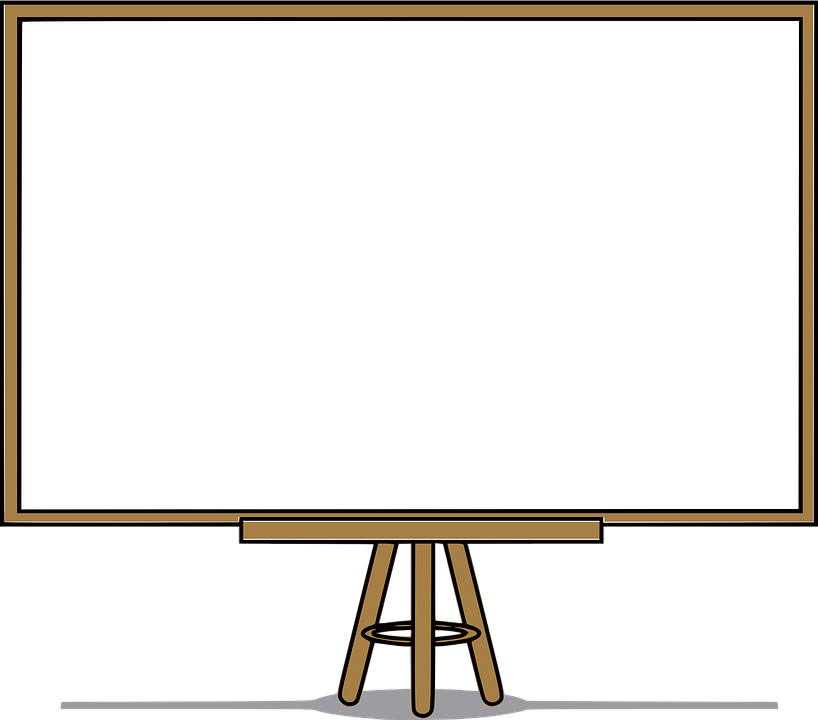 استراتيجية المناقشة
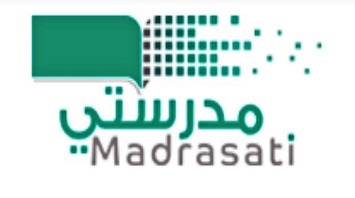 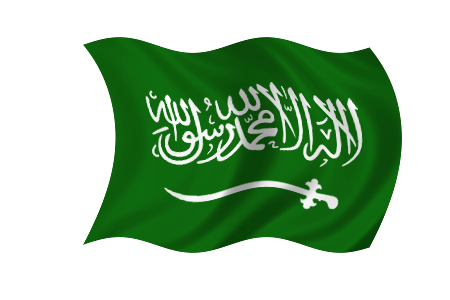 أَخْتَارُ الْإِجَابَةَ الصَّحِيحَةَ:
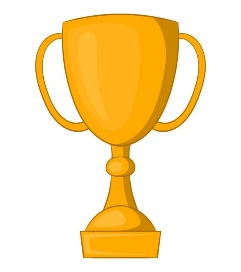 - يساعد النعامة على رؤية مسافات بعيدة:
أ- حاسّة البصر وعنقها الطويل          ب_ حاسة البصر وجسمها الكبير
ت- جسمها الكبير وعنقها الطويل        ث- كل الإجابات صحيحة
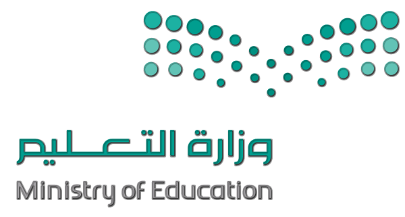 أي الجمل التالية صحيحة حسب الفقرة الأخيرة: 
أ- النعامة تأكل النباتات فقط.
ب- النعامة تأكل حيوانات صغيرة أكثر مما تأكله من النباتات.
ت- النعامة تأكل النباتات والحيوانات الصغيرة.
ث- النعامة لا تأكل الحجارة.
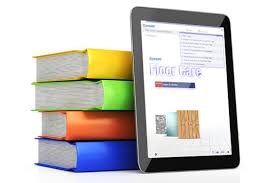 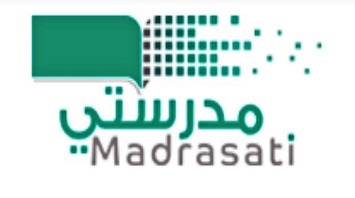 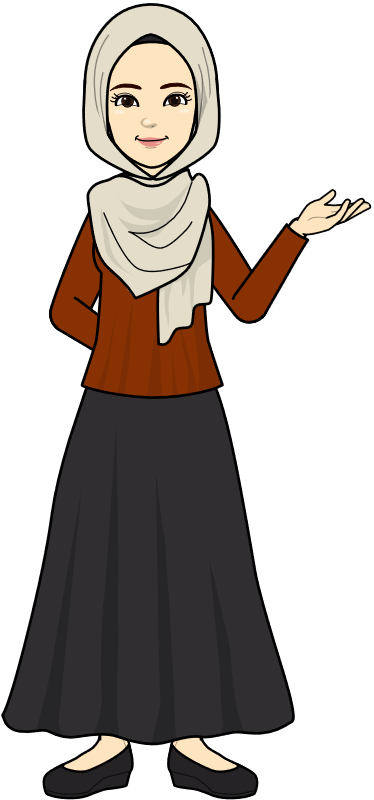 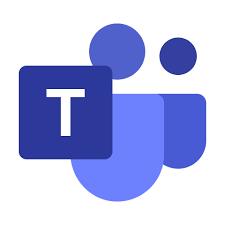 أي من أعضاء النّعام التالية لم يُذكر في النص ؟
ا – الأذنان             ب –  العُنق               ث - الجناحان
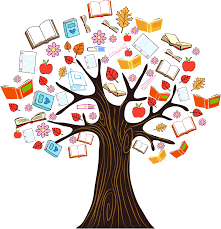 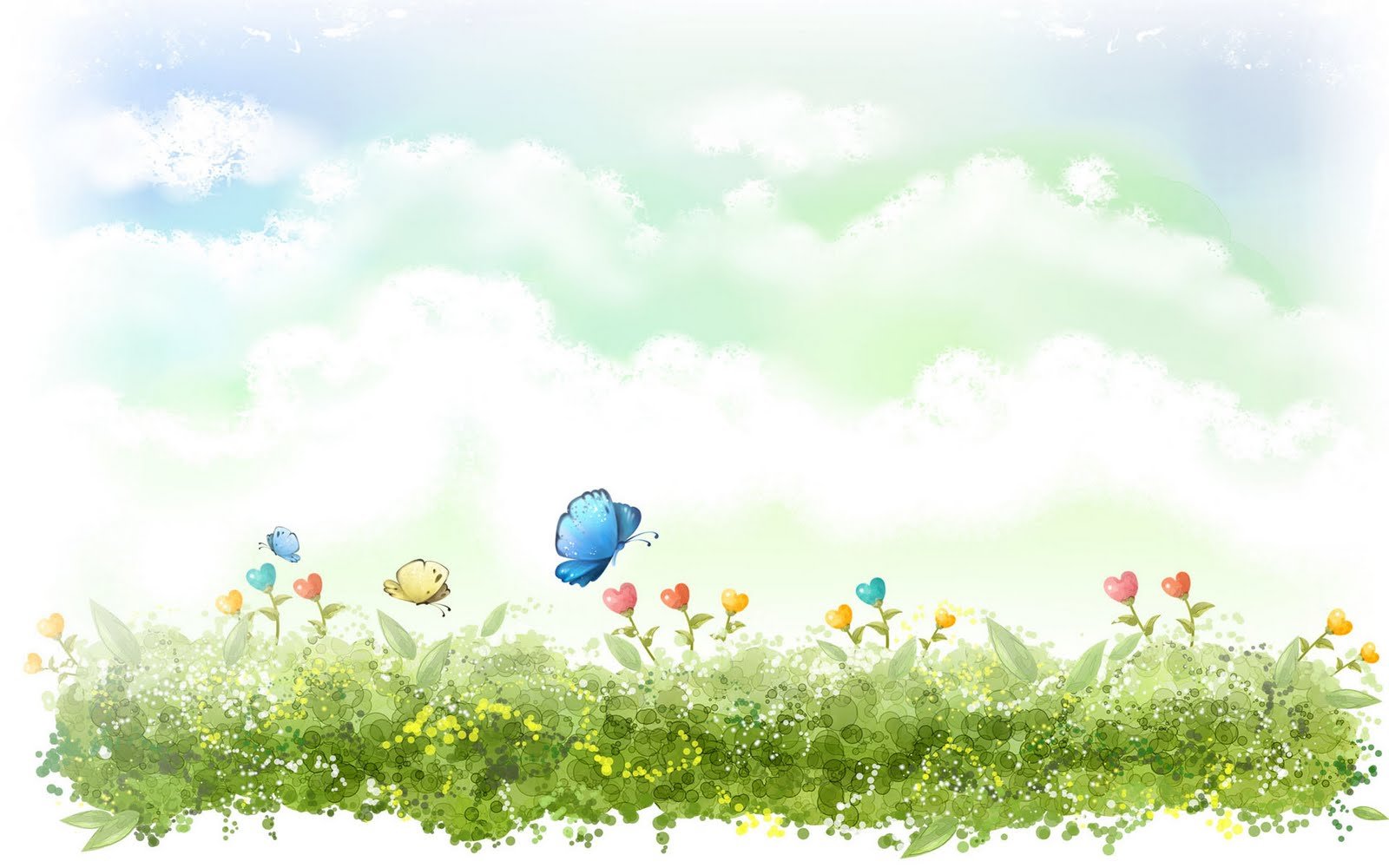 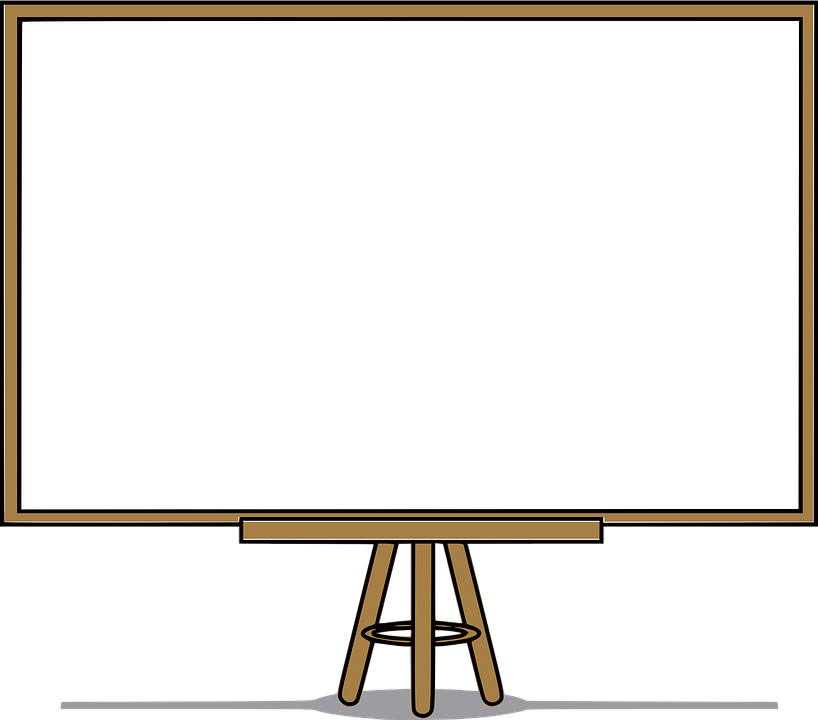 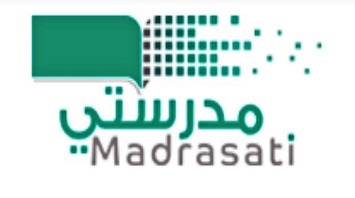 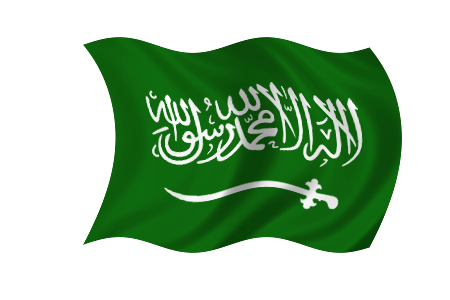 التراكيب اللغوية
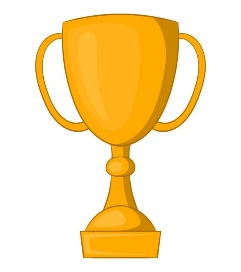 الهائلة.
-استخرج من النص كلمة مختومة بالتاء المربوطة.
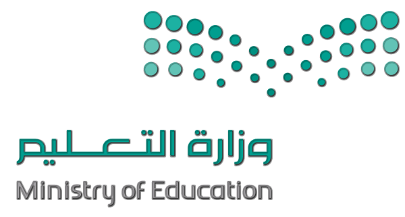 -استخرج من النص كلمات مختومة بتنوين الفتح.
حجماً.
-استخرج من النص كلمة تحوي على اللام الشمسية وكلمة محتوية على اللام القمرية .
الطيور ، النباتات.
النّعامُ
استخرج كلمة تحوي حرفا مضعفًا ؟
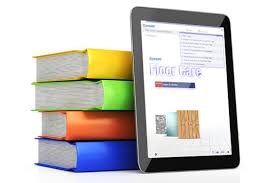 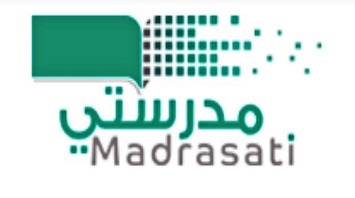 -استخرج من النص كلمة مختومة بالهاء.
وجه
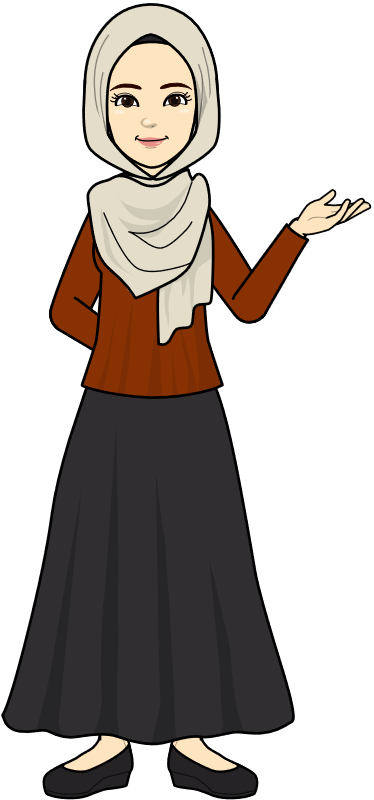 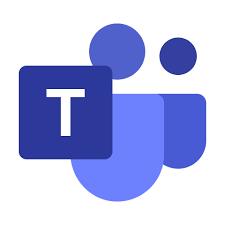 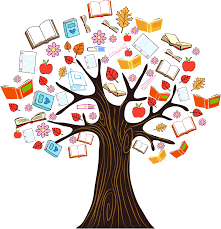 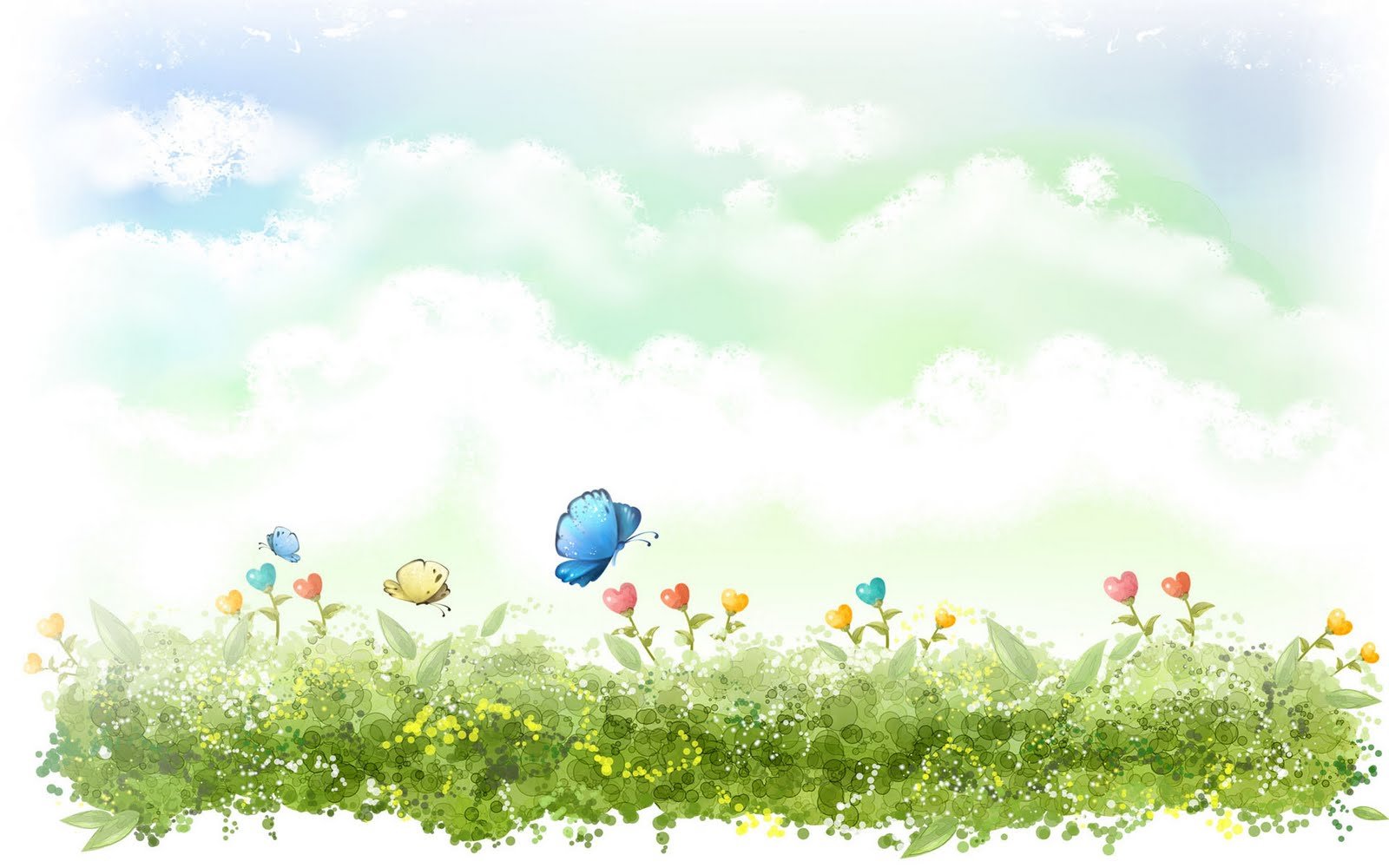 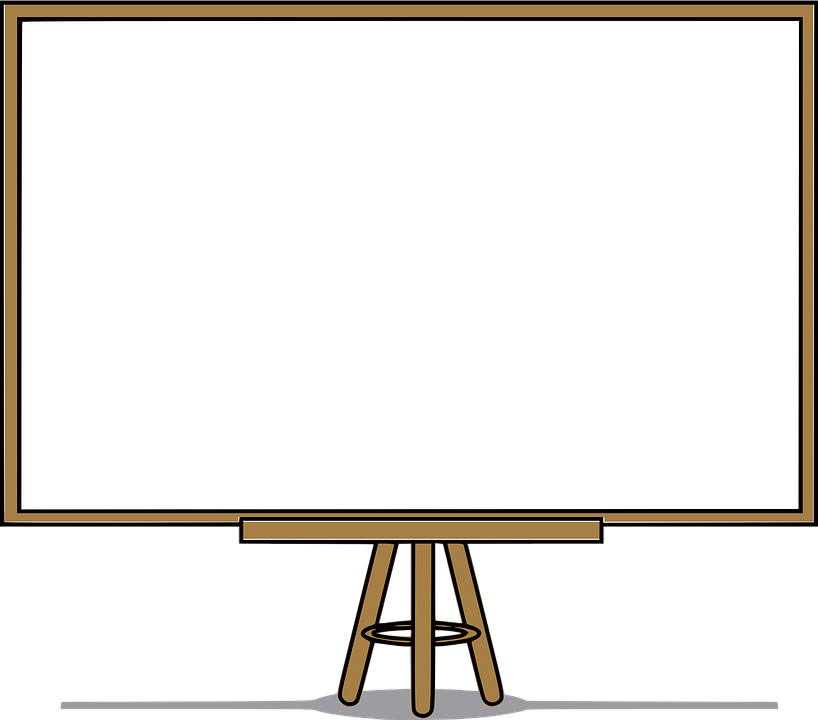 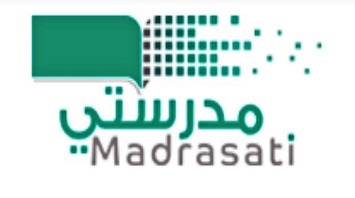 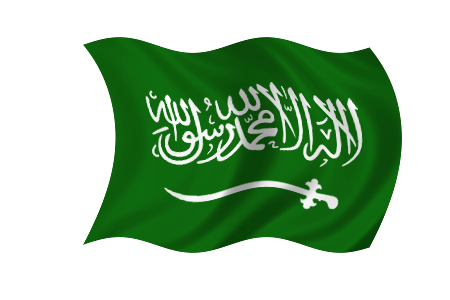 أحول الكلمة المفردة إلى جمع
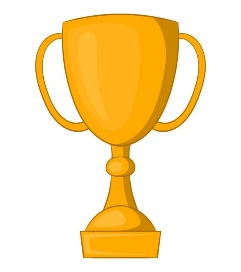 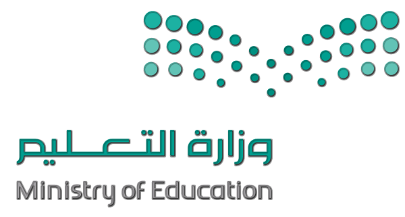 نباتات
طيور
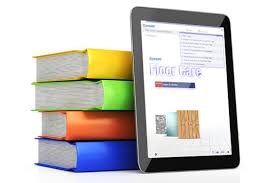 مساحات
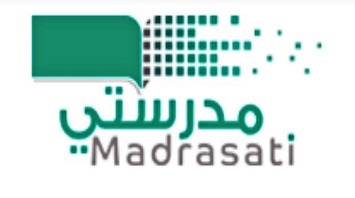 أقدام
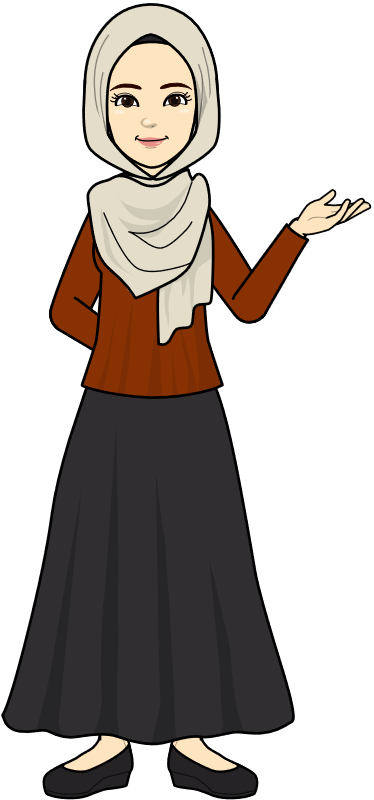 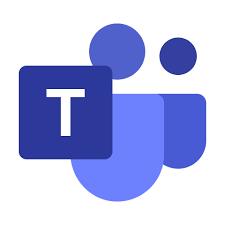 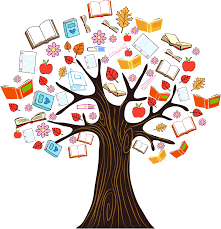 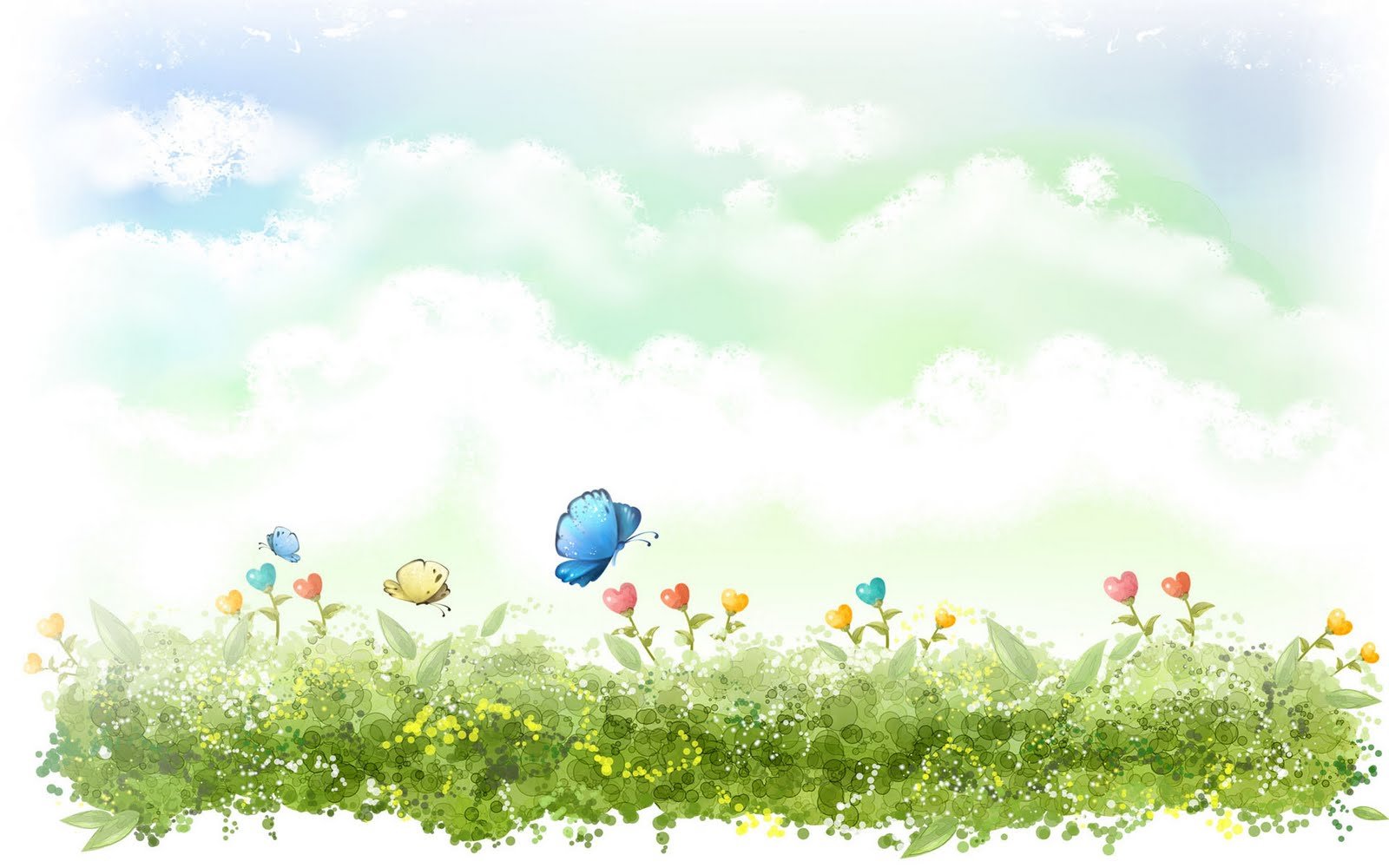 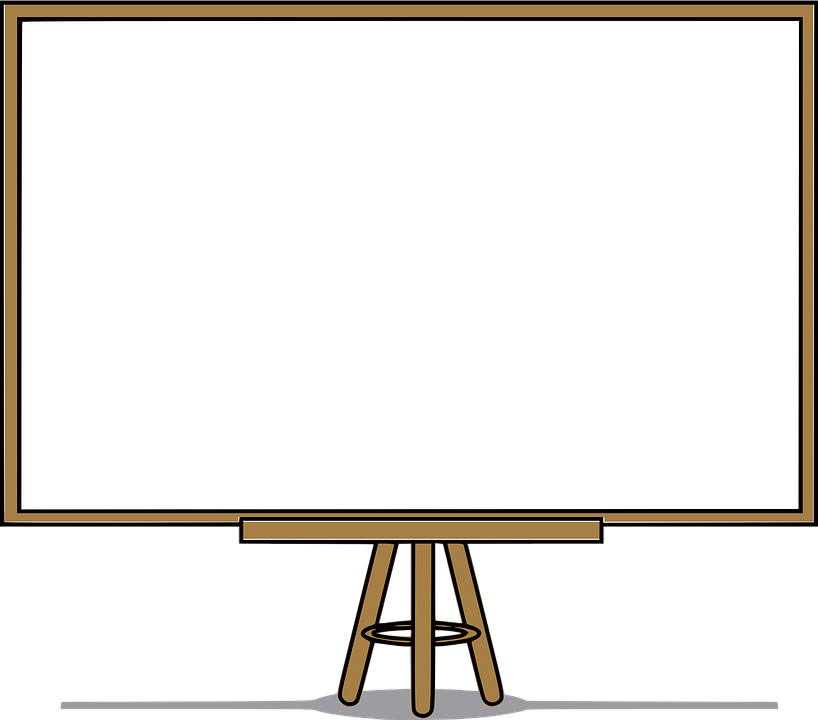 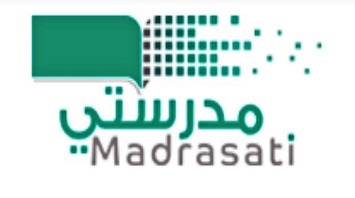 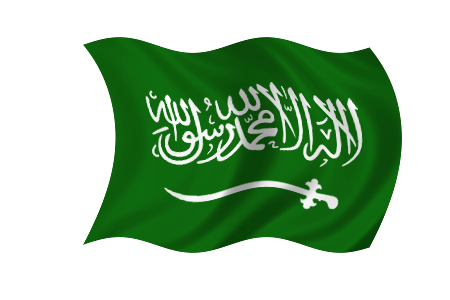 أستنتج من هذه العبارة :
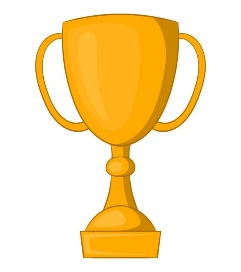 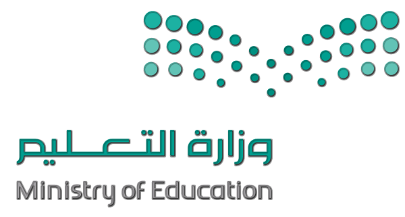 ذكر في النّص: " لكنّها تُعَوِّض ذلك بسرعتها الهائلة في الجري " ما المقصود بكلمة ذلك ؟
أ- تُعَوِّض عدم الطيران.                       ب- تُعَوِّض عدم الجري.
ت- تُعَوِّض عدم وجود الريش على الرقبة.     ث- تُعَوِّض وزنها.
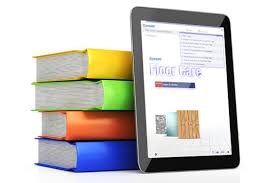 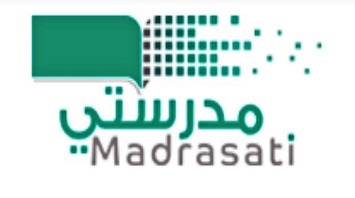 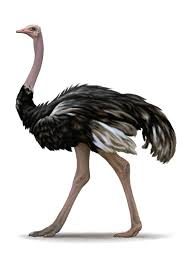 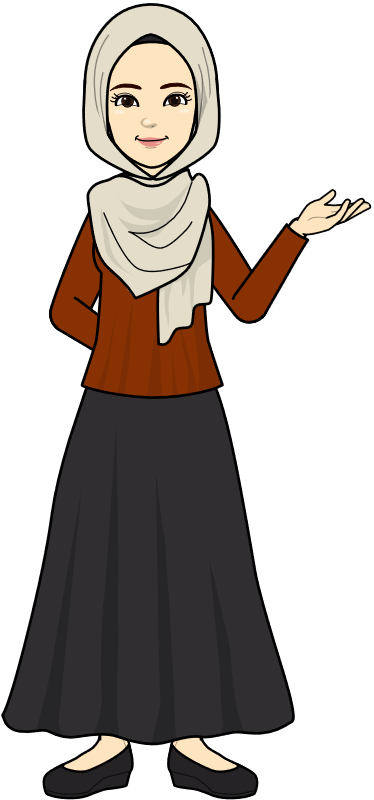 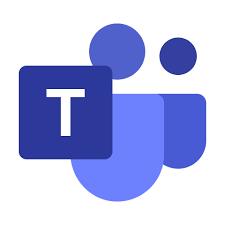 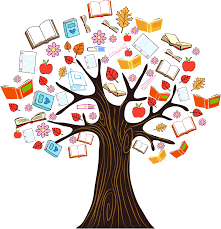 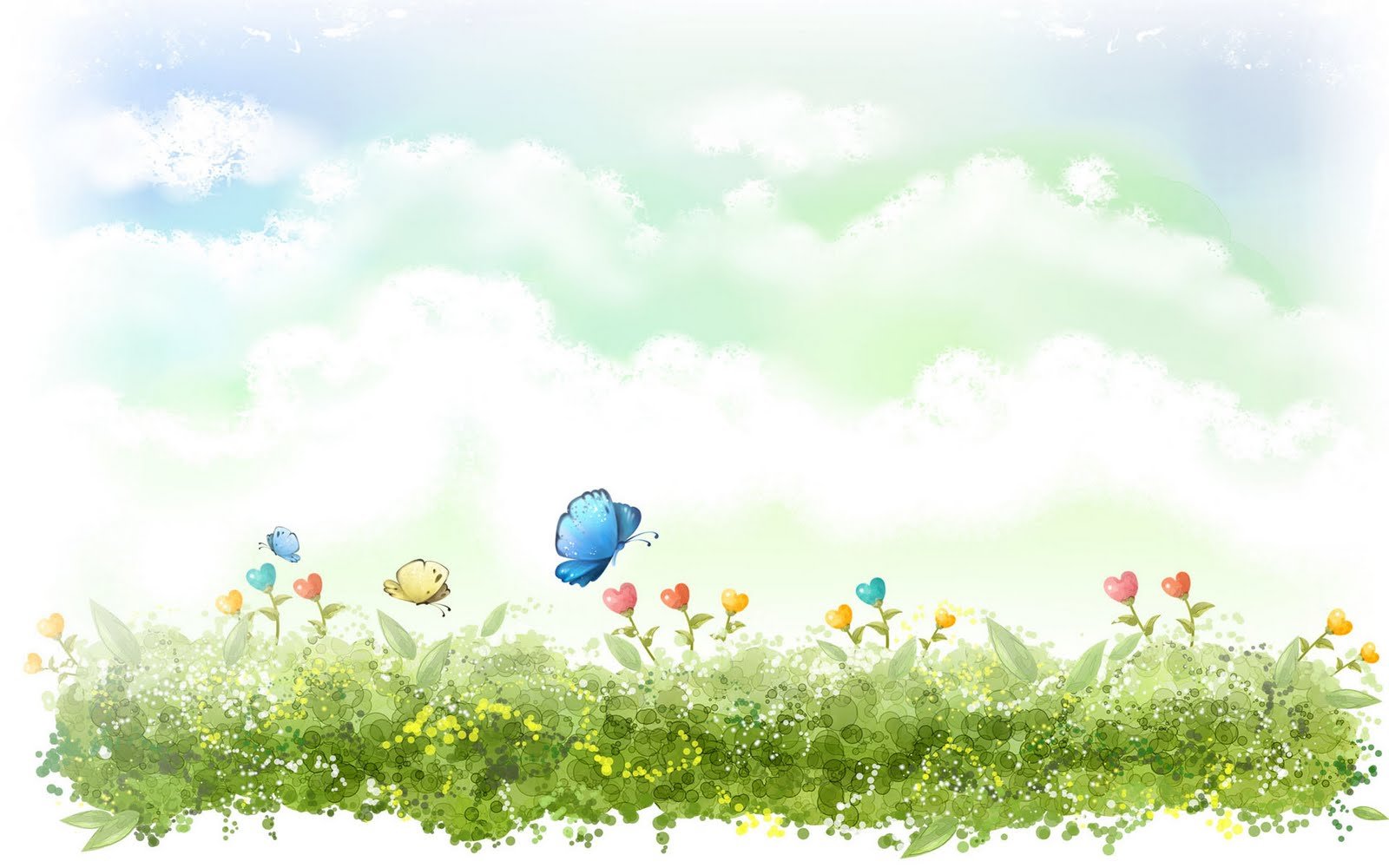 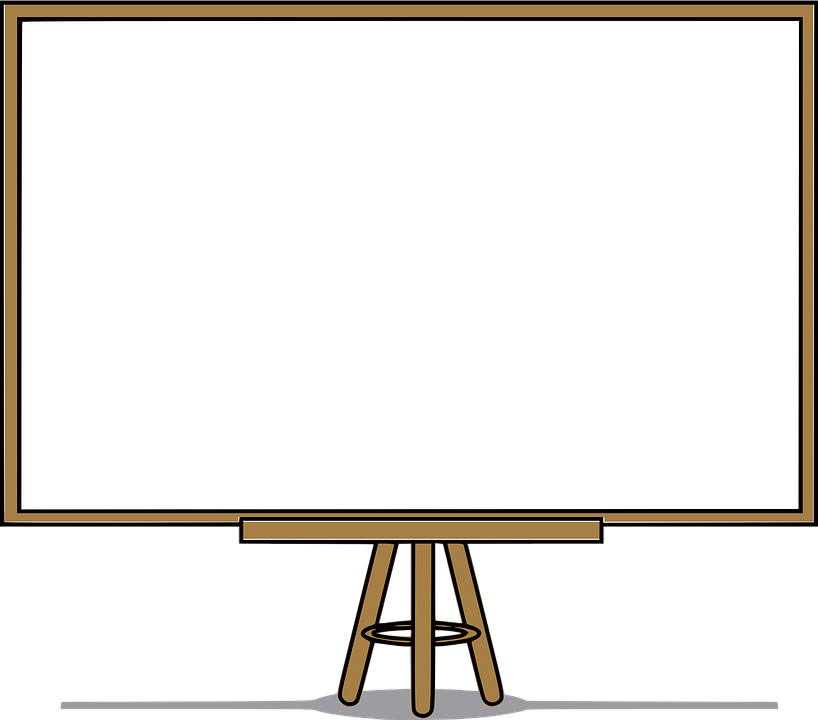 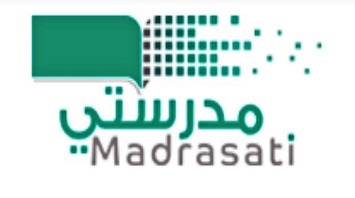 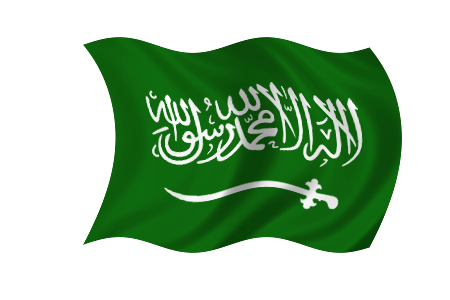 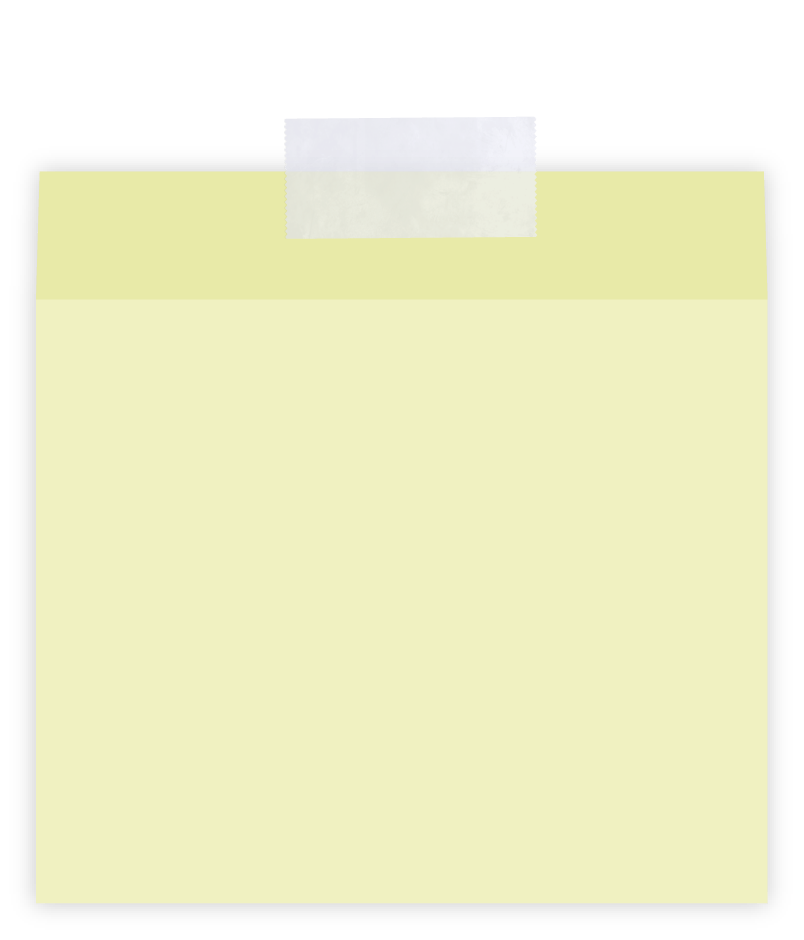 أقوم بالدخول على الرابط  وأحل اللعبة التفاعلية:
استراتيجية التصور الذهني .
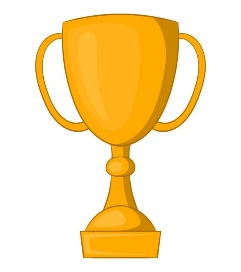 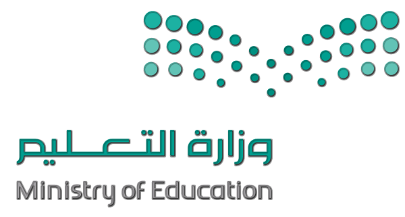 أصنف الطيور بحسب مقدرتها على الطيران :
https://learningapps.org/watch?v=phwf3ati321
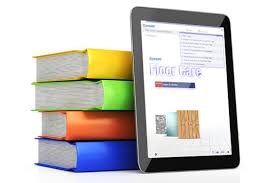 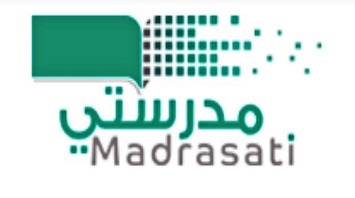 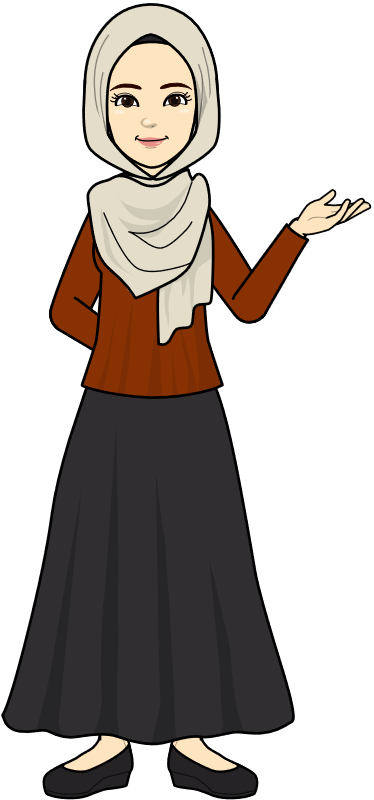 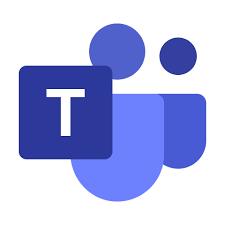 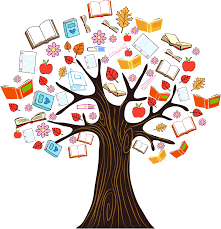 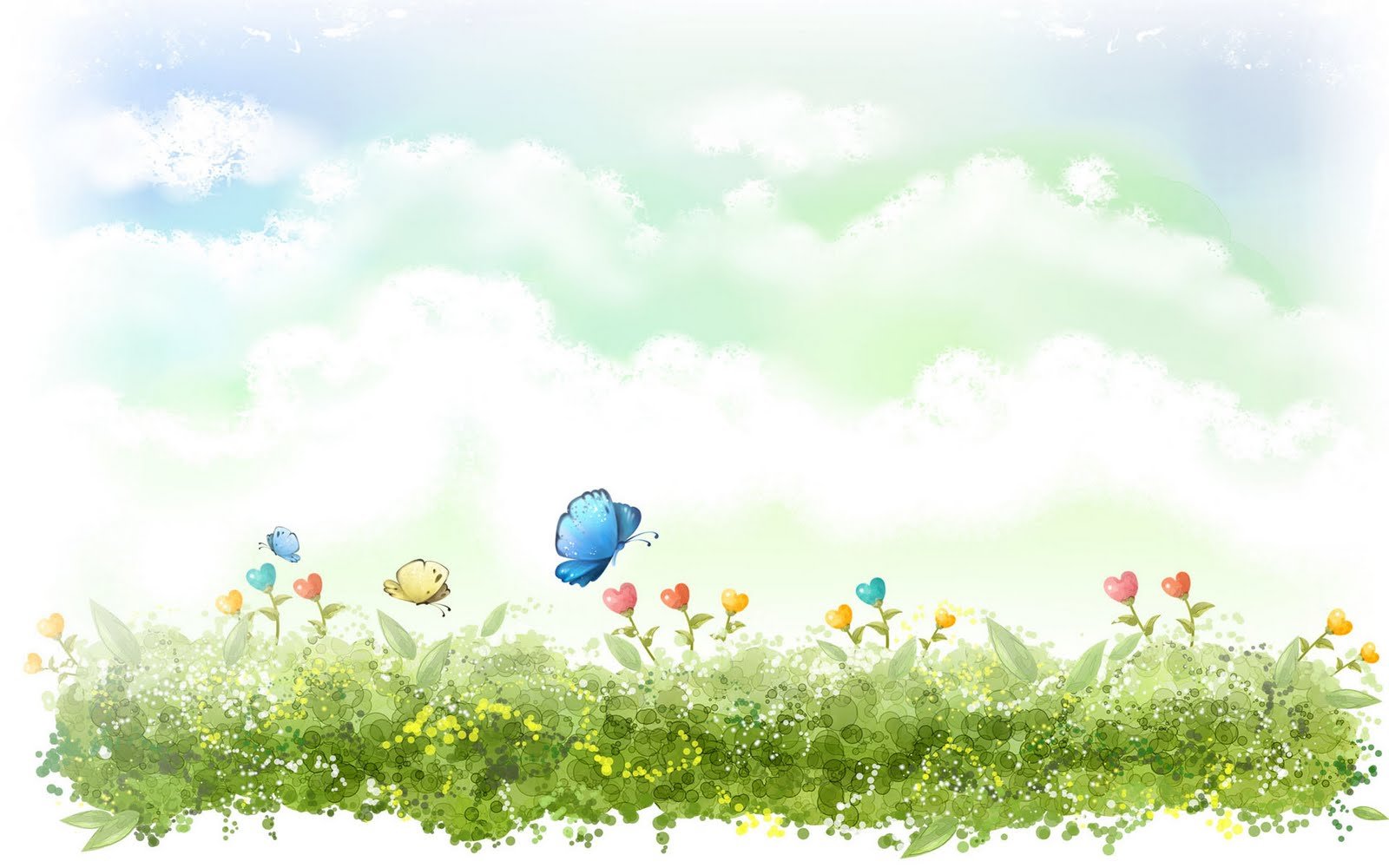 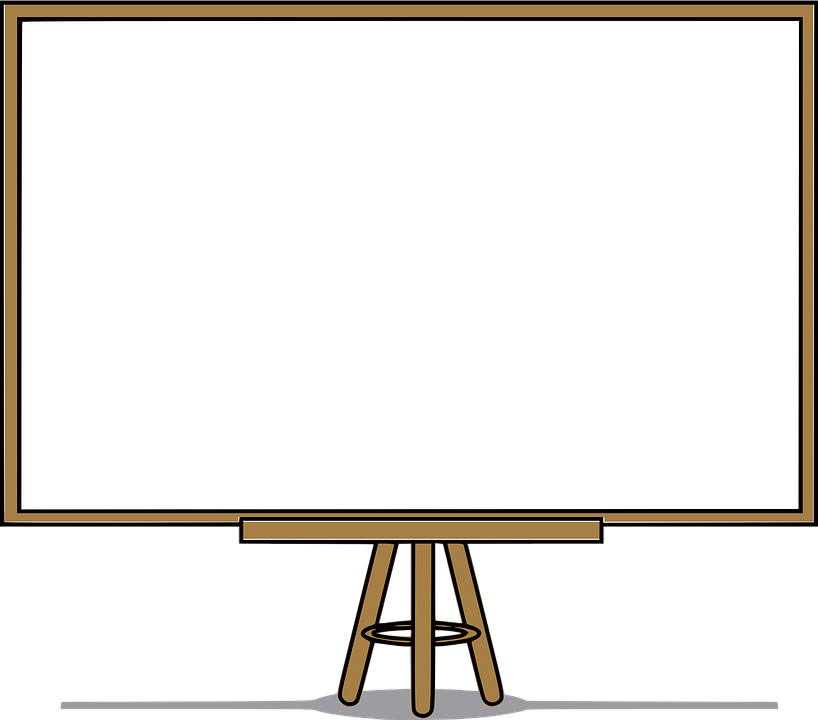 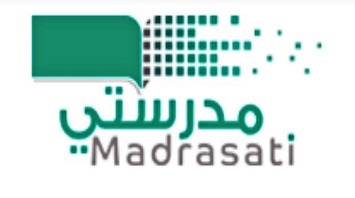 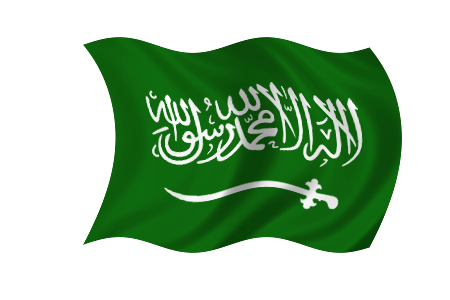 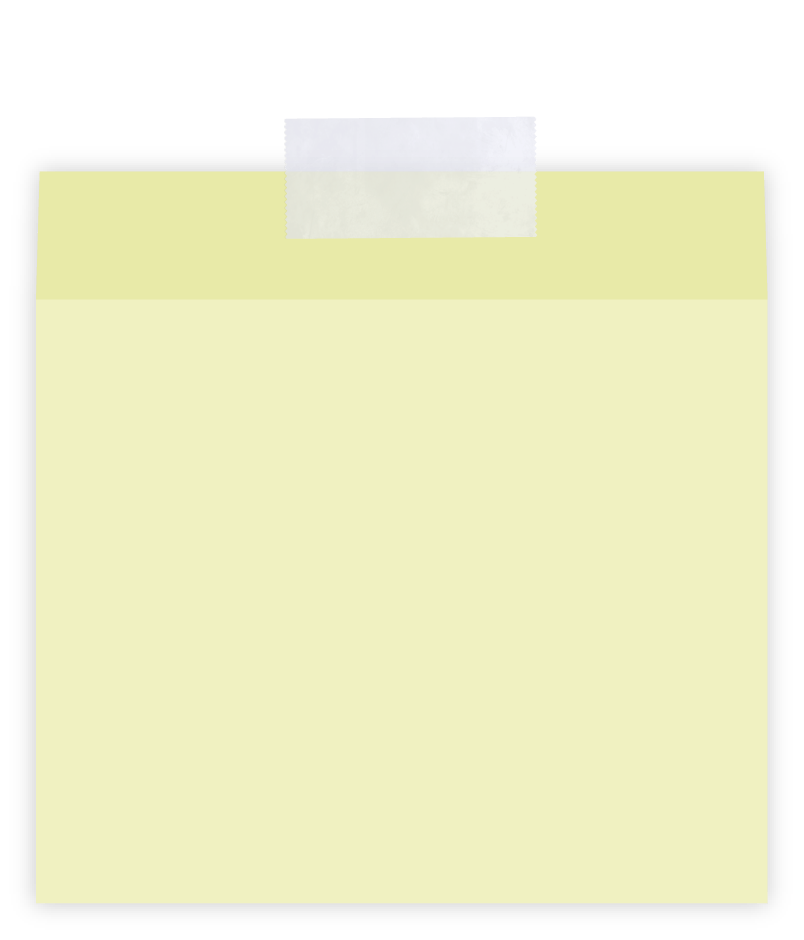 استراتيجية التصور الذهني .
الأفكار الأساسية في النص :
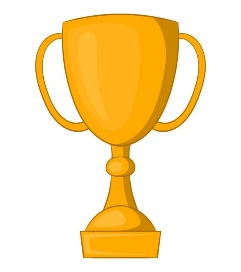 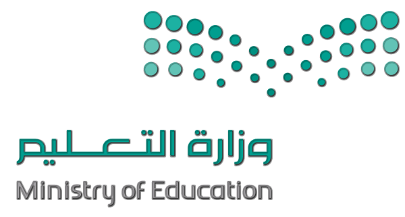 النّعامُ من الطّيورِ التي لا تطيرُ، وهو أكبرُ الطّيورِ على وجهِ الأرضِ،
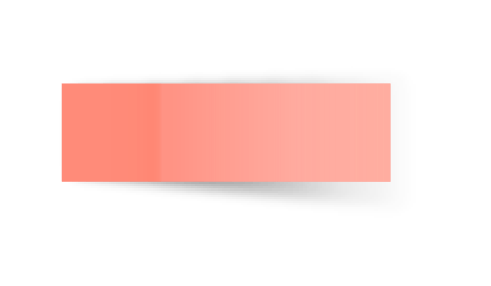 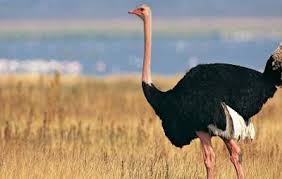 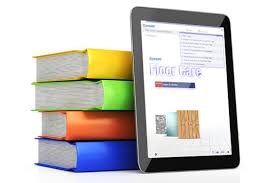 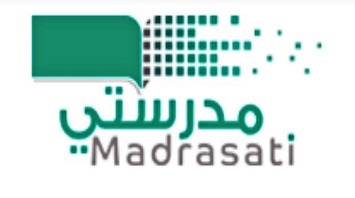 . وهي ذات رأسٍ صغيرٍ، وعنقٍ طويلٍ غيرَ مكسوٍّ بالريشِ، ومنقارٍ قصيرٍ، وعينيْنِ واسعتيْن، وقدميها طويلتين، أما جناحيها فقصيرين غير مُعدَّين للطيران.
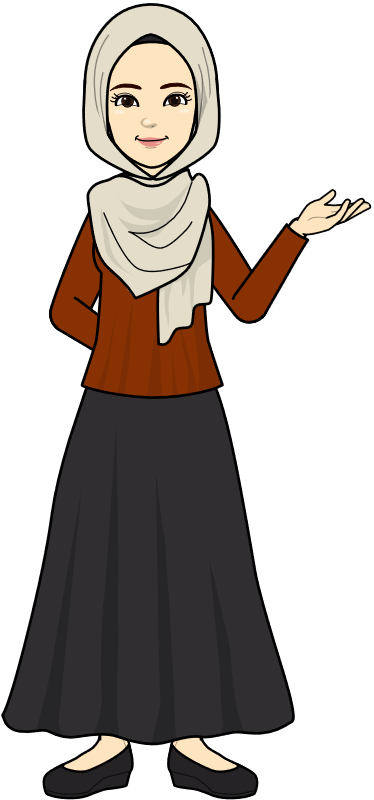 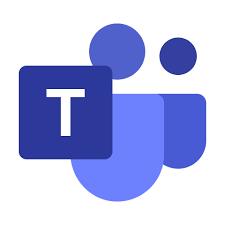 ويعتاشُ النعام في المقام الأول على النباتات، ولكنه يأكل الحيوانات الصغيرة في بعض الأحيان، وكذا يأكل الحجارة والمسامير.
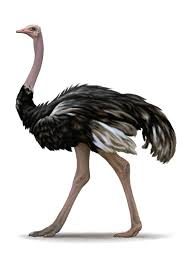 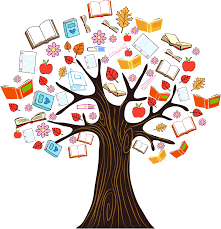 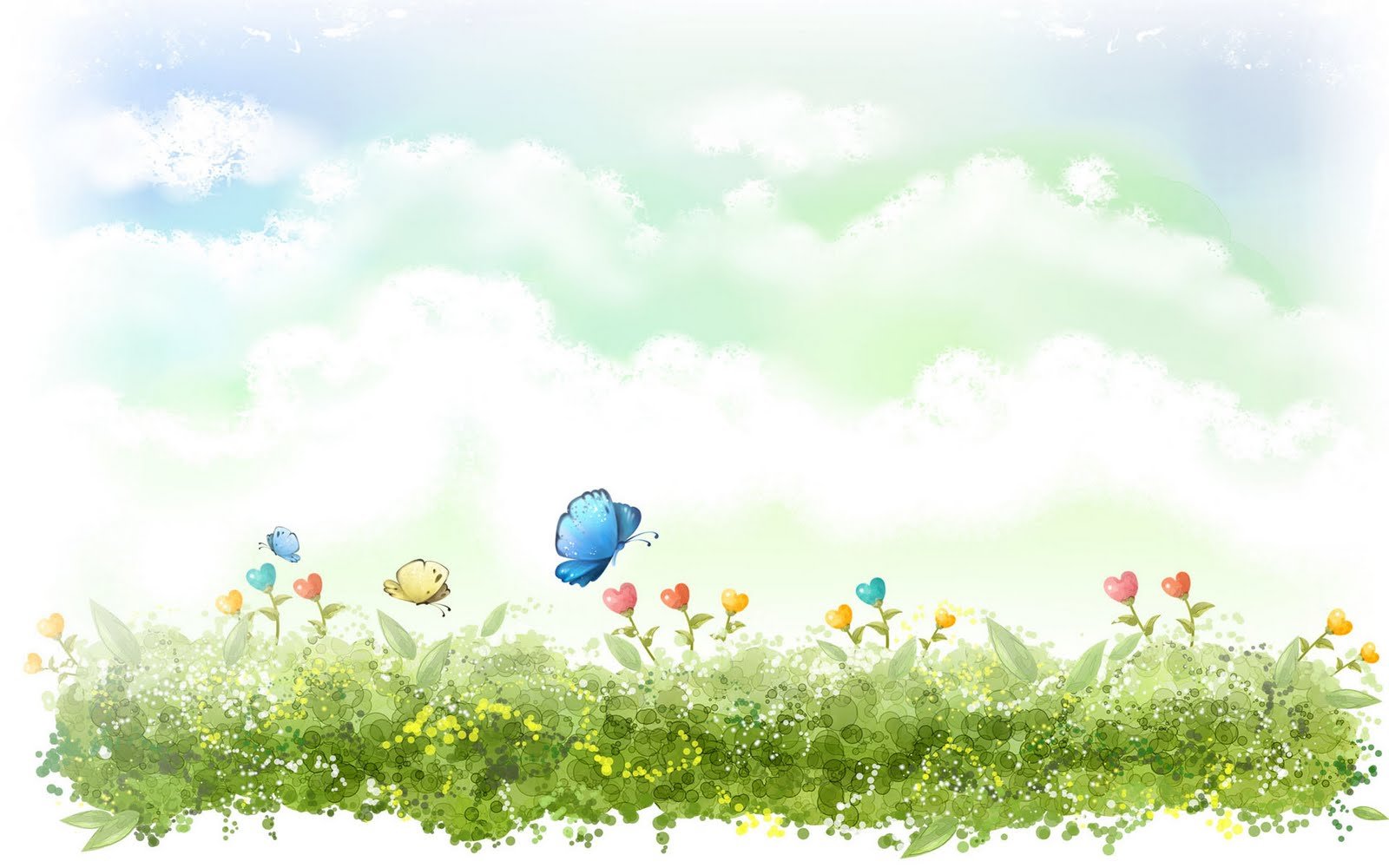 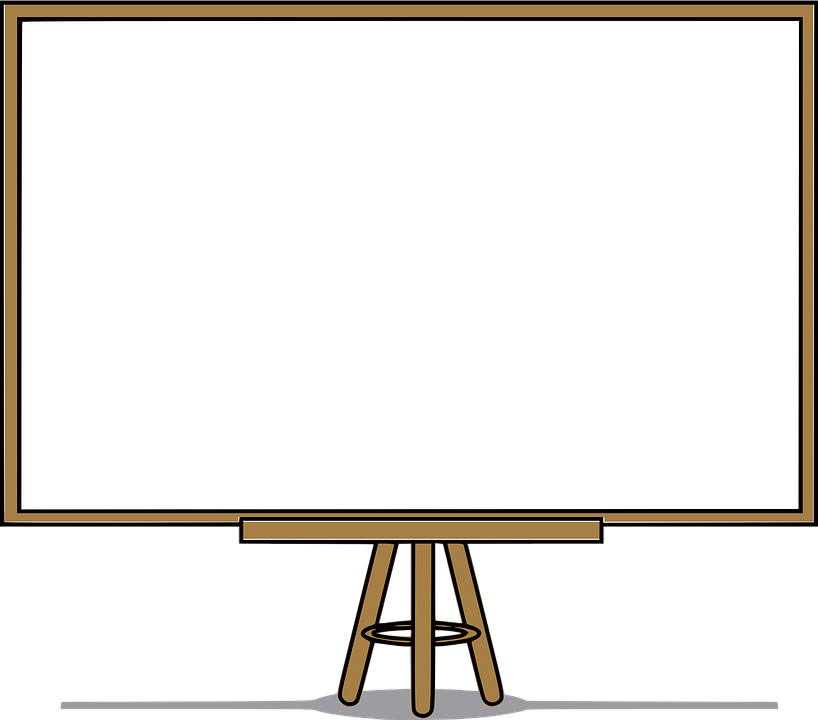 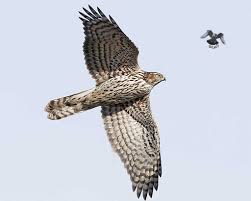 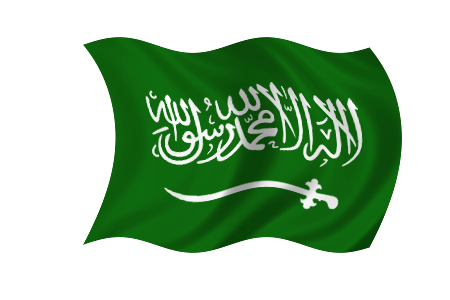 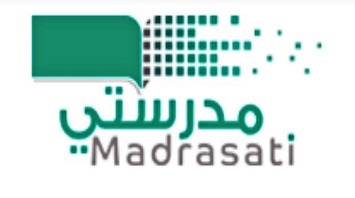 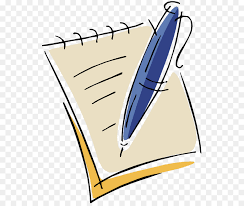 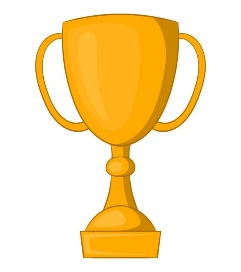 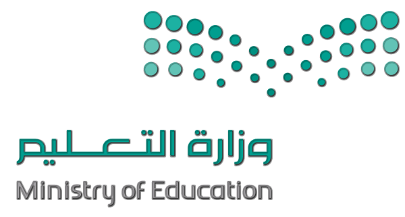 أكتب بخطي الجميل :
قال تعالى: (أَلَمْ يَرَوْا إِلَى الطَّيْرِ مُسَخَّرَاتٍ فِي جَوِّ السَّمَاءِ مَا يُمْسِكُهُنَّ إِلَّا اللَّهُ إِنَّ فِي ذَلِكَ لَآيَاتٍ لِقَوْمٍ يُؤْمِنُونَ)
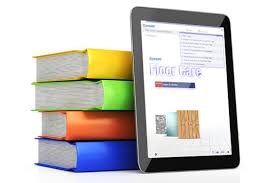 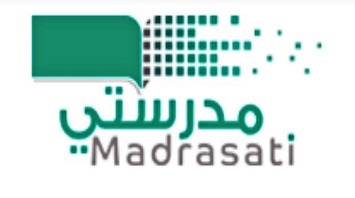 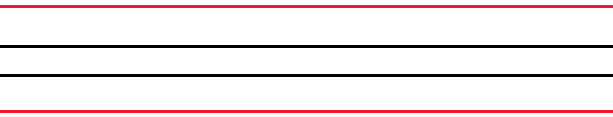 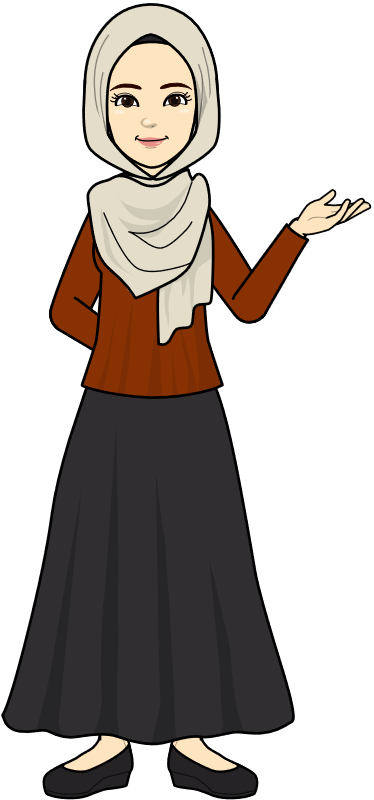 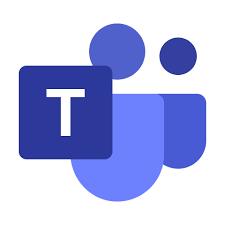 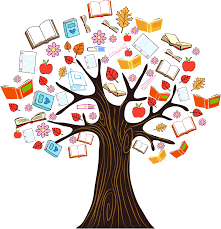 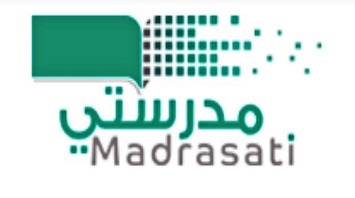 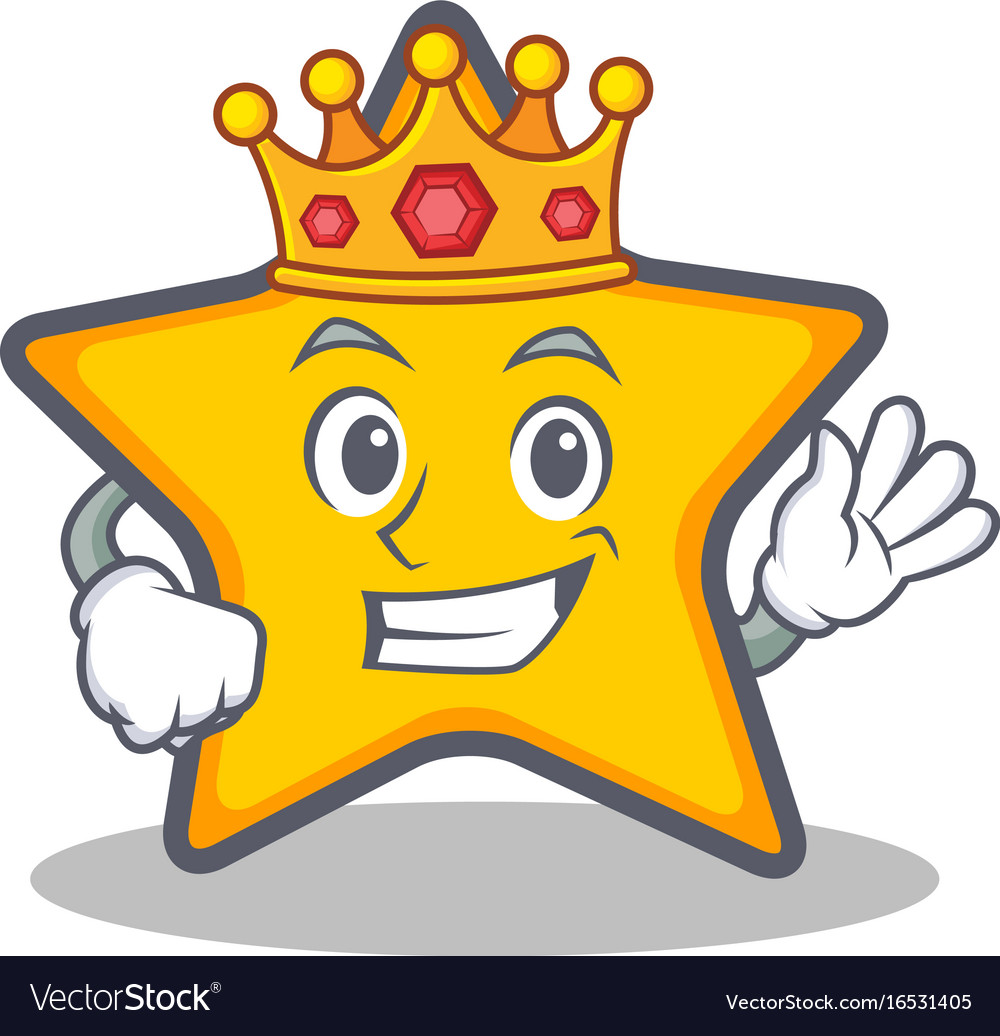 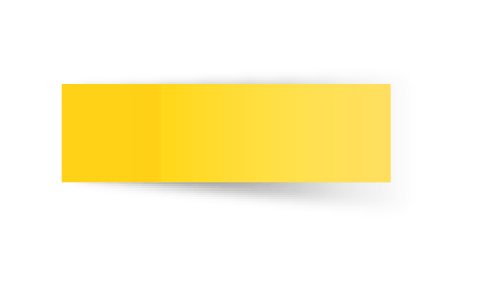 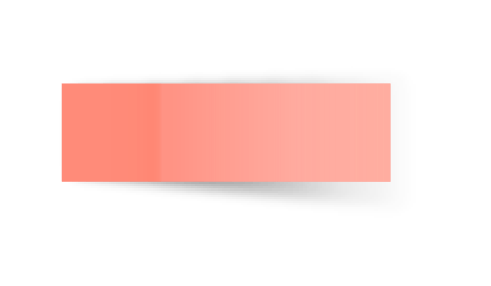 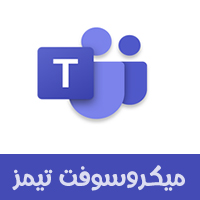 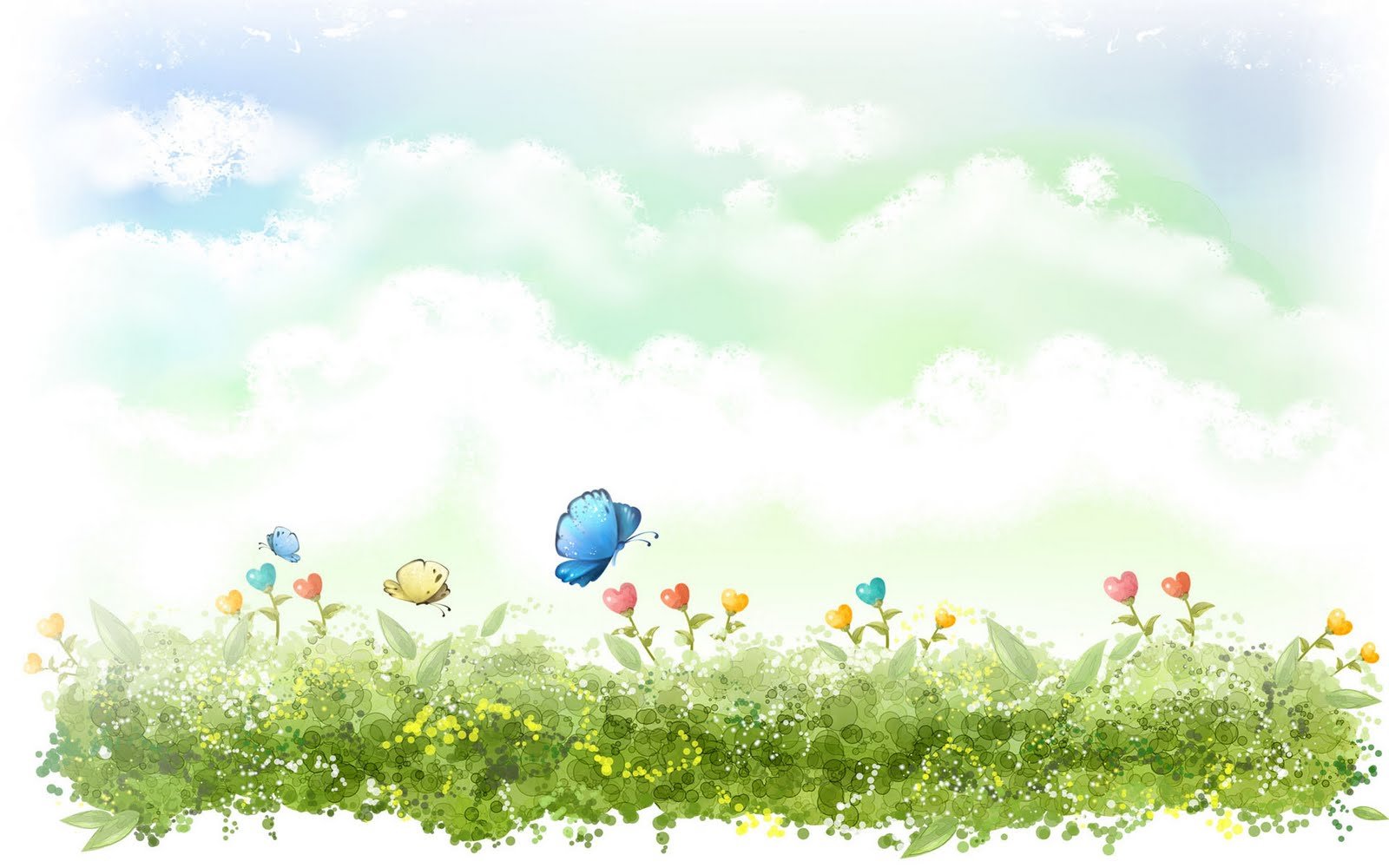 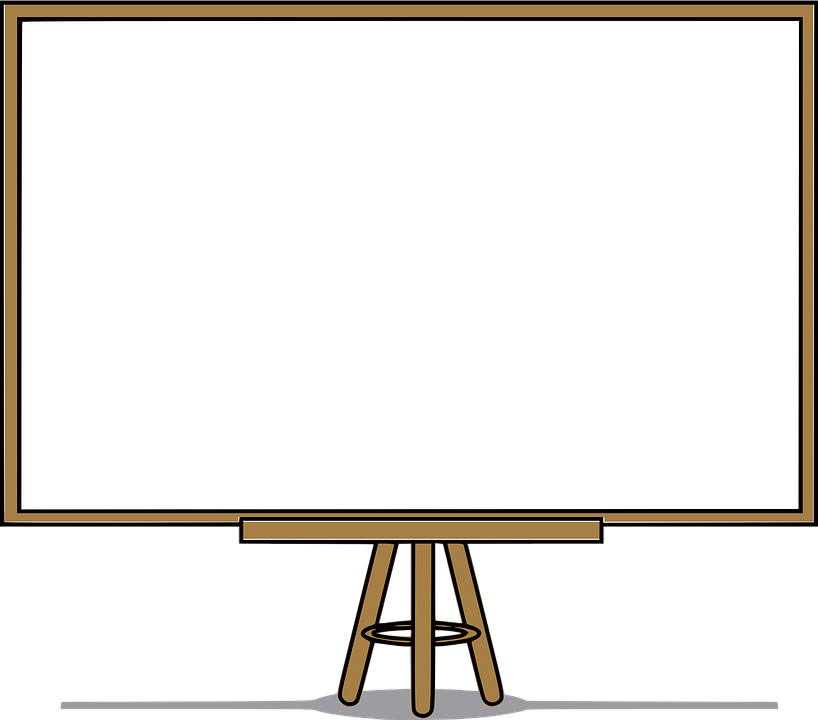 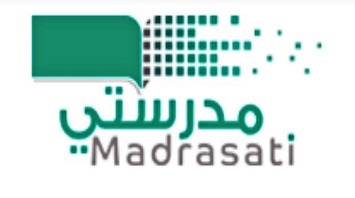 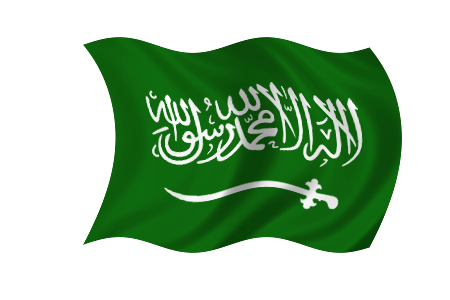 ما هو شعورك بعد قراءة النص وفهمه ؟
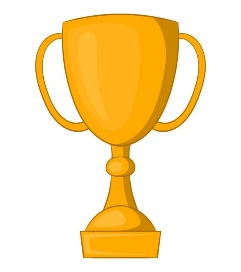 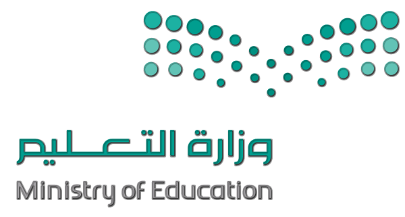 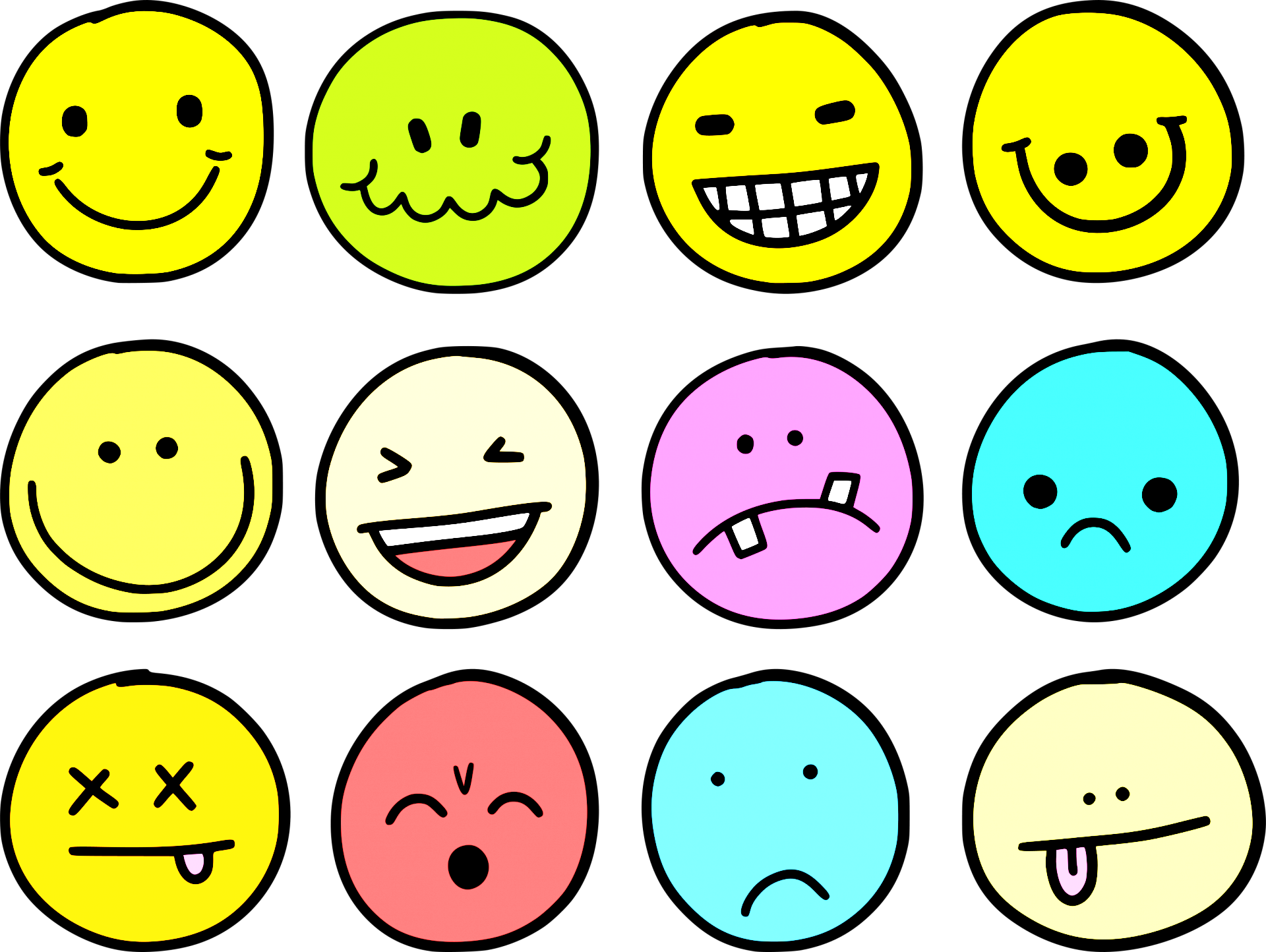 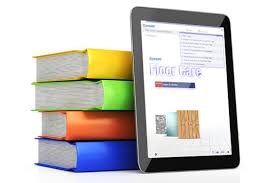 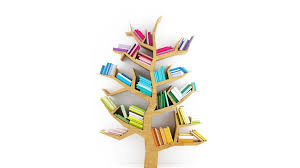 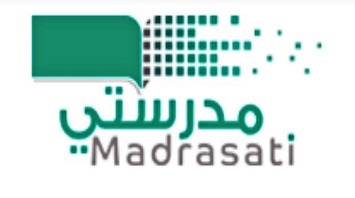 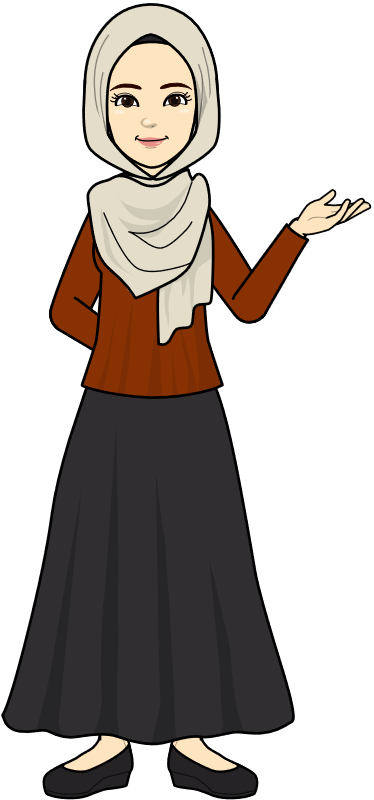 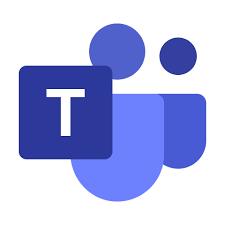 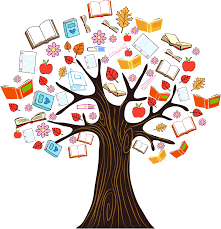 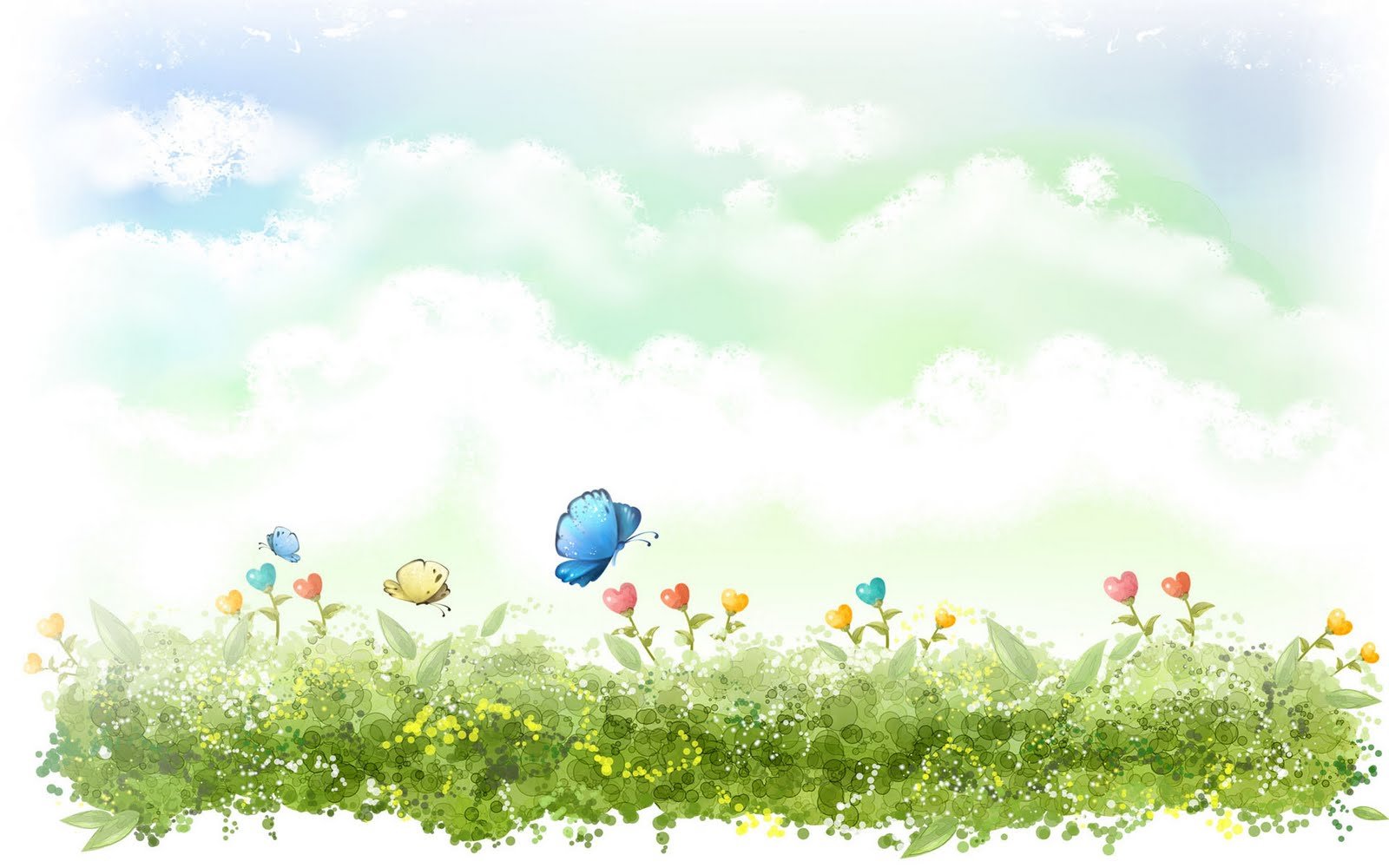 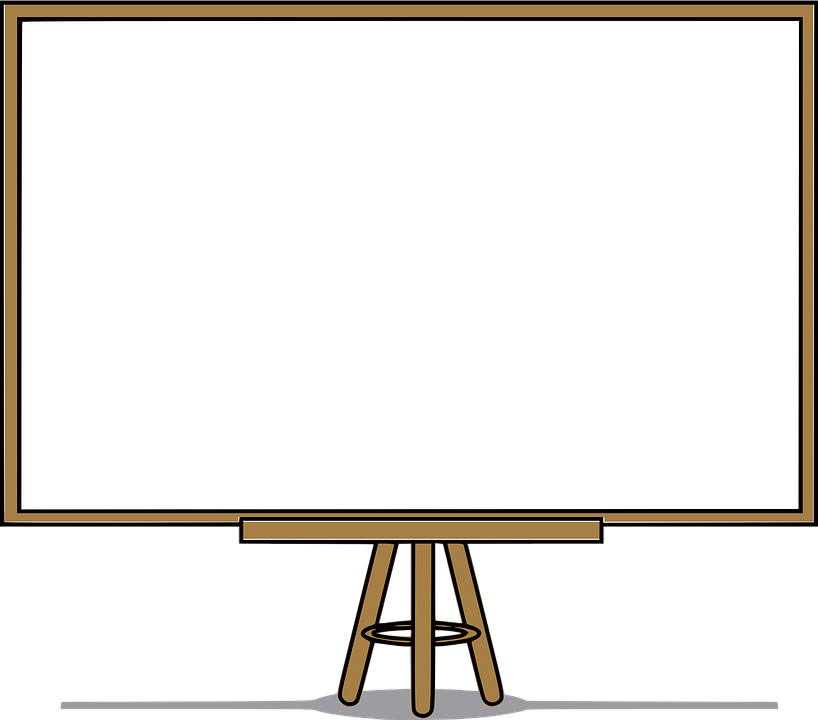 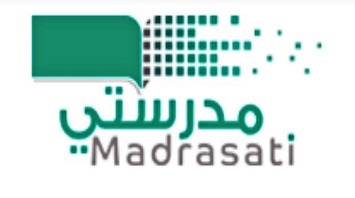 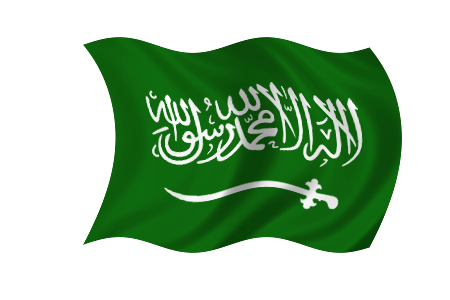 ختاما :إِنَّ القراءةَ هي رياضة للعقل، فبالقراءة نُحافظ على قوة وصحة العقل كما نحافظ بالرياضة على قوة الجسم ولياقته، فالقراءة تساهم بتعزيز قدرات الدماغ.
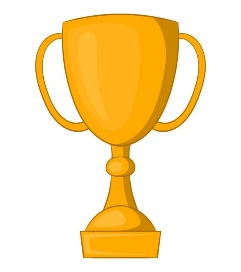 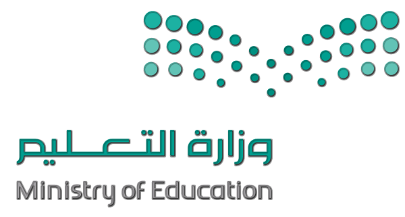 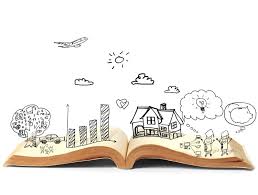 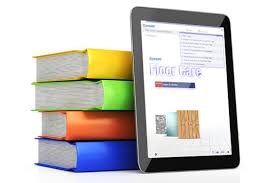 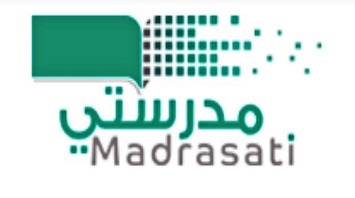 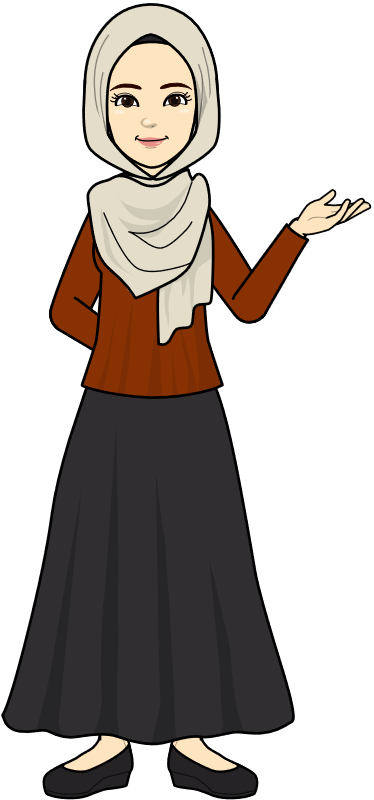 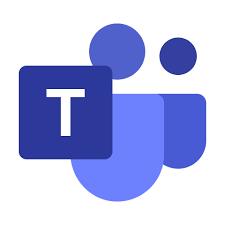 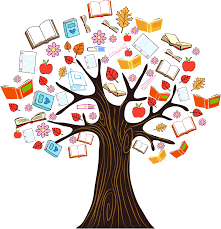 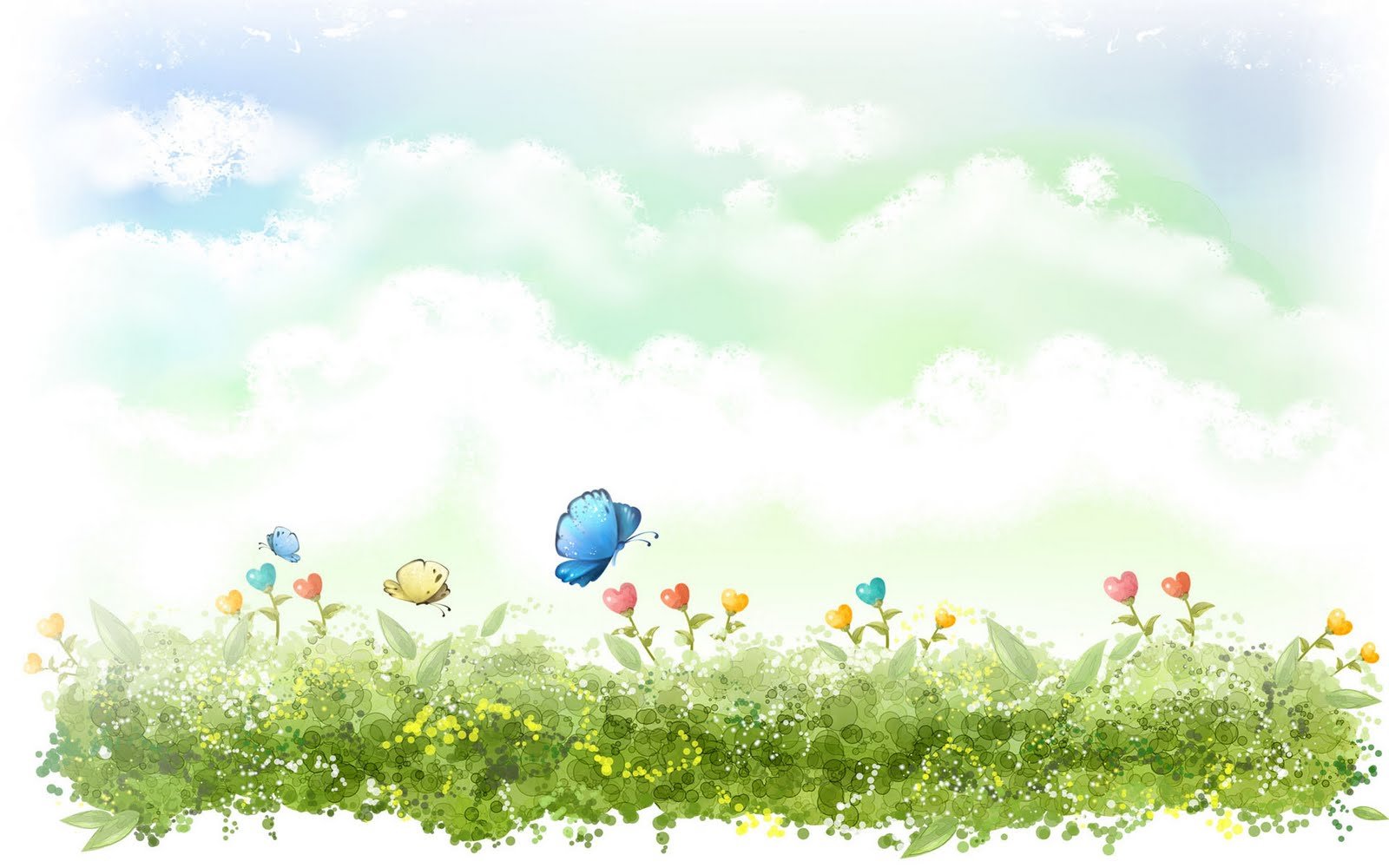 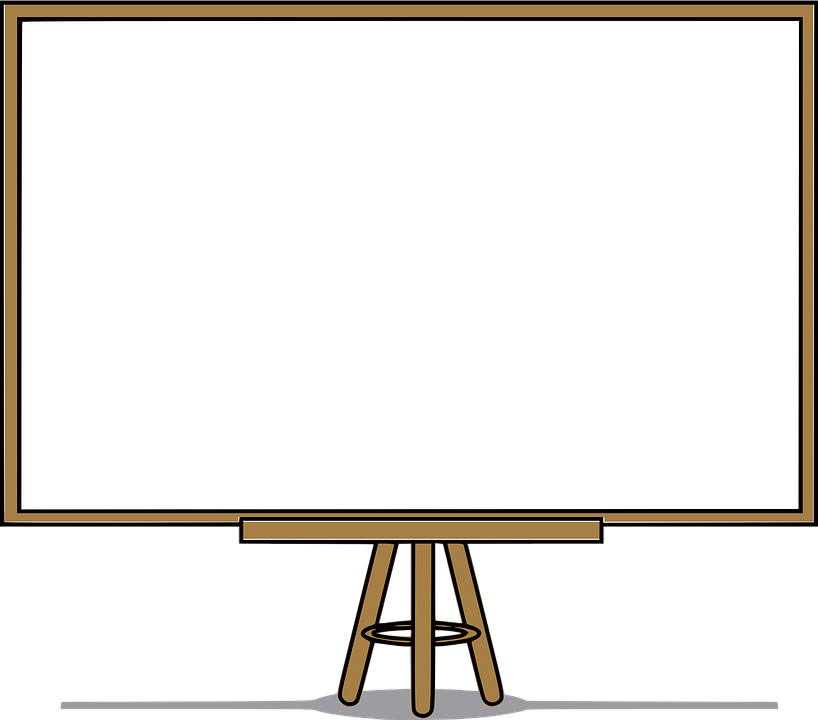 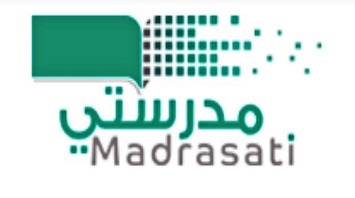 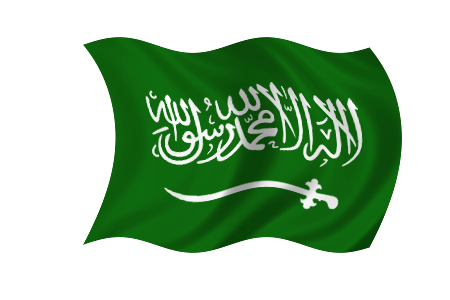 نتعلم عن بعد ونساهم في تحقيق أهداف رؤية المملكة 2030
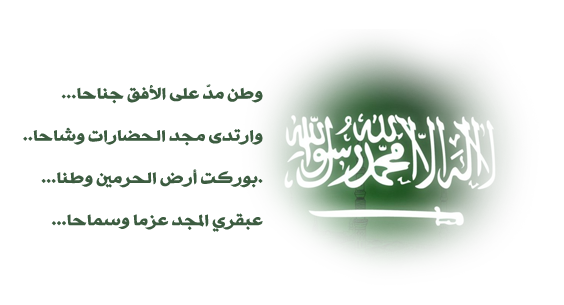 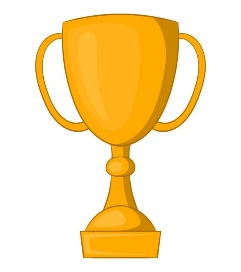 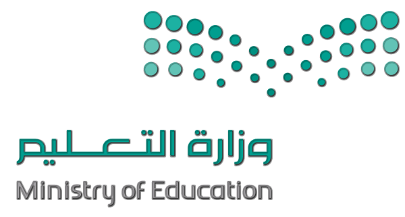 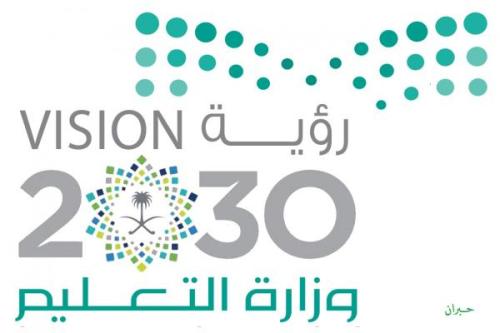 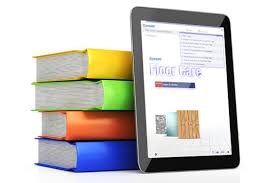 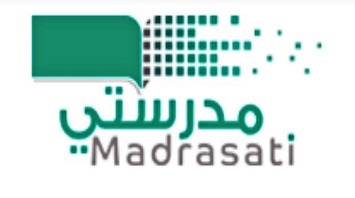 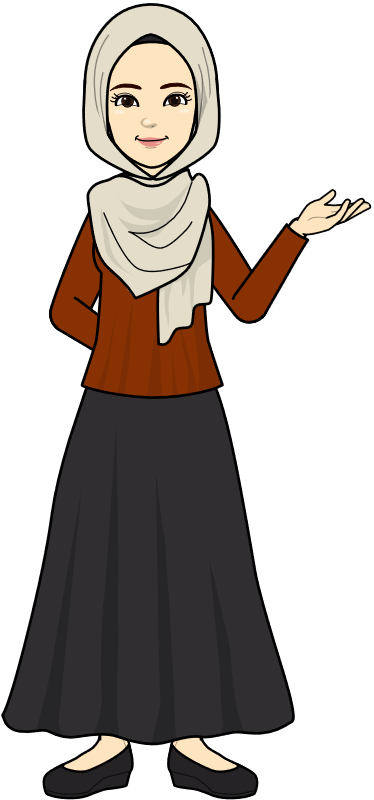 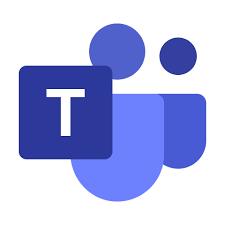 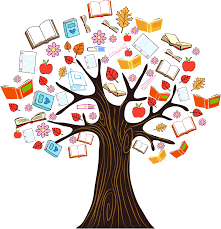